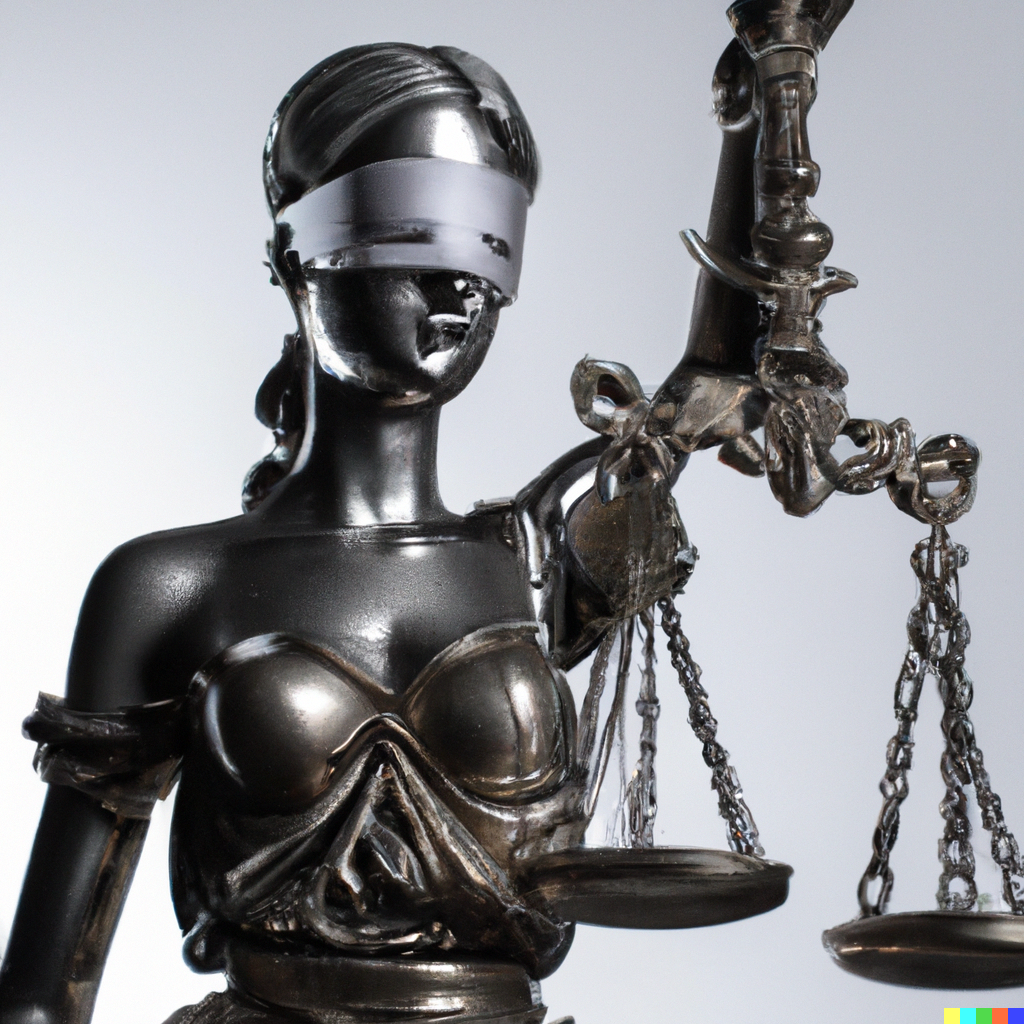 Data Bias and Fair ML
Applied Machine LearningDerek Hoiem
Dall-E
Today’s lecture
Algorithm and Data bias

Fair ML

Adopted from a 2019 guest lecture by Margaret Mitchell
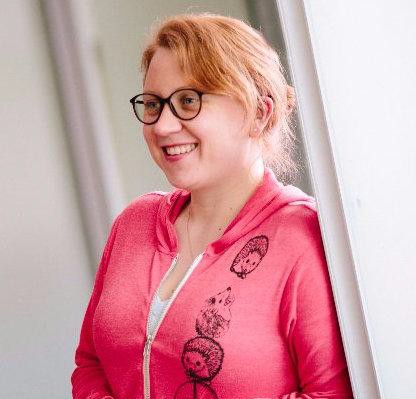 Bias in the Vision and Language of
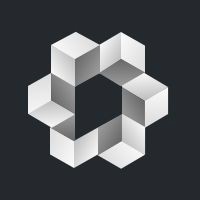 Artificial Intelligence
Margaret Mitchell
Senior Research Scientist Google AI
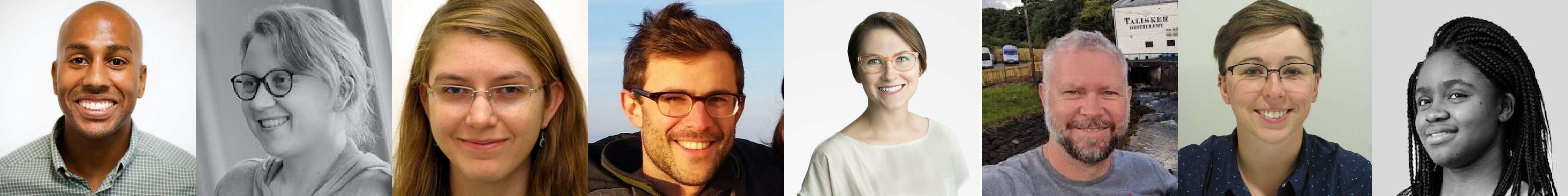 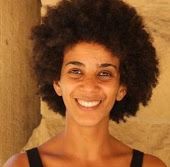 Conversation AI
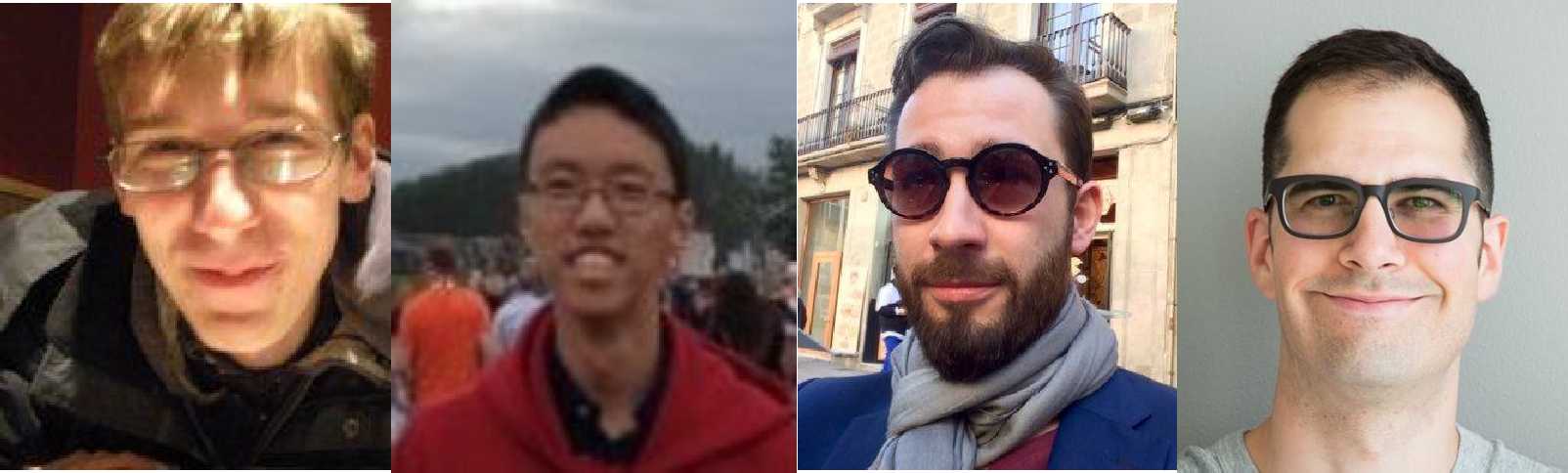 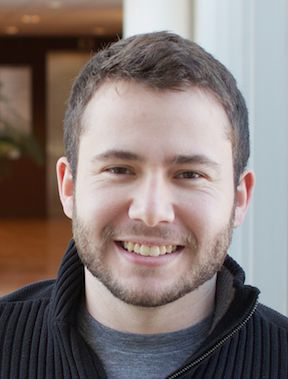 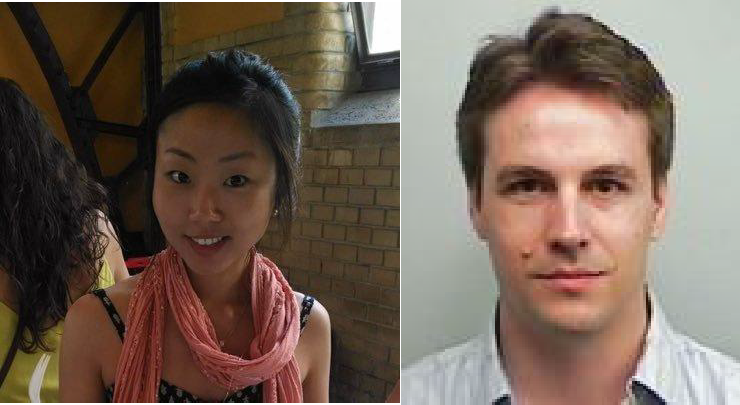 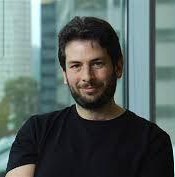 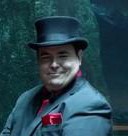 Adrian Benton
Brian Zhang
Dirk Hovy
Josh Lovejoy
Alex Beutel
Blake Lemoine
Hee Jung Ryu
Hartwig Adam
Blaise Agüera y Arcas
CC BY / Margaret Mitchell / m-mitchell.com
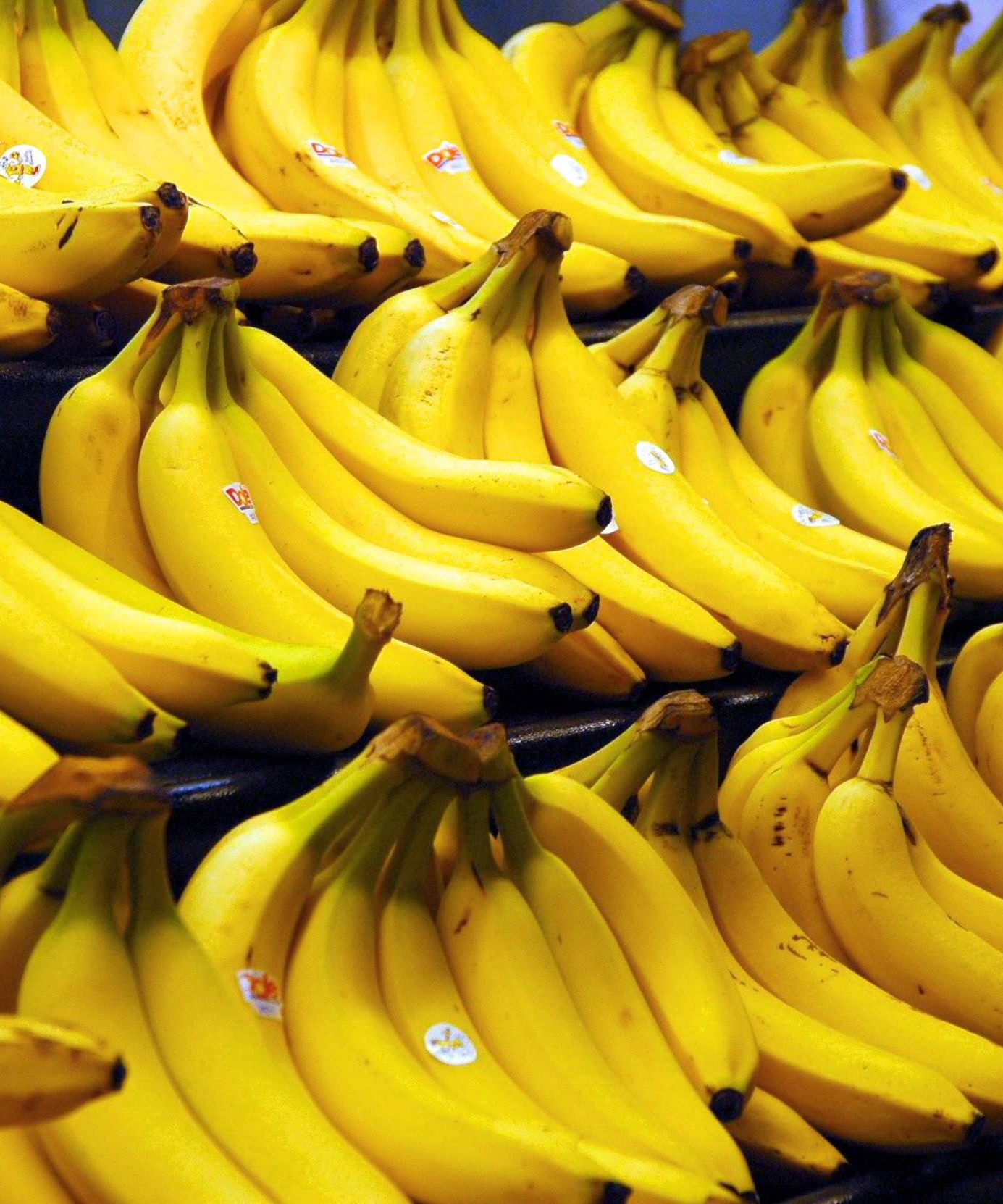 What do you see?
CC BY / Margaret Mitchell / m-mitchell.com
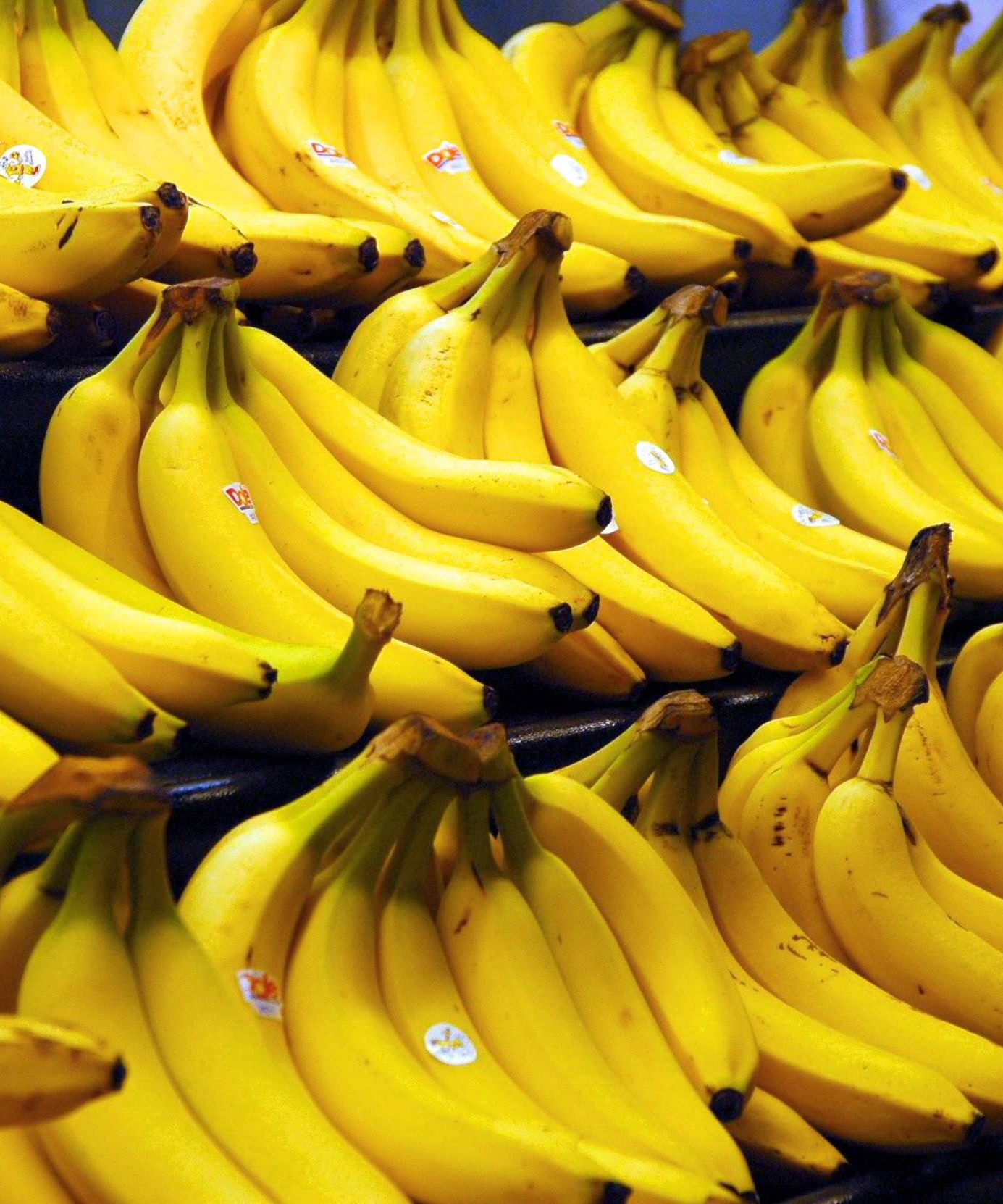 What do you see?
Bananas
CC BY / Margaret Mitchell / m-mitchell.com
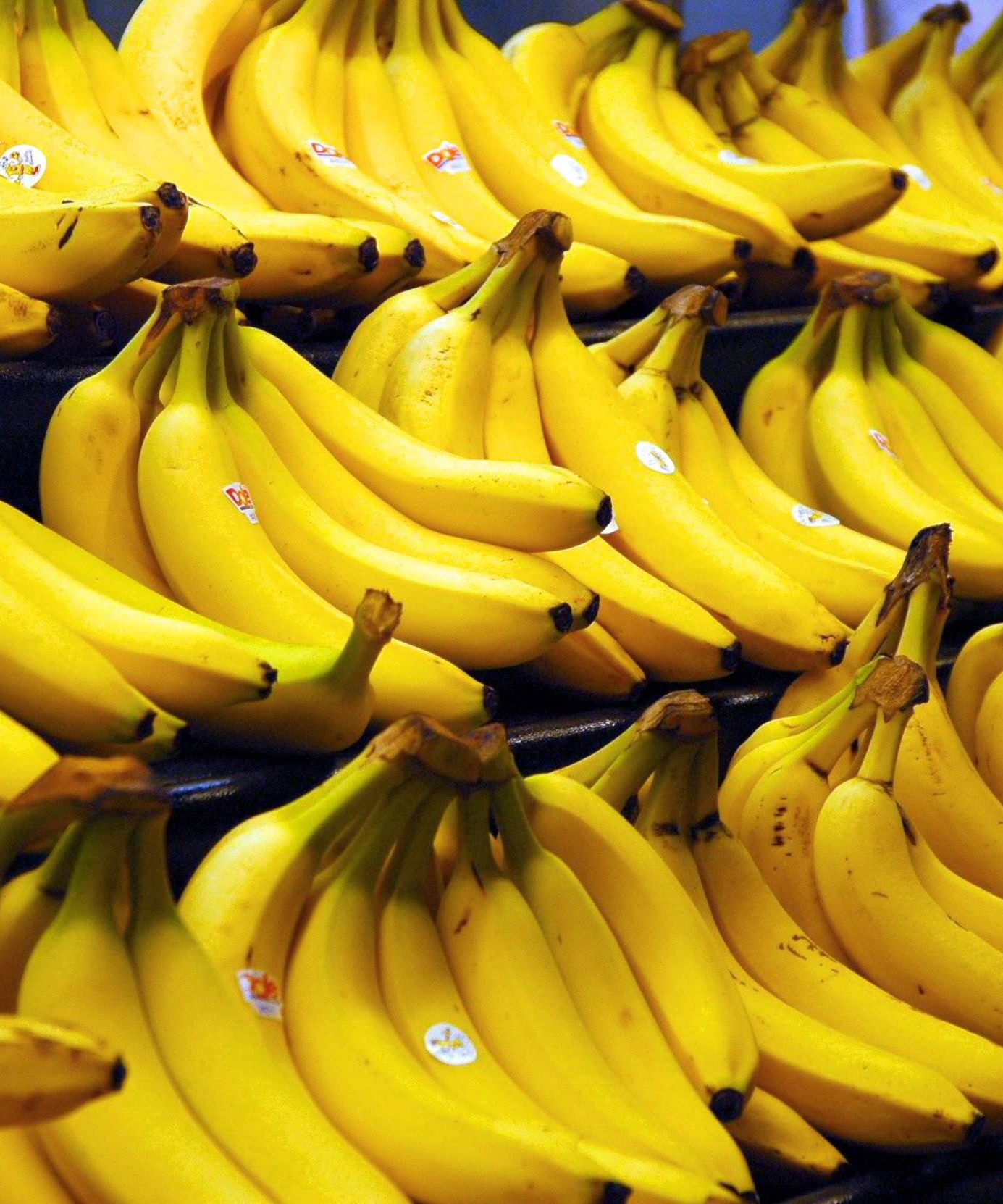 What do you see?
Bananas
Stickers
CC BY / Margaret Mitchell / m-mitchell.com
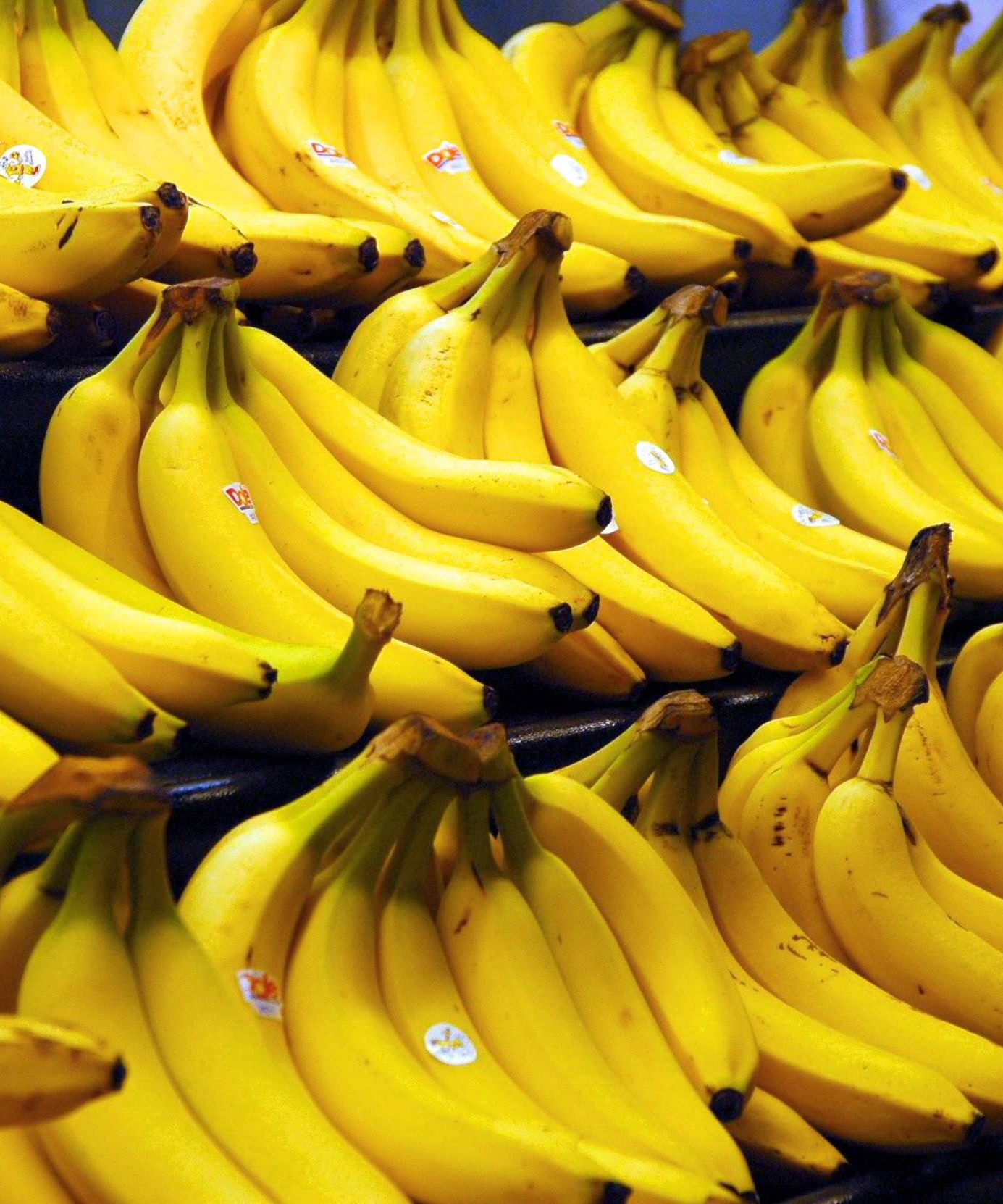 What do you see?
Bananas
Stickers
Dole Bananas
CC BY / Margaret Mitchell / m-mitchell.com
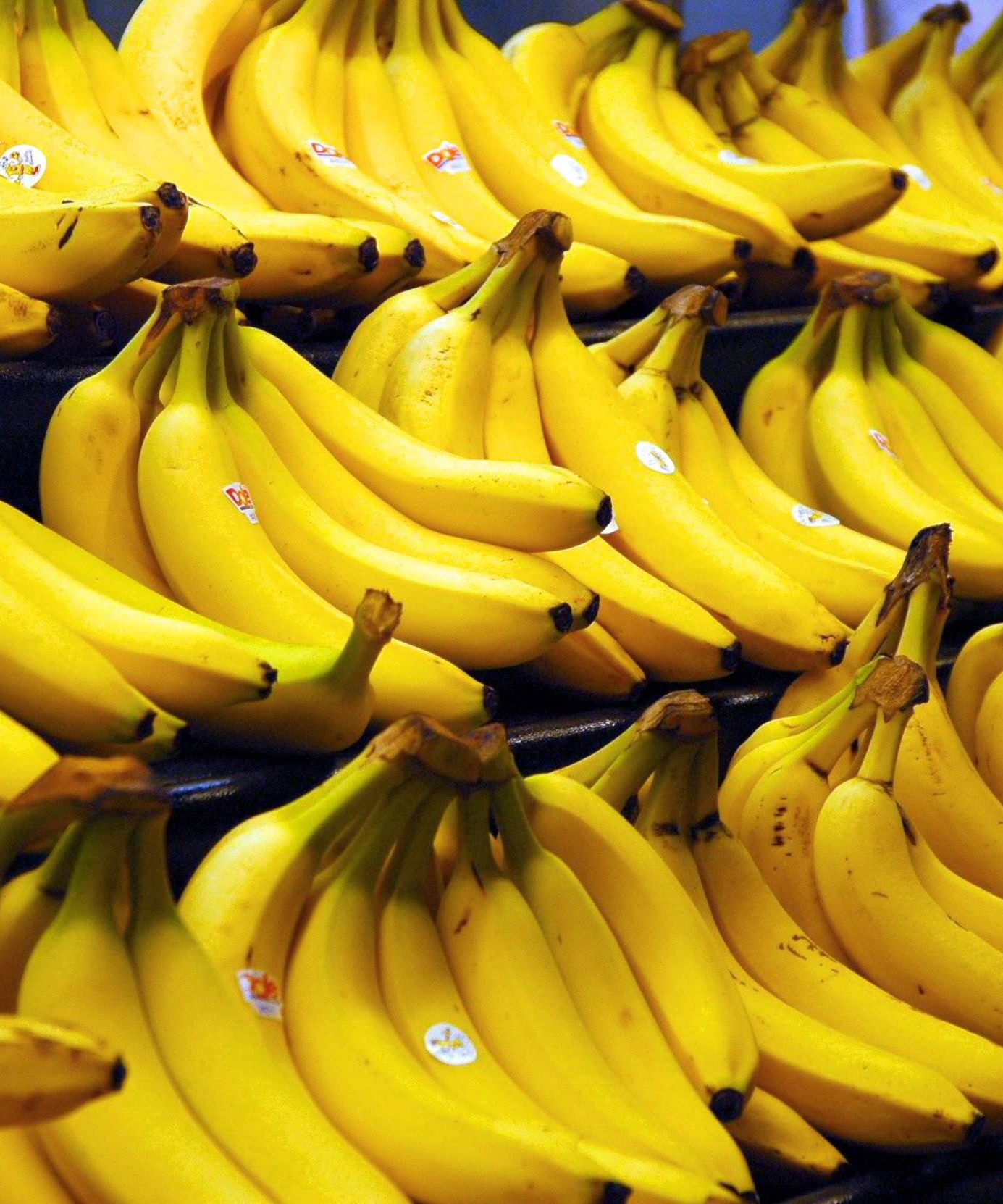 What do you see?
Bananas
Stickers
Dole Bananas
Bananas at a store
CC BY / Margaret Mitchell / m-mitchell.com
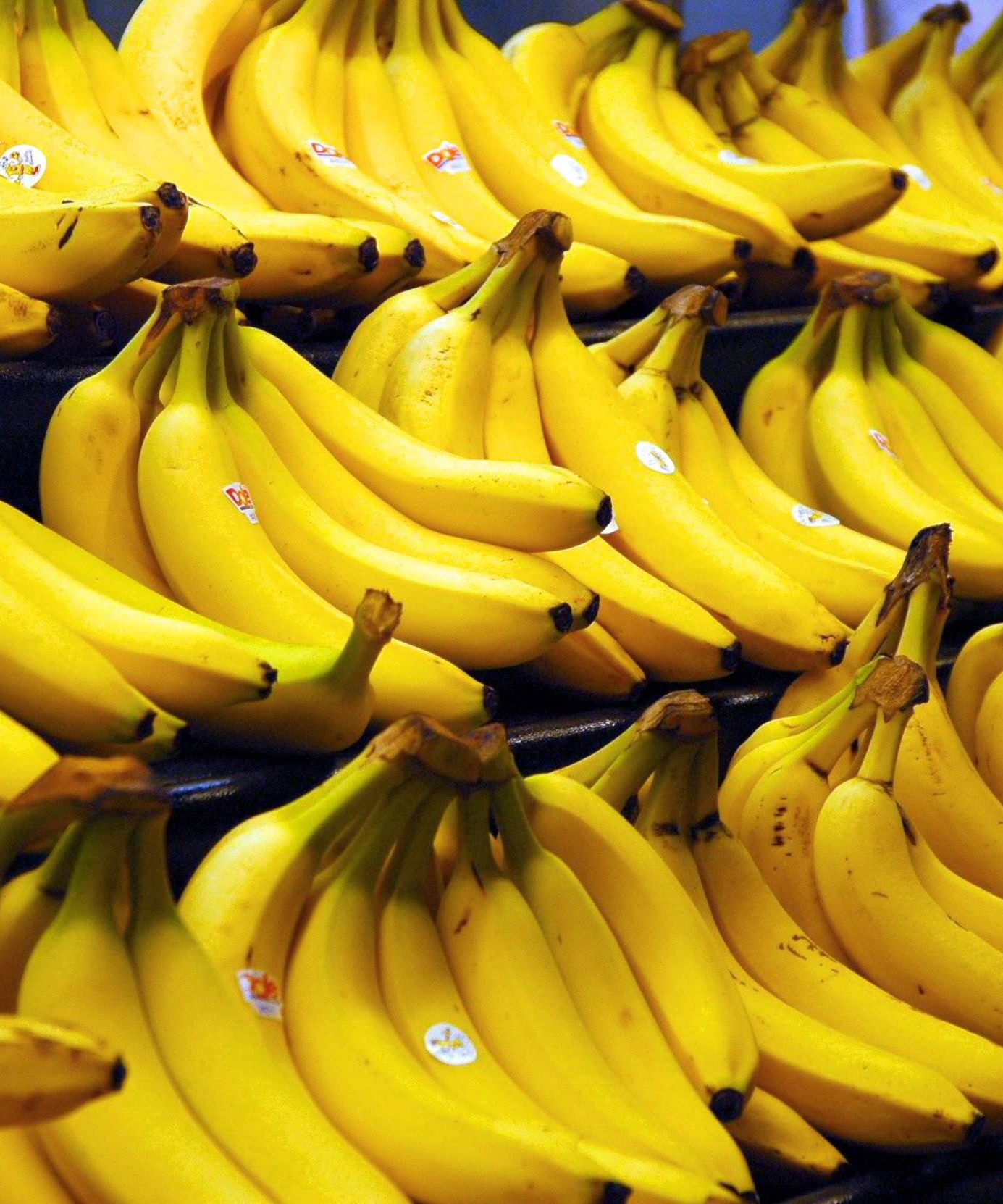 What do you see?
Bananas
Stickers
Dole Bananas
Bananas at a store
Bananas on shelves
CC BY / Margaret Mitchell / m-mitchell.com
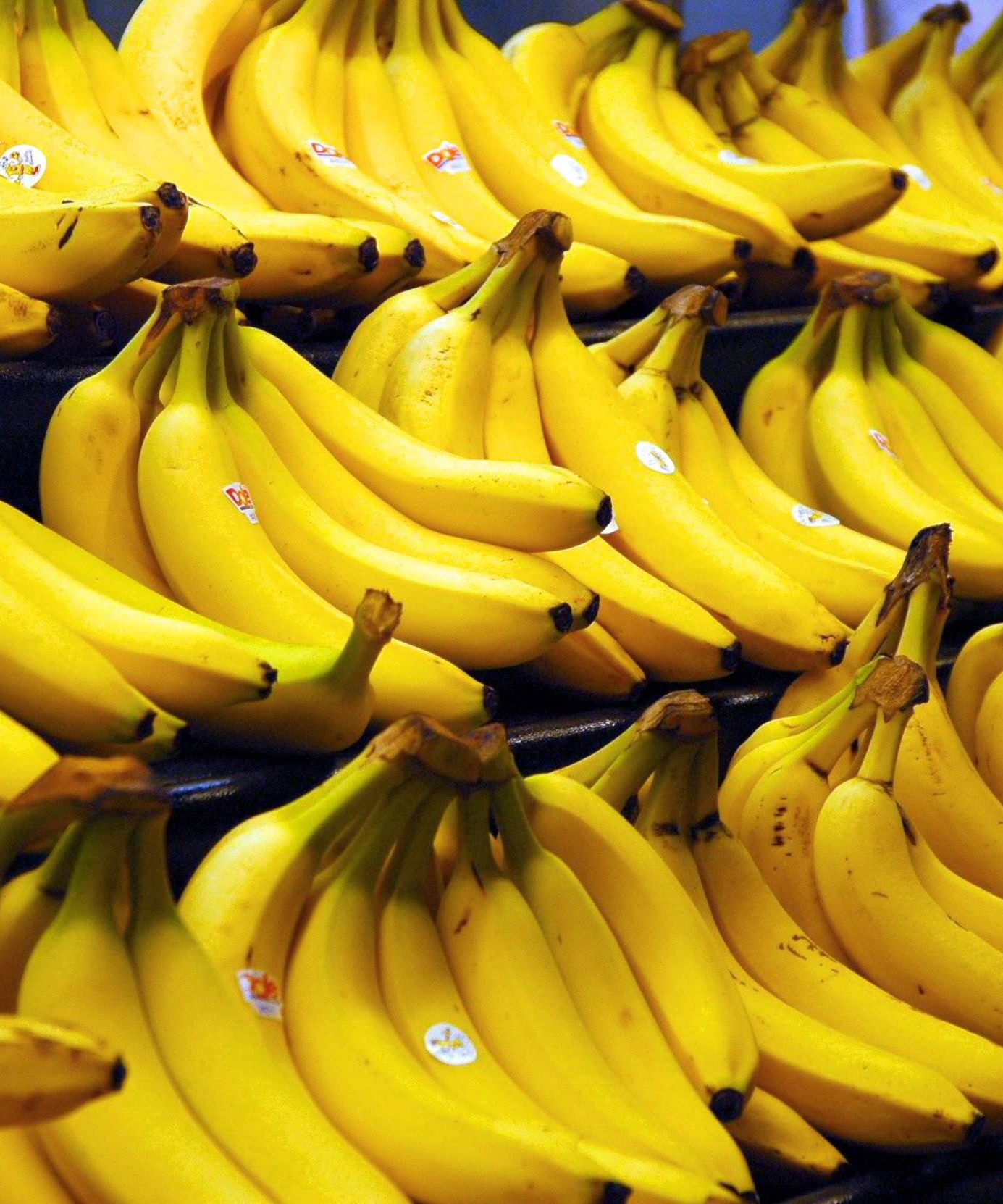 What do you see?
Bananas
Stickers
Dole Bananas
Bananas at a store
Bananas on shelves
Bunches of bananas
CC BY / Margaret Mitchell / m-mitchell.com
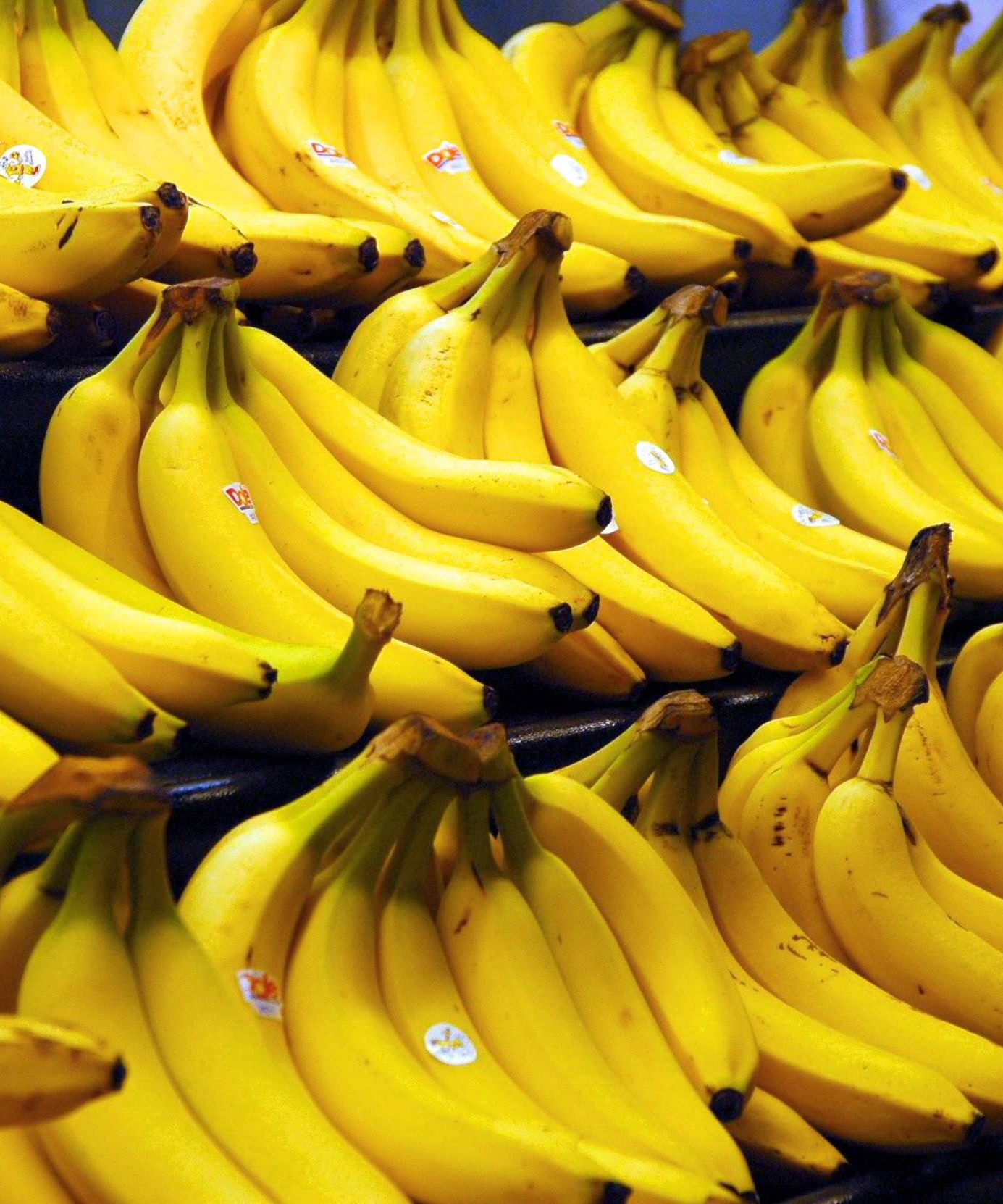 What do you see?
Bananas
Stickers
Dole Bananas
Bananas at a store
Bananas on shelves
Bunches of bananas
Bananas with stickers on them
CC BY / Margaret Mitchell / m-mitchell.com
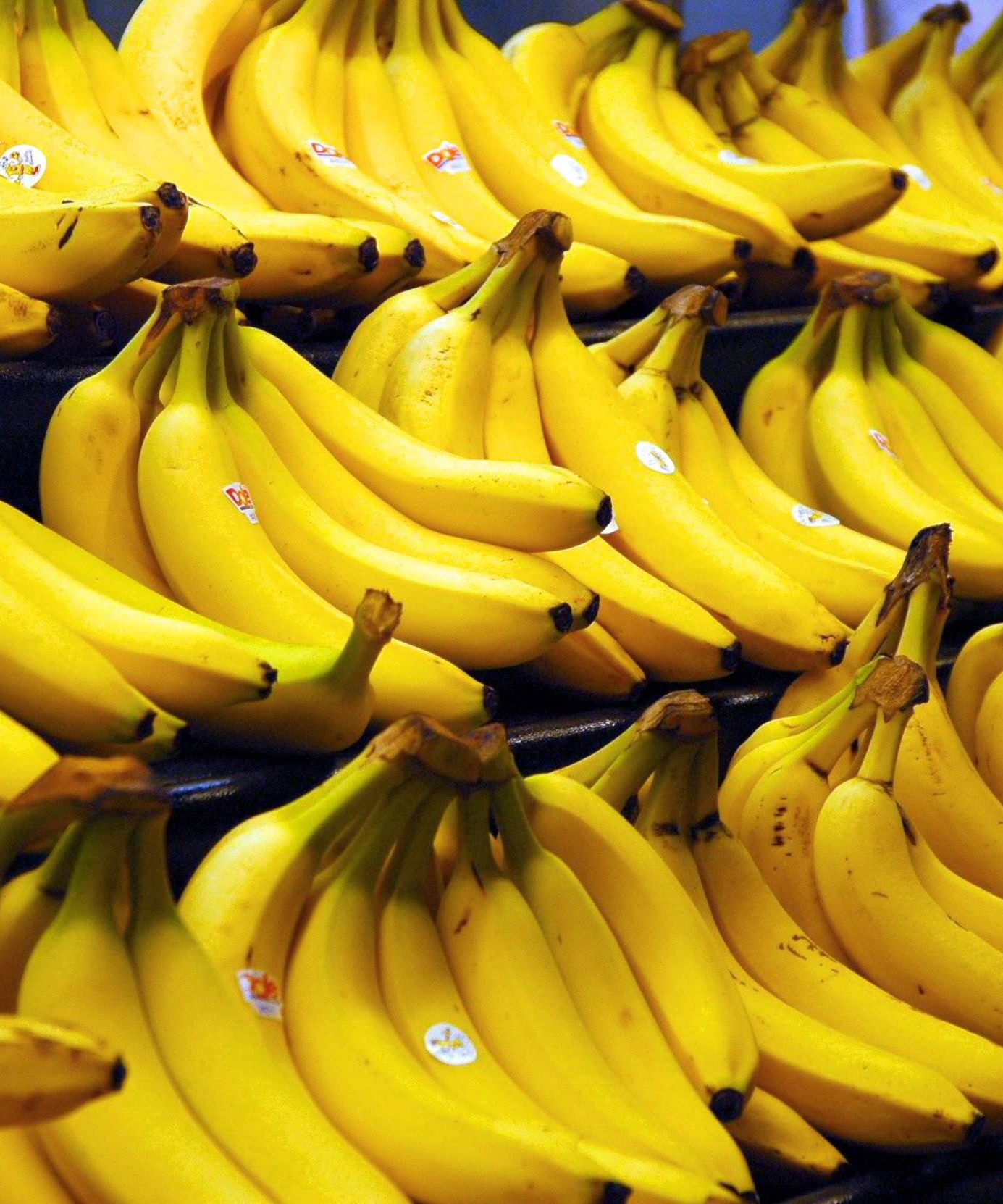 What do you see?
Bananas
Stickers
Dole Bananas
Bananas at a store
Bananas on shelves
Bunches of bananas
Bananas with stickers on them
Bunches of bananas with stickers on them on shelves in a store
CC BY / Margaret Mitchell / m-mitchell.com
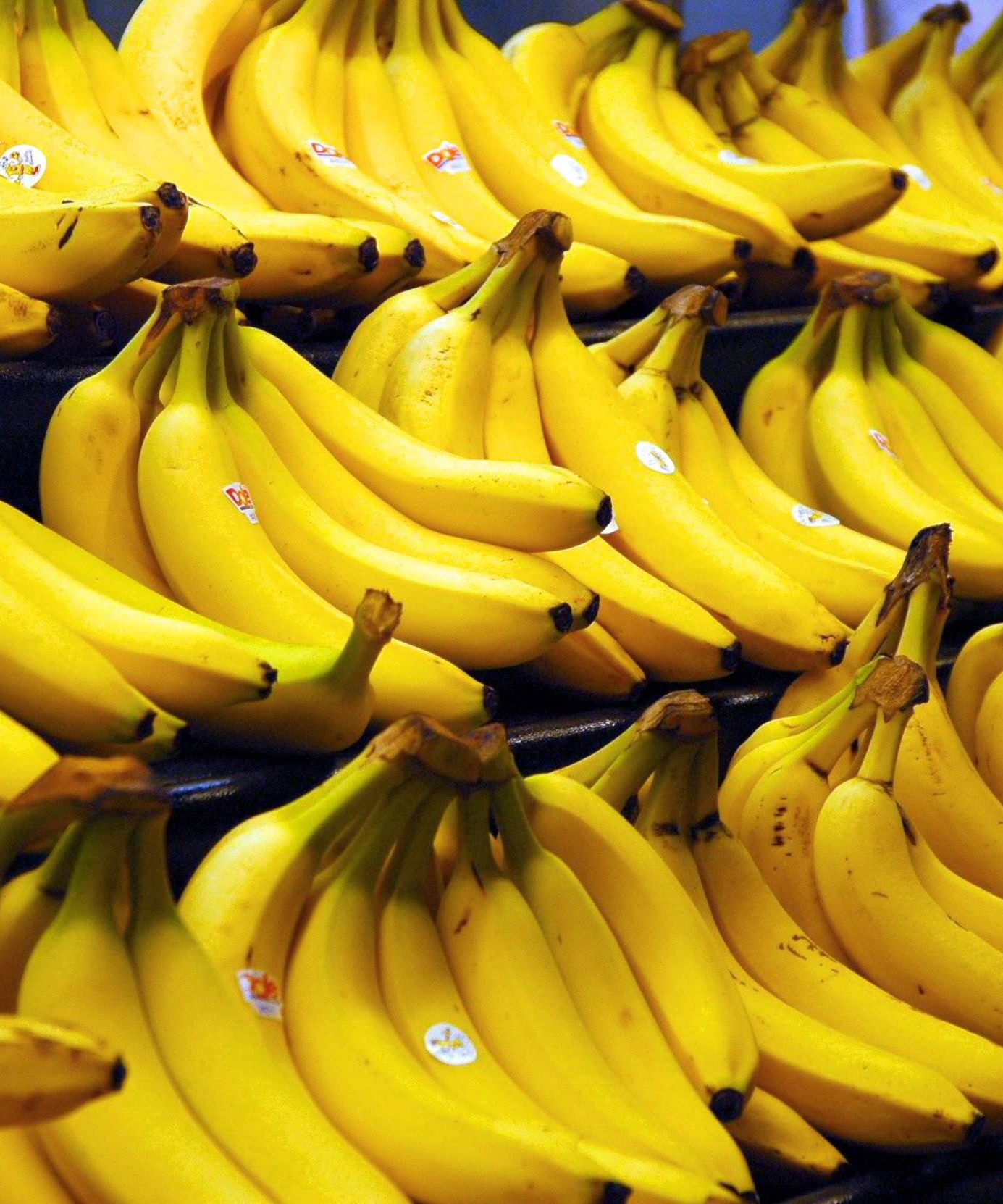 What do you see?
Bananas
Stickers
Dole Bananas
Bananas at a store
Bananas on shelves
Bunches of bananas
Bananas with stickers on them
Bunches of bananas with stickers on them on shelves in a store
...We don’t tend to say
Yellow Bananas
CC BY / Margaret Mitchell / m-mitchell.com
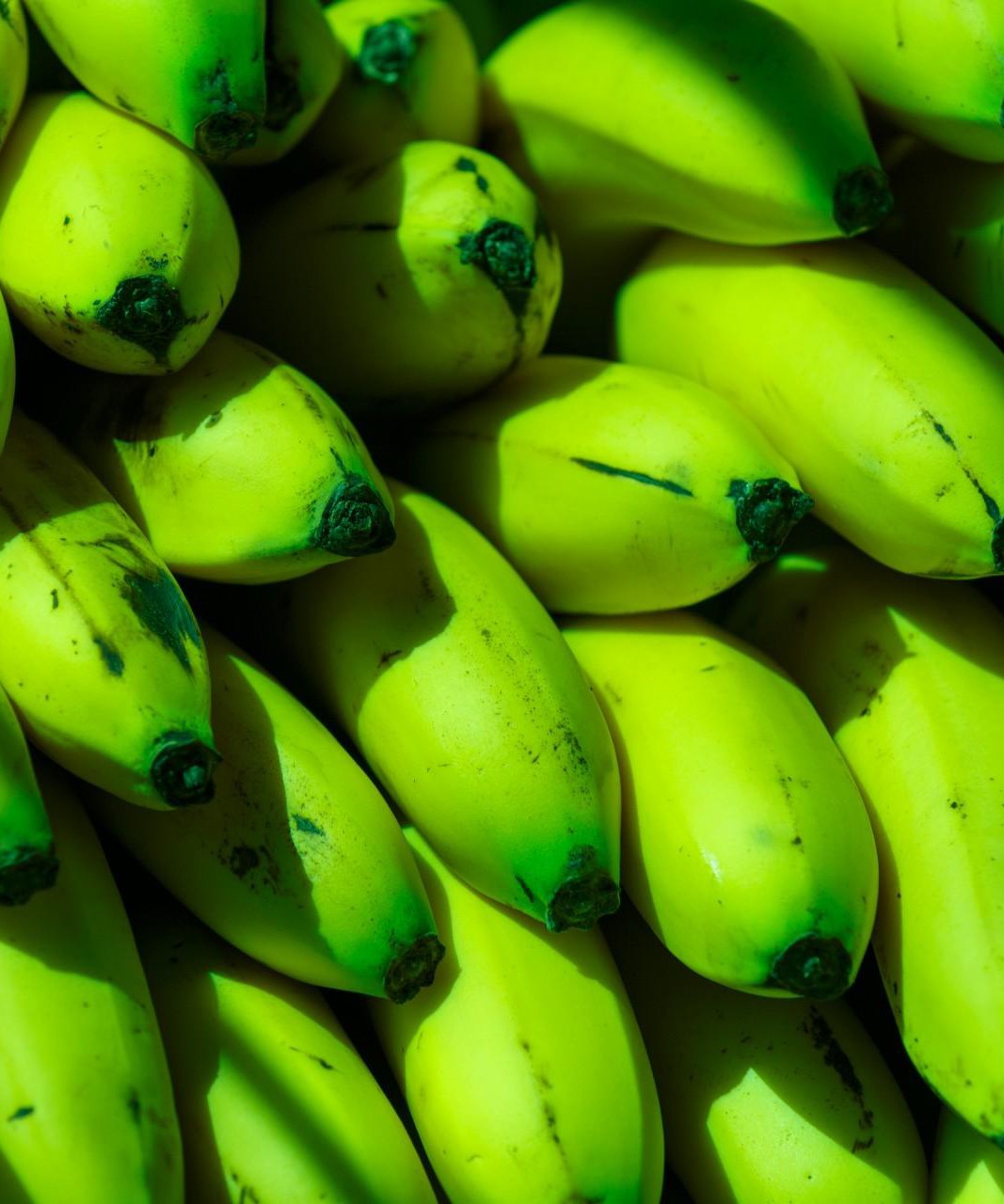 What do you see?
Green Bananas
Unripe Bananas
CC BY / Margaret Mitchell / m-mitchell.com
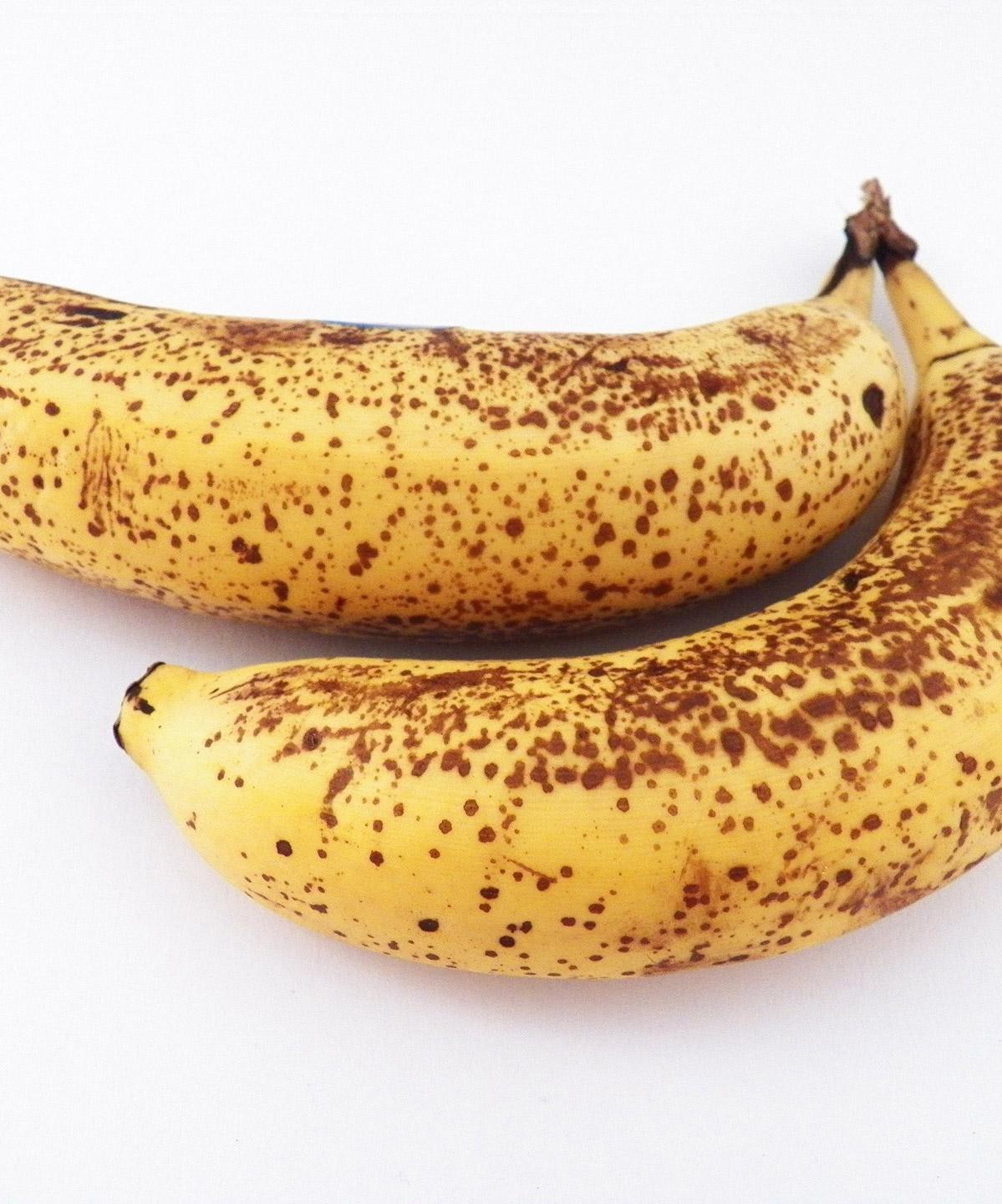 What do you see?
Ripe Bananas
Bananas with spots
CC BY / Margaret Mitchell / m-mitchell.com
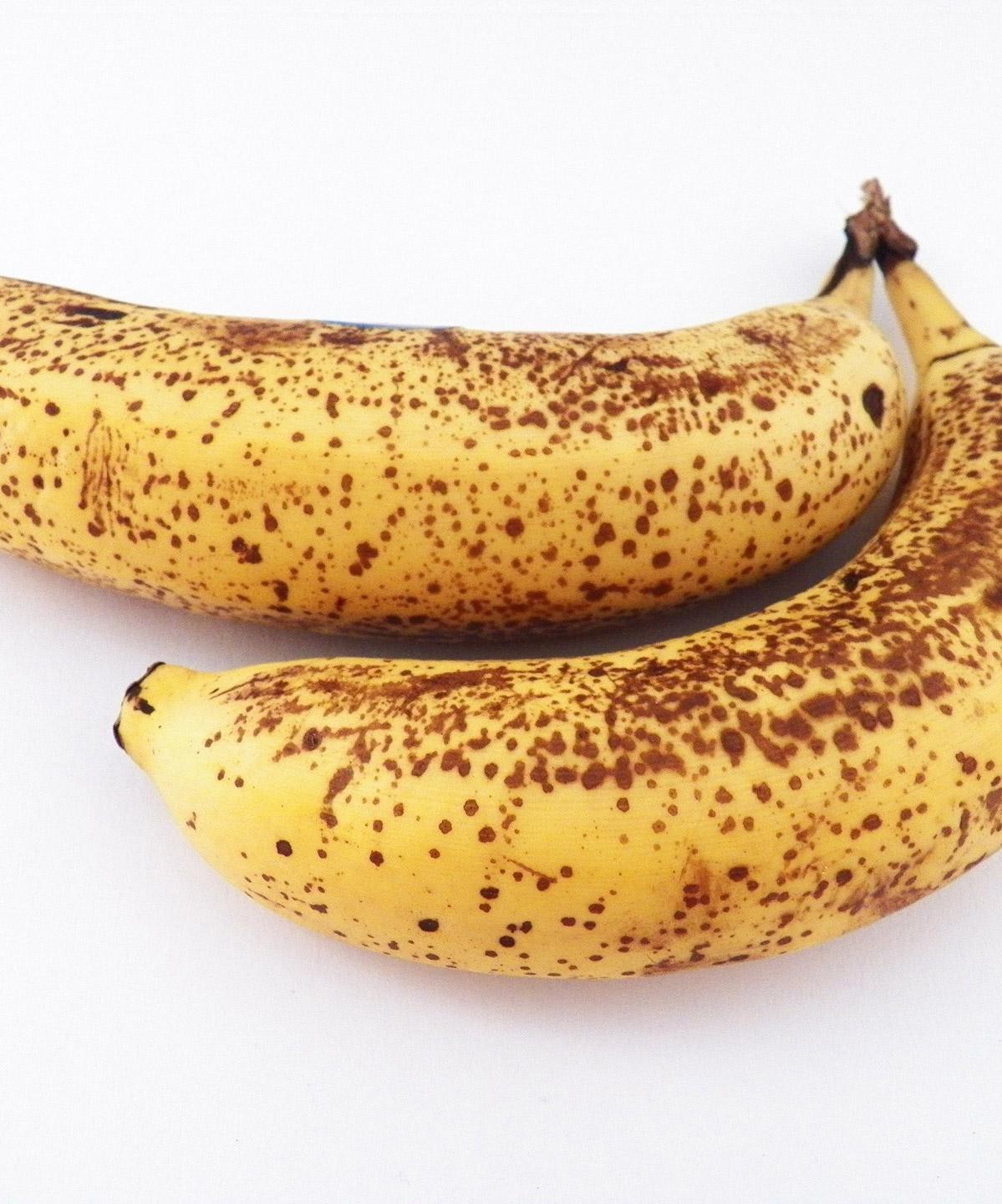 What do you see?
Ripe Bananas
Bananas with spots
Bananas good for banana bread
CC BY / Margaret Mitchell / m-mitchell.com
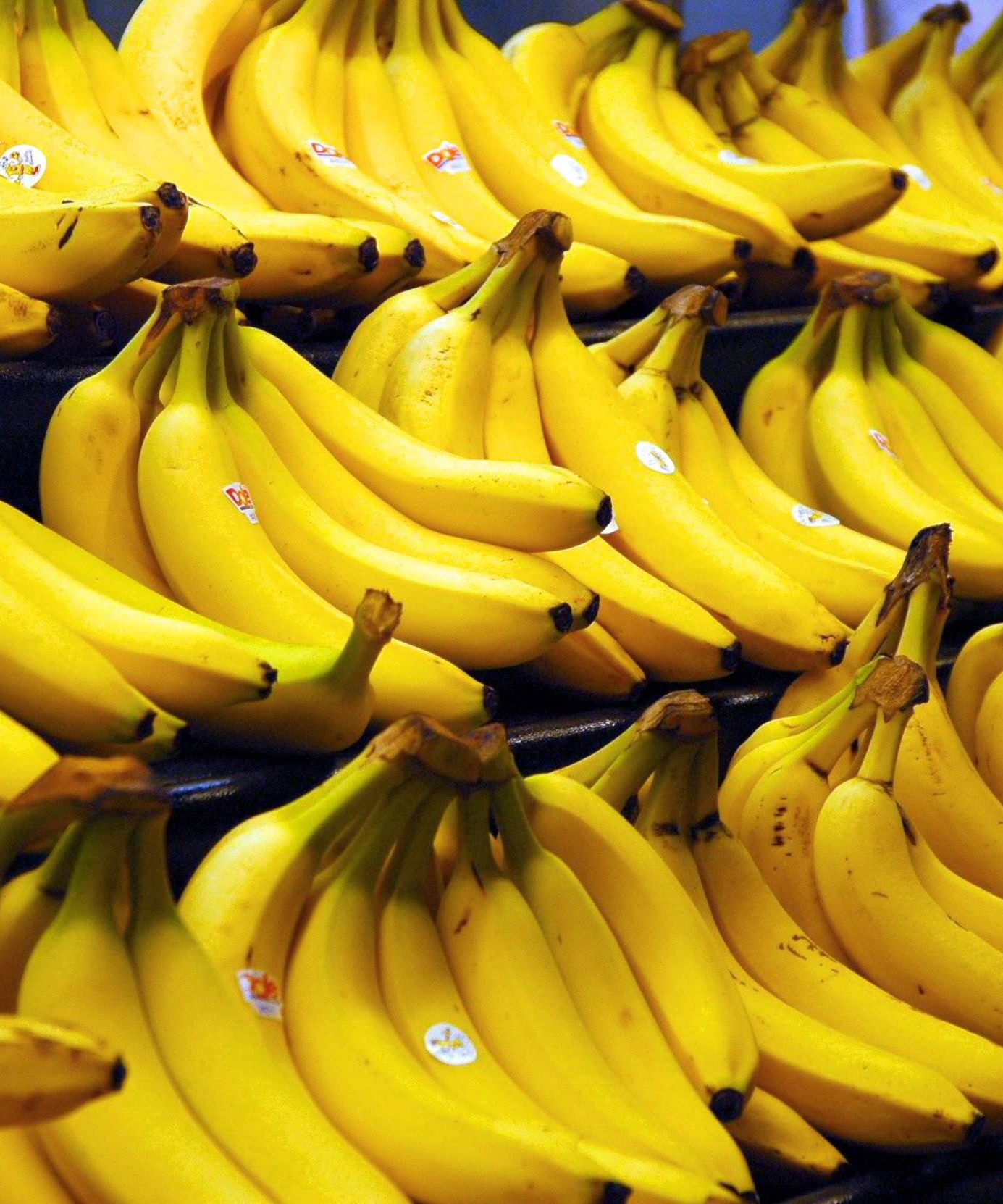 What do you see?
Yellow Bananas


Yellow is prototypical for bananas
CC BY / Margaret Mitchell / m-mitchell.com
Prototype Theory
One purpose of categorization is to reduce the infinite differences among stimuli to behaviourally and cognitively usable proportions
There may be some central, prototypical notions of items that arise from stored typical properties for an object category  (Rosch, 1975)
May also store exemplars (Wu & Barsalou, 2009)
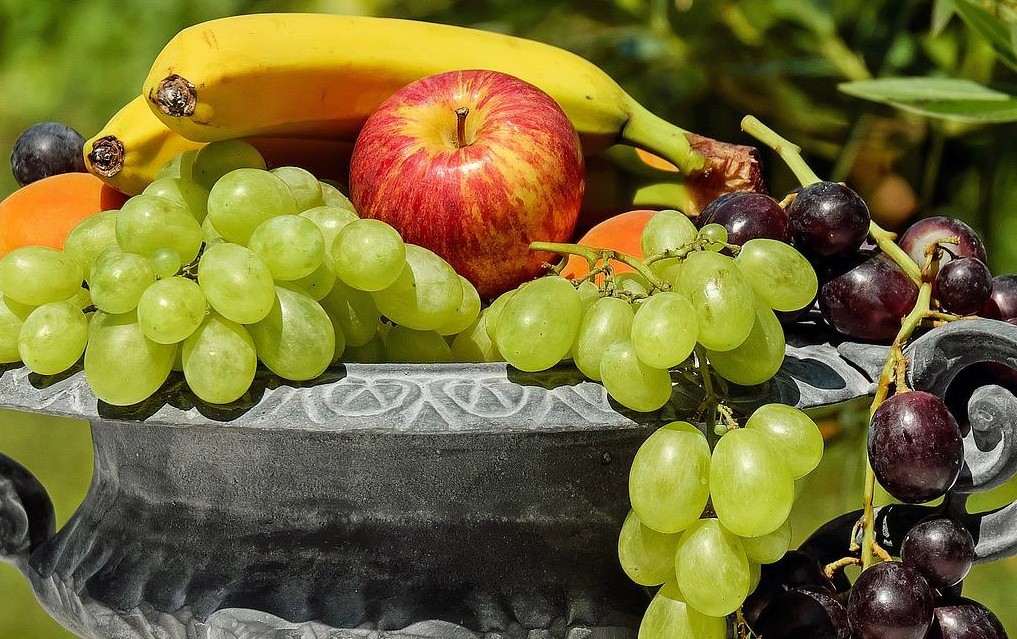 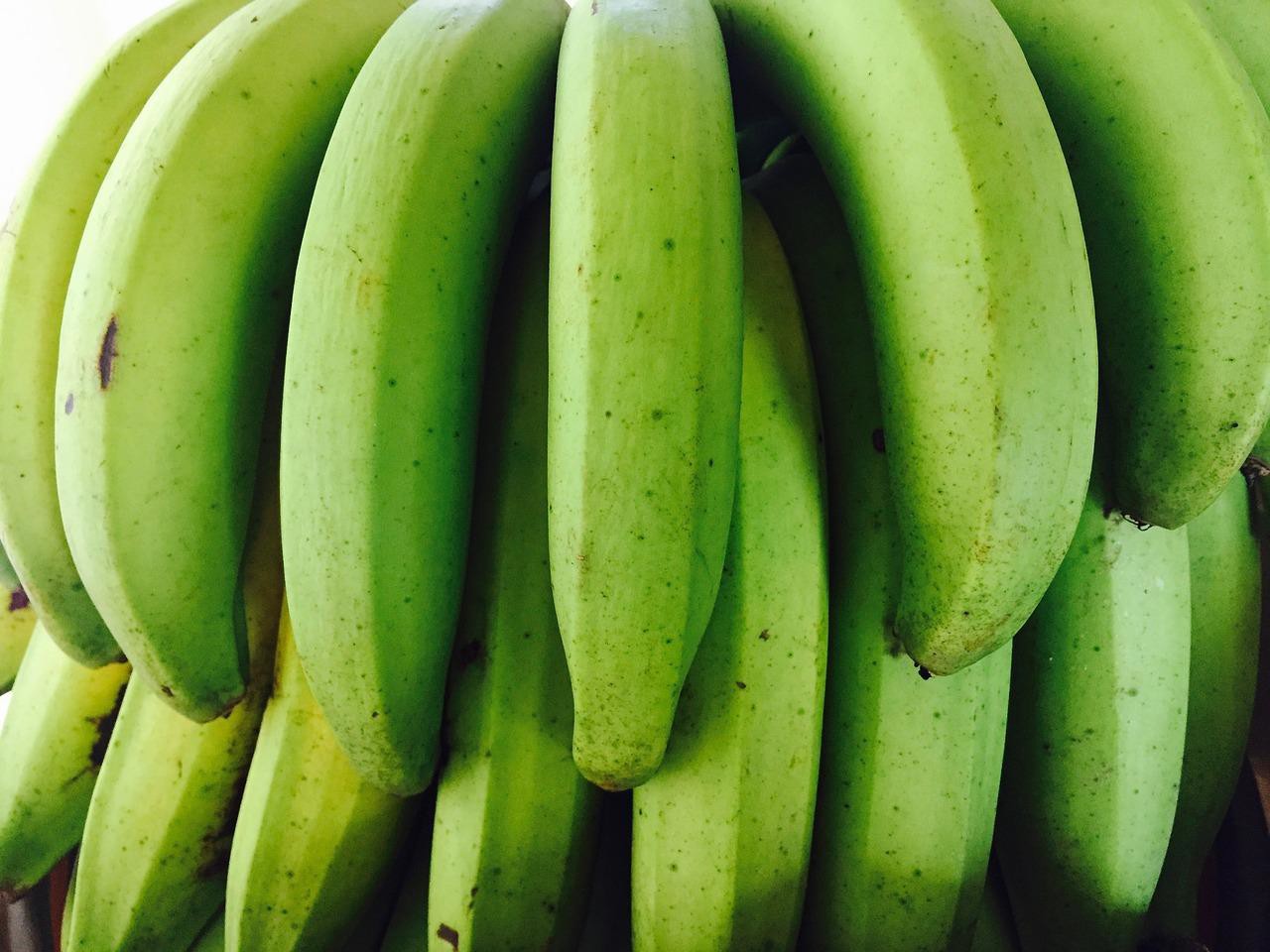 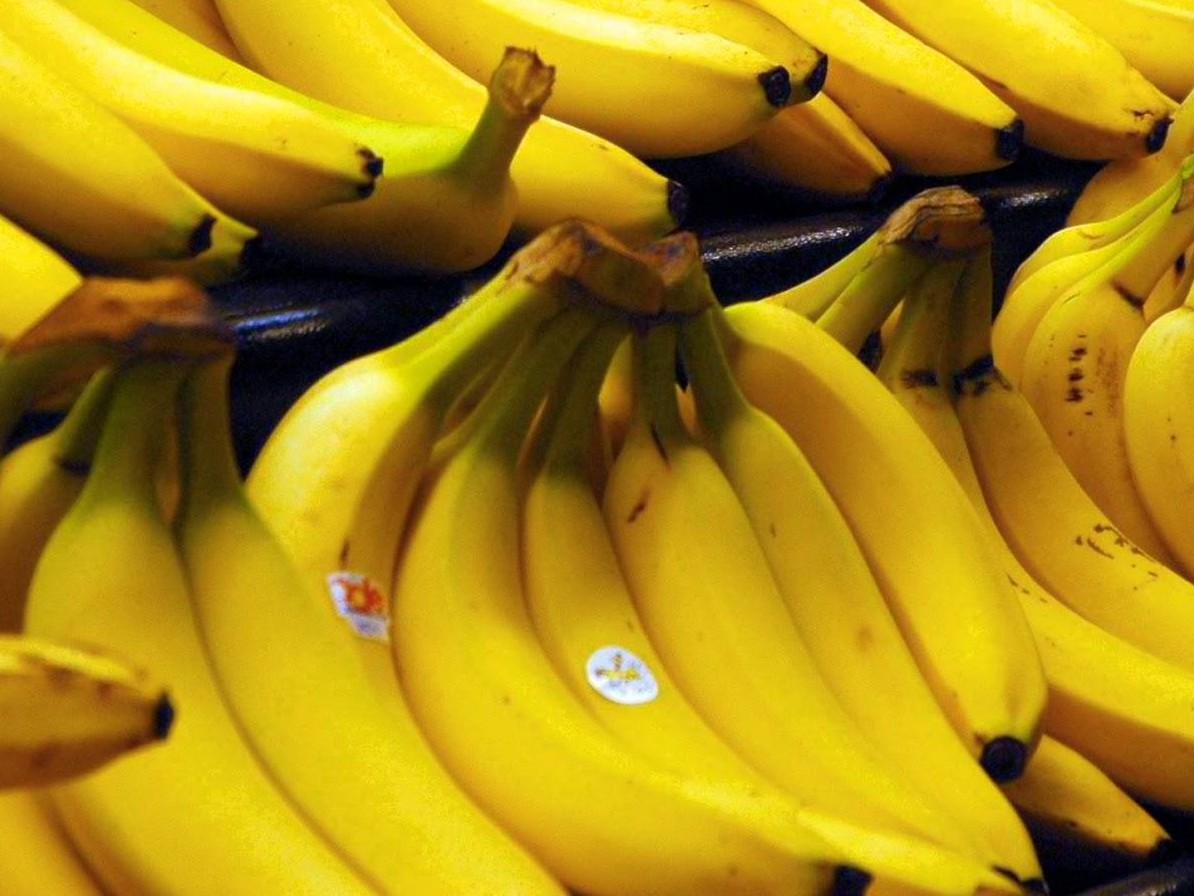 Banana
Unripe Bananas, Cavendish Bananas
Fruit
Bananas
“Basic Level”
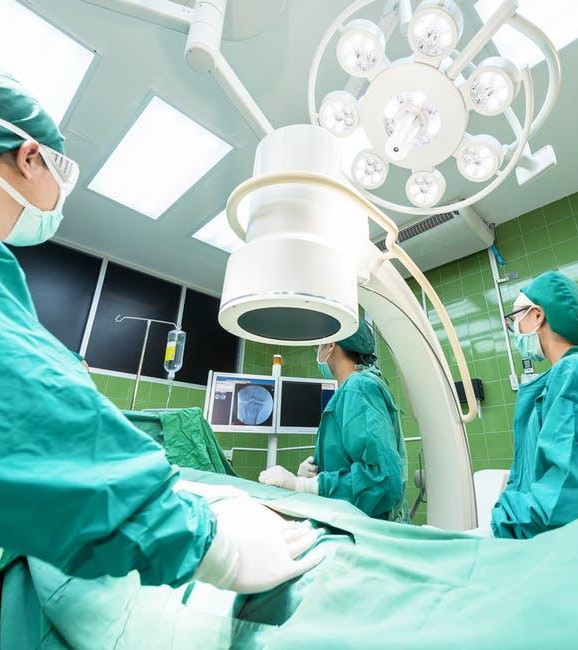 A man and his son are in a terrible accident and are rushed to the hospital in critical care.
The doctor looks at the boy and exclaims "I can't operate on this boy, he's my son!"

How could this be?
CC BY / Margaret Mitchell / m-mitchell.com
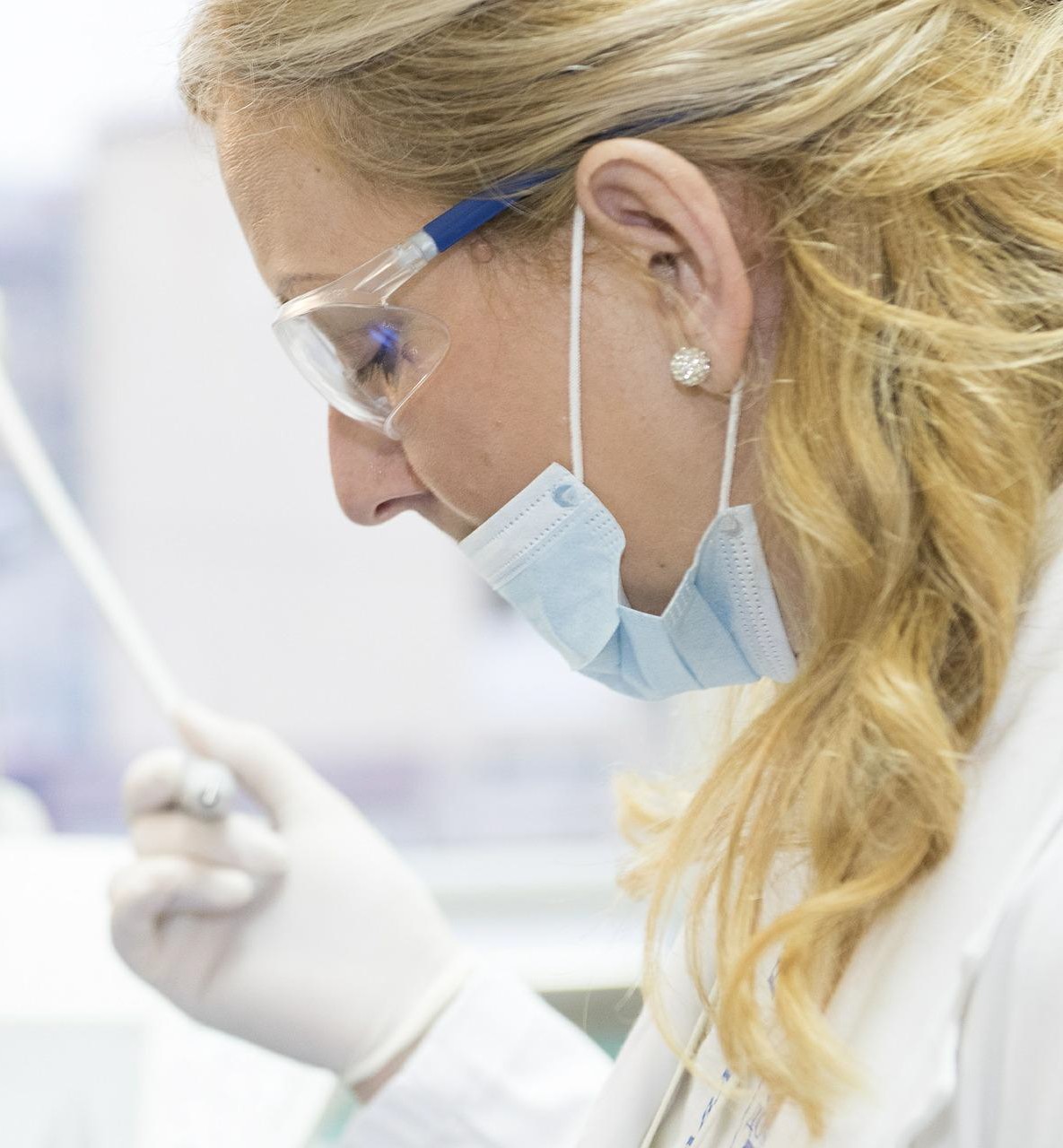 A man and his son are in a terrible accident and are rushed to the hospital in critical care.
The doctor looks at the boy and exclaims "I can't operate on this boy, he's my son!"

How could this be?
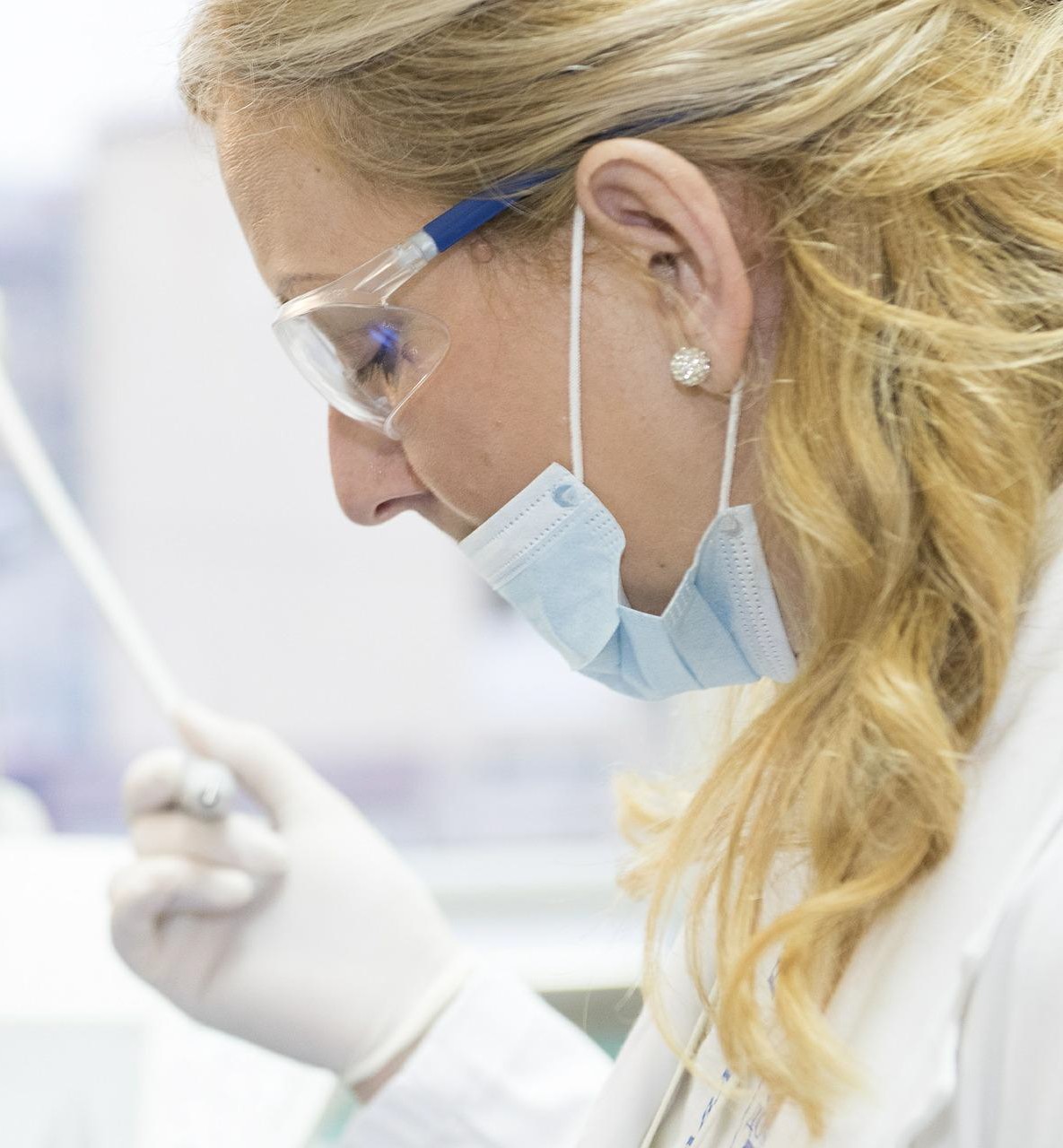 A man and his son are in a terrible accident and are rushed to the hospital in critical care.
The doctor looks at the boy and exclaims "I can't operate on this boy, he's my son!"

How could this be?
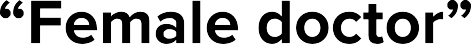 CC BY / Margaret Mitchell / m-mitchell.com
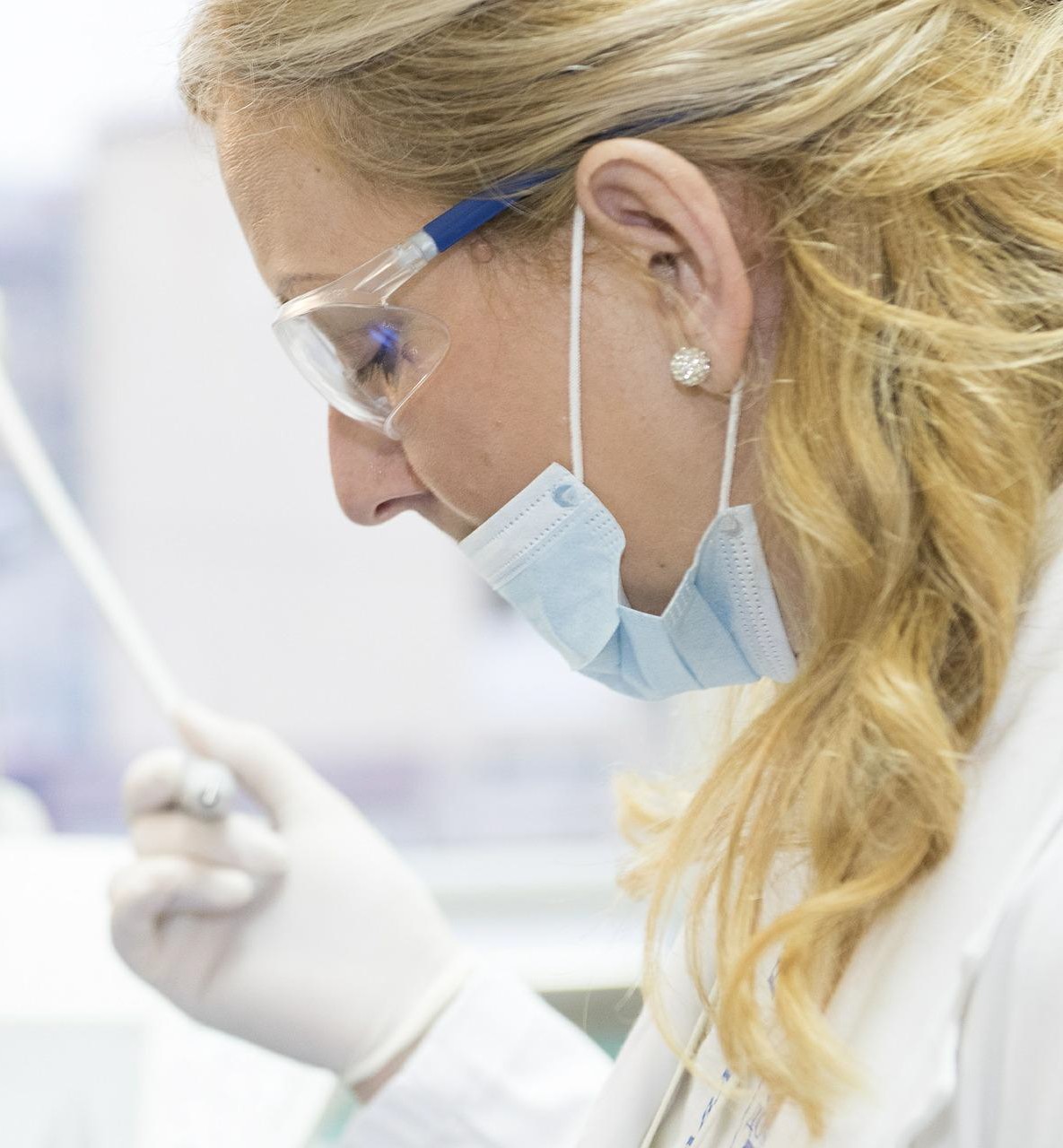 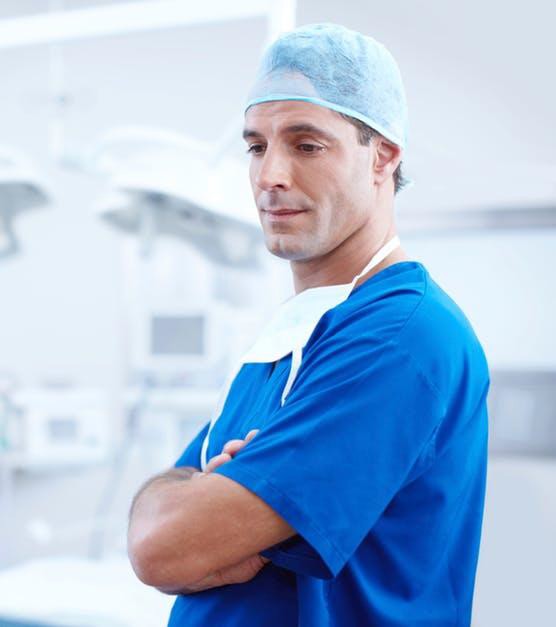 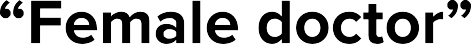 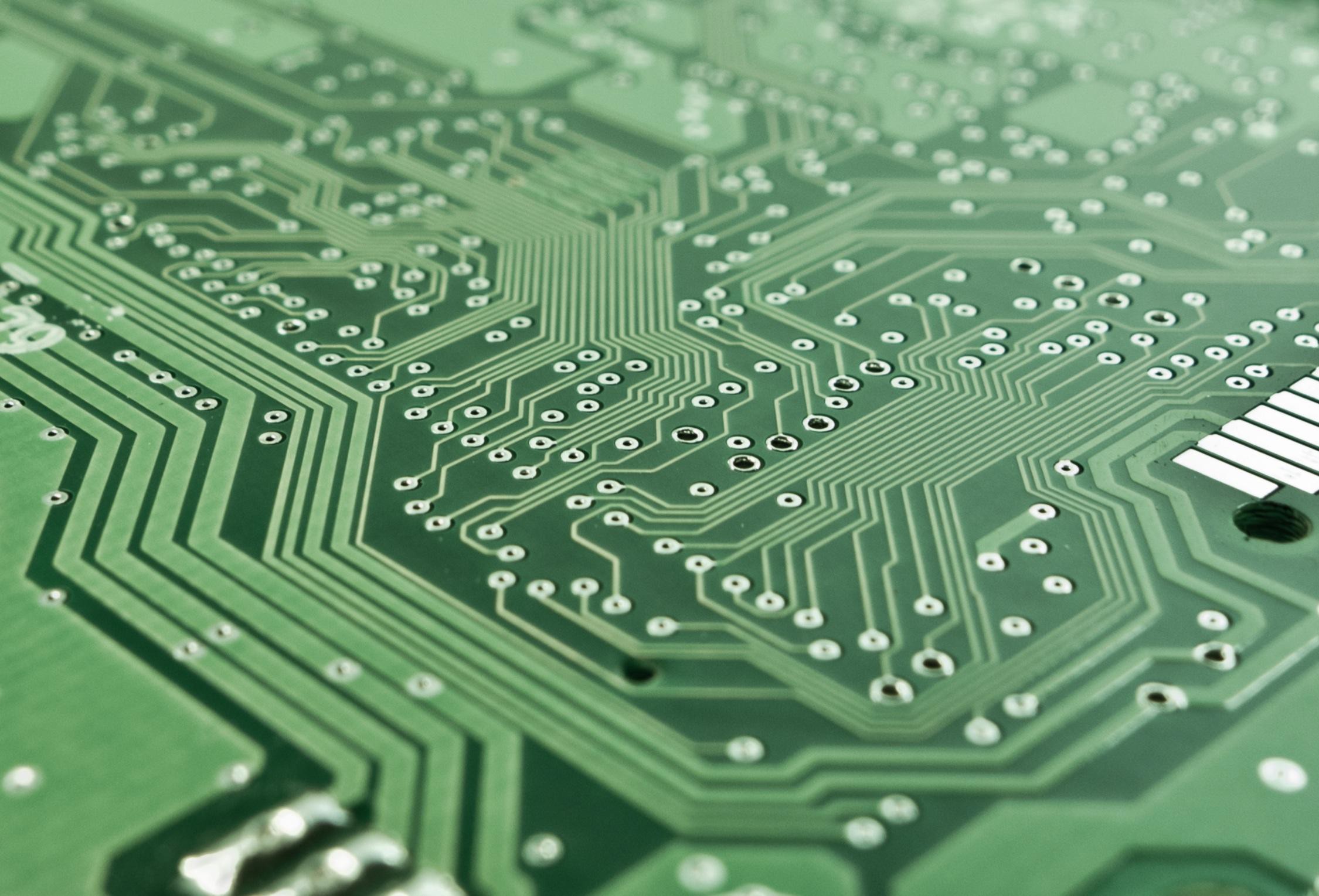 The majority of test subjects overlooked the possibility that the doctor is a she - including men, women, and self-described feminists.
Wapman & Belle, Boston University
CC BY / Margaret Mitchell / m-mitchell.com
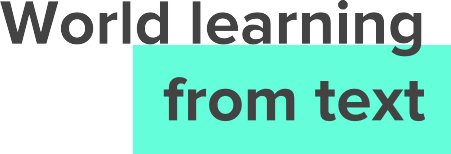 Gordon and Van Durme, 2013
CC BY / Margaret Mitchell / m-mitchell.com
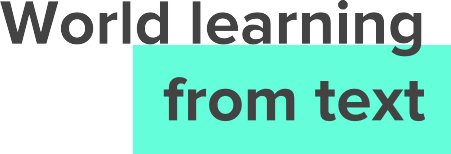 Gordon and Van Durme, 2013
CC BY / Margaret Mitchell / m-mitchell.com
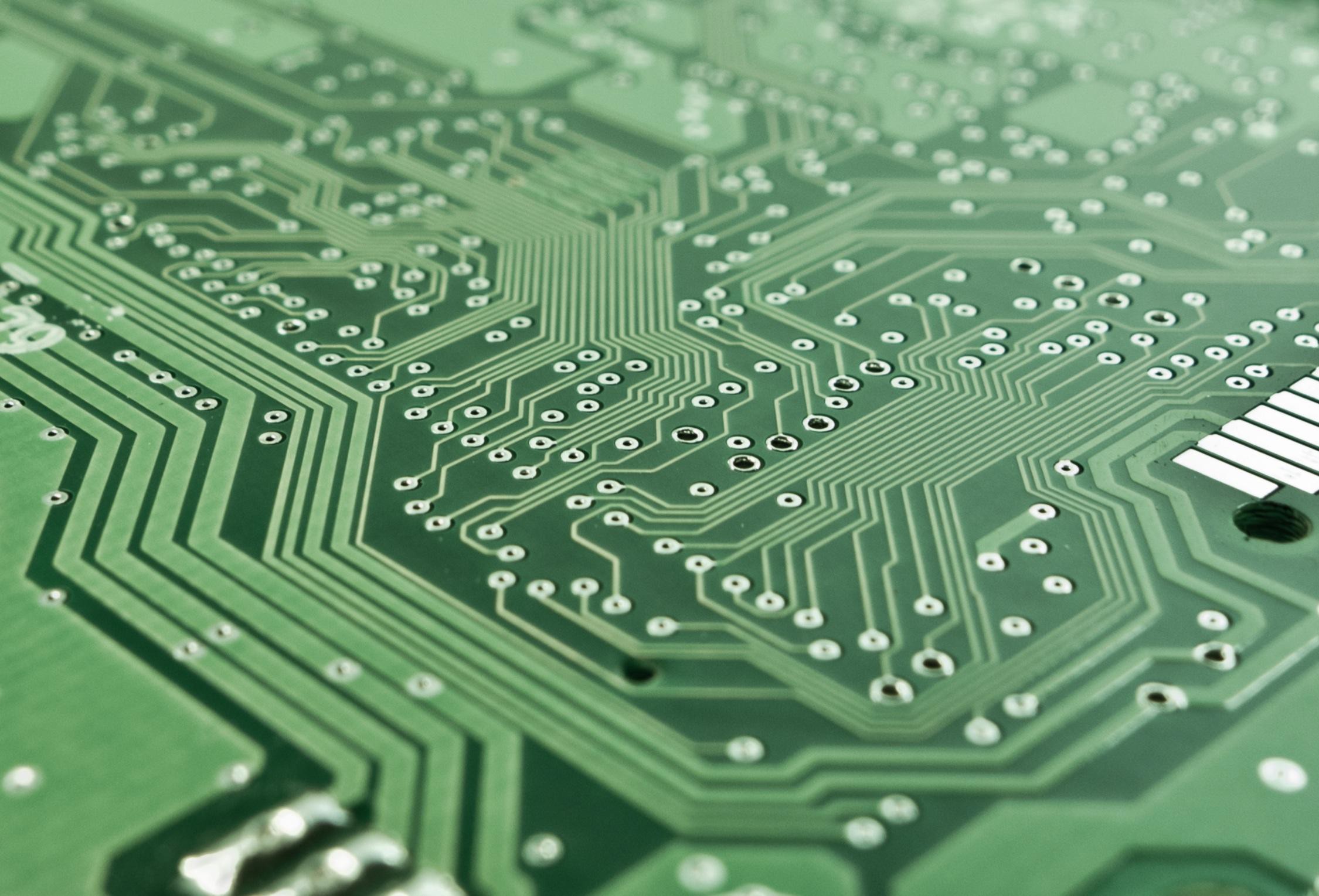 Human Reporting Bias
The frequency with which people write about actions, outcomes, or properties is not a reflection of real-world frequencies or the degree to which a property is characteristic of a class of individuals
CC BY / Margaret Mitchell / m-mitchell.com
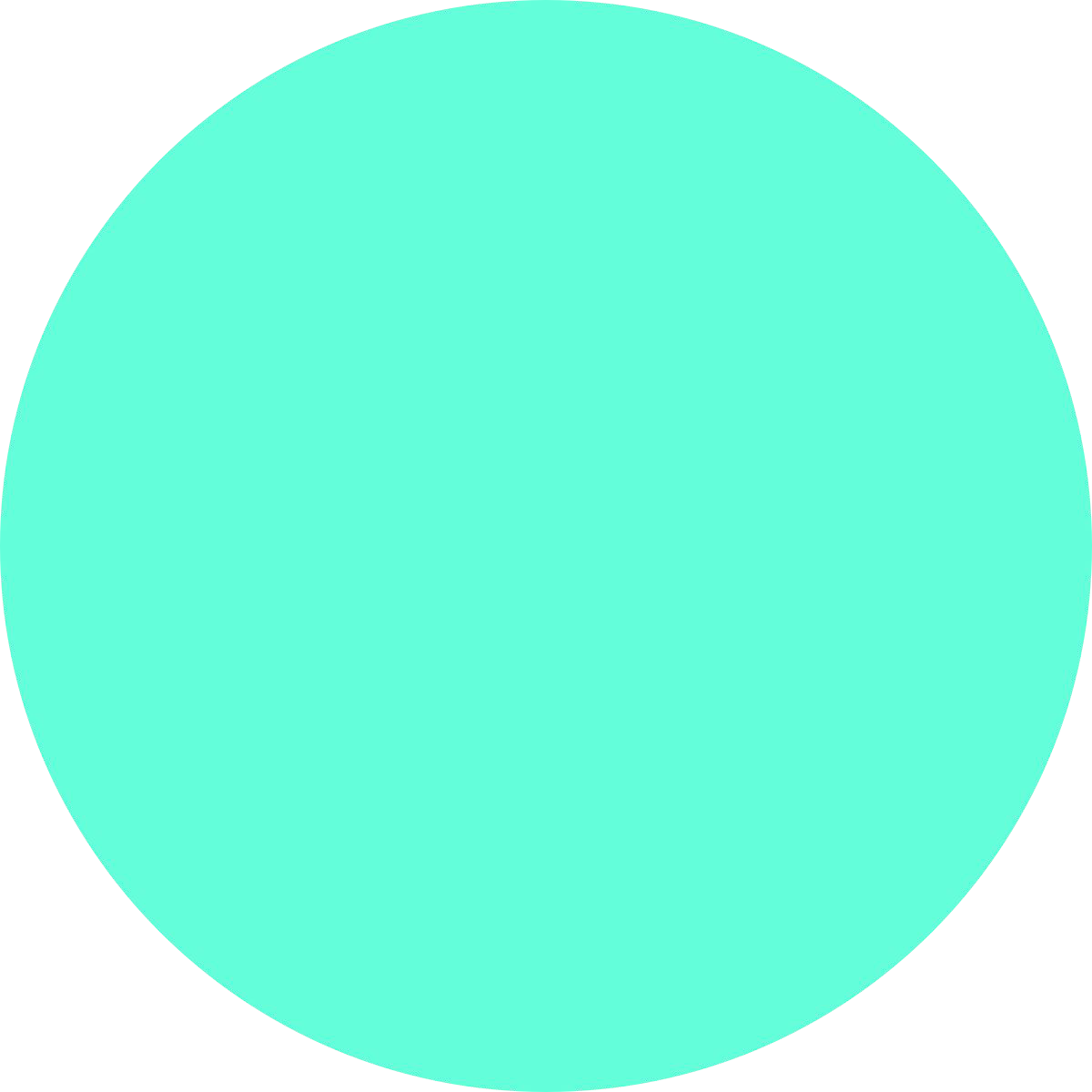 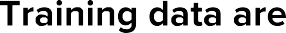 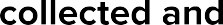 CC BY / Margaret Mitchell / m-mitchell.com
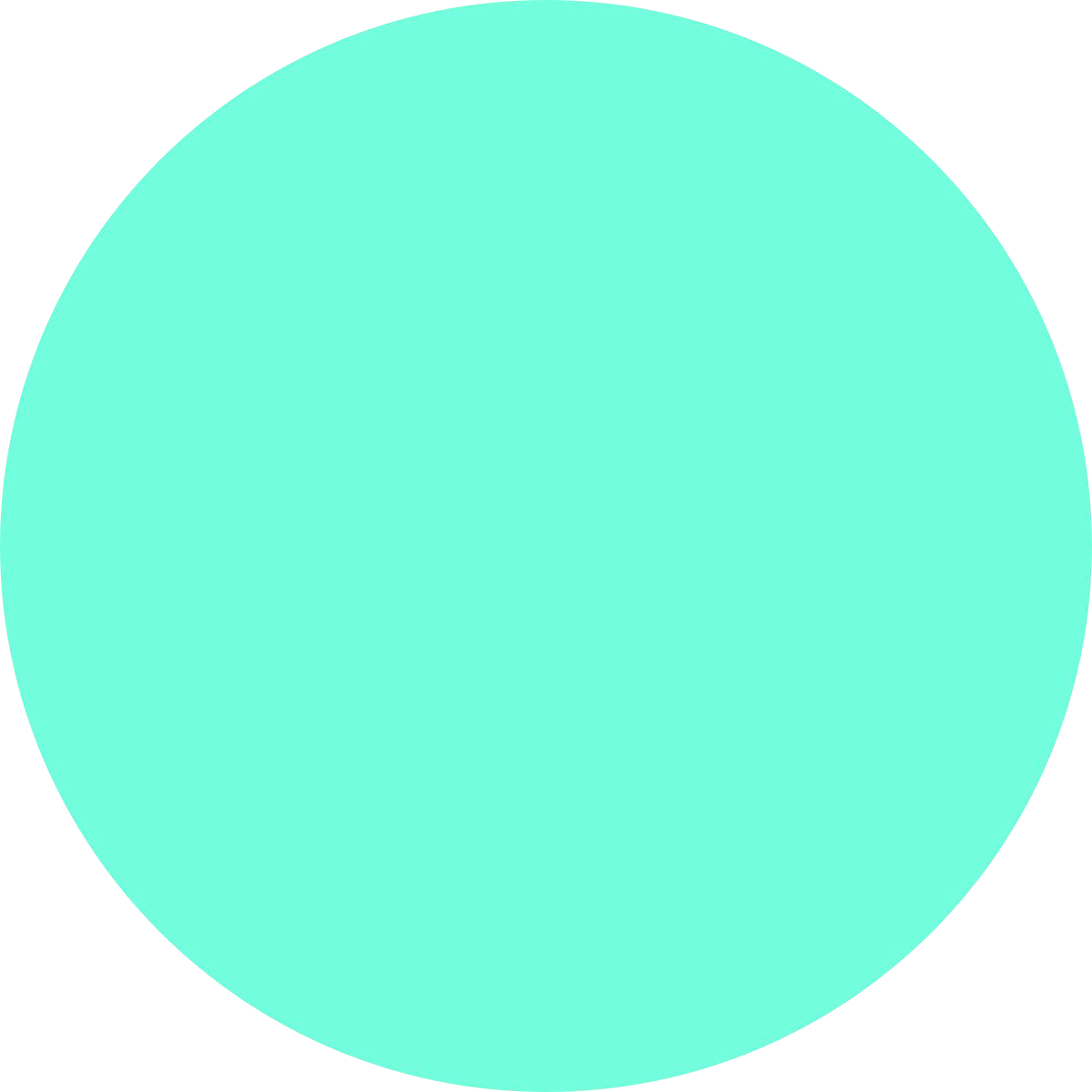 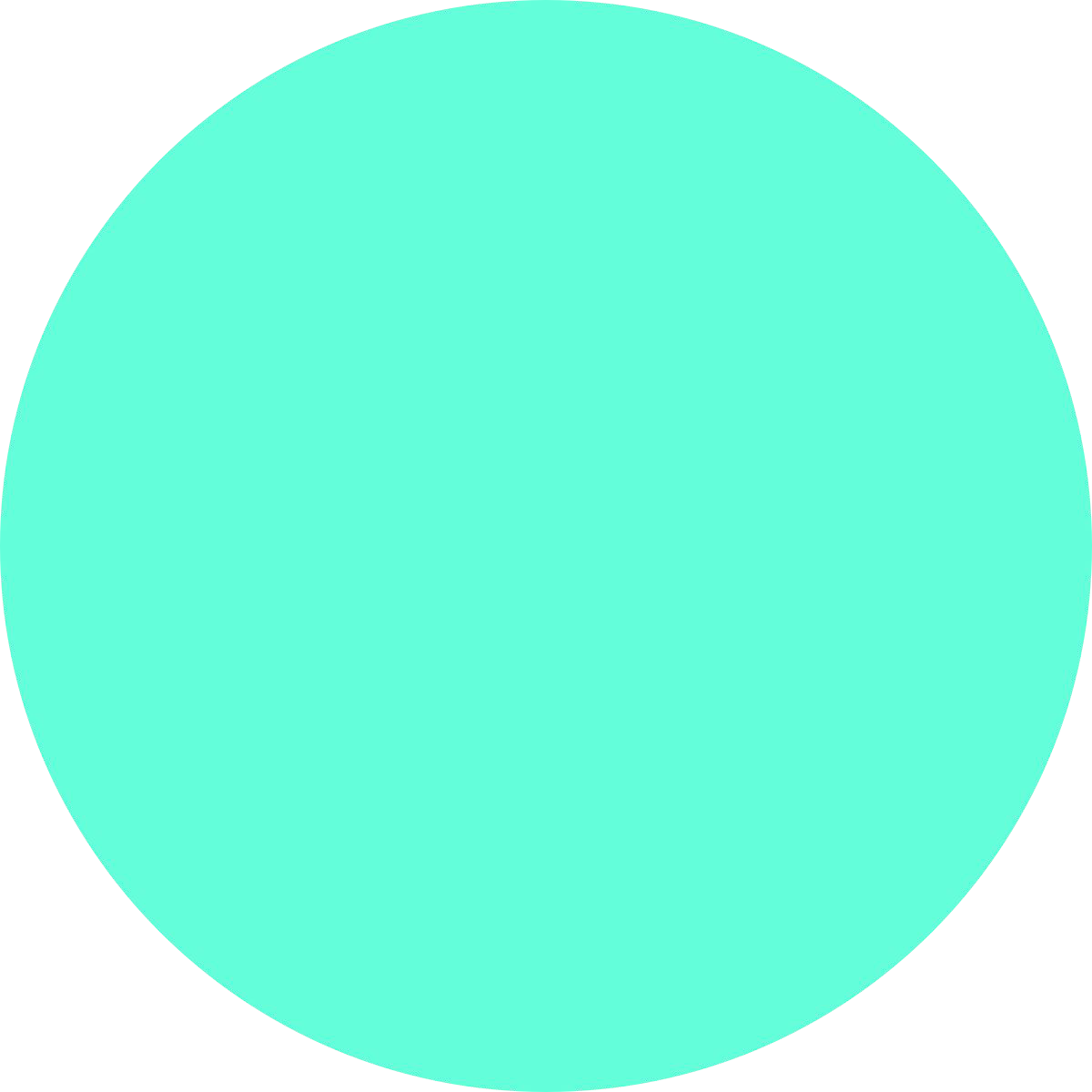 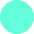 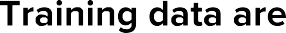 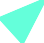 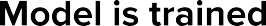 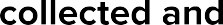 CC BY / Margaret Mitchell / m-mitchell.com
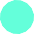 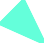 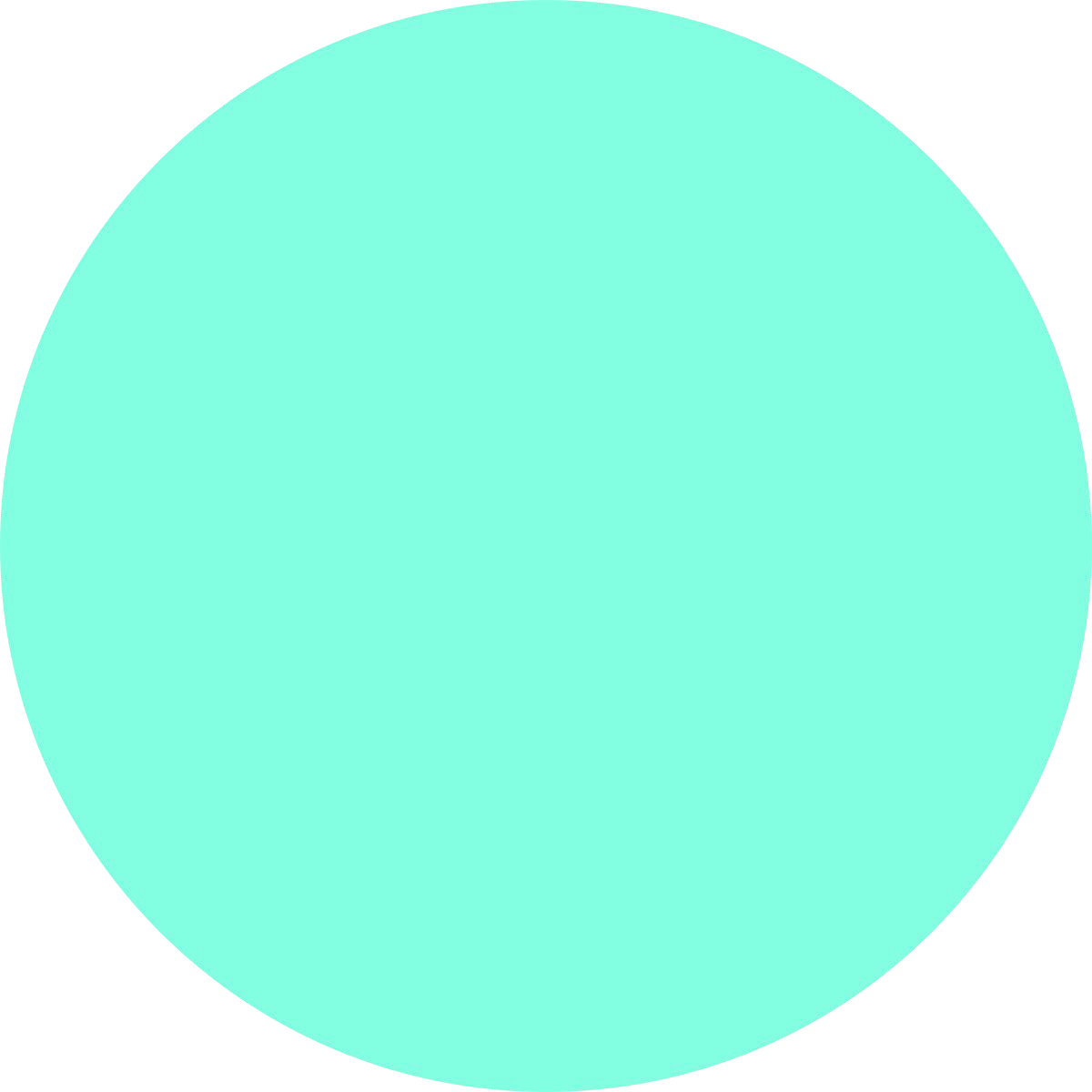 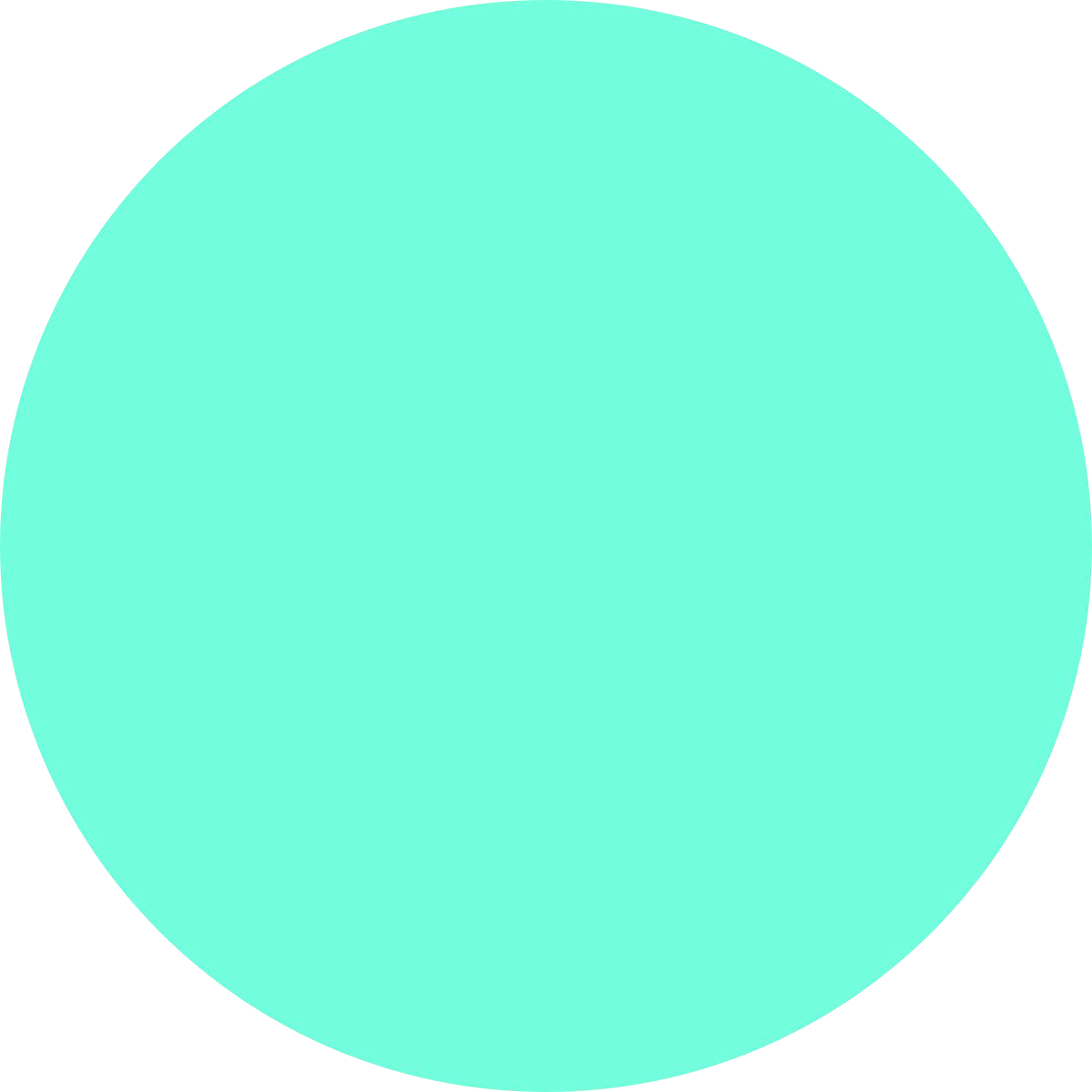 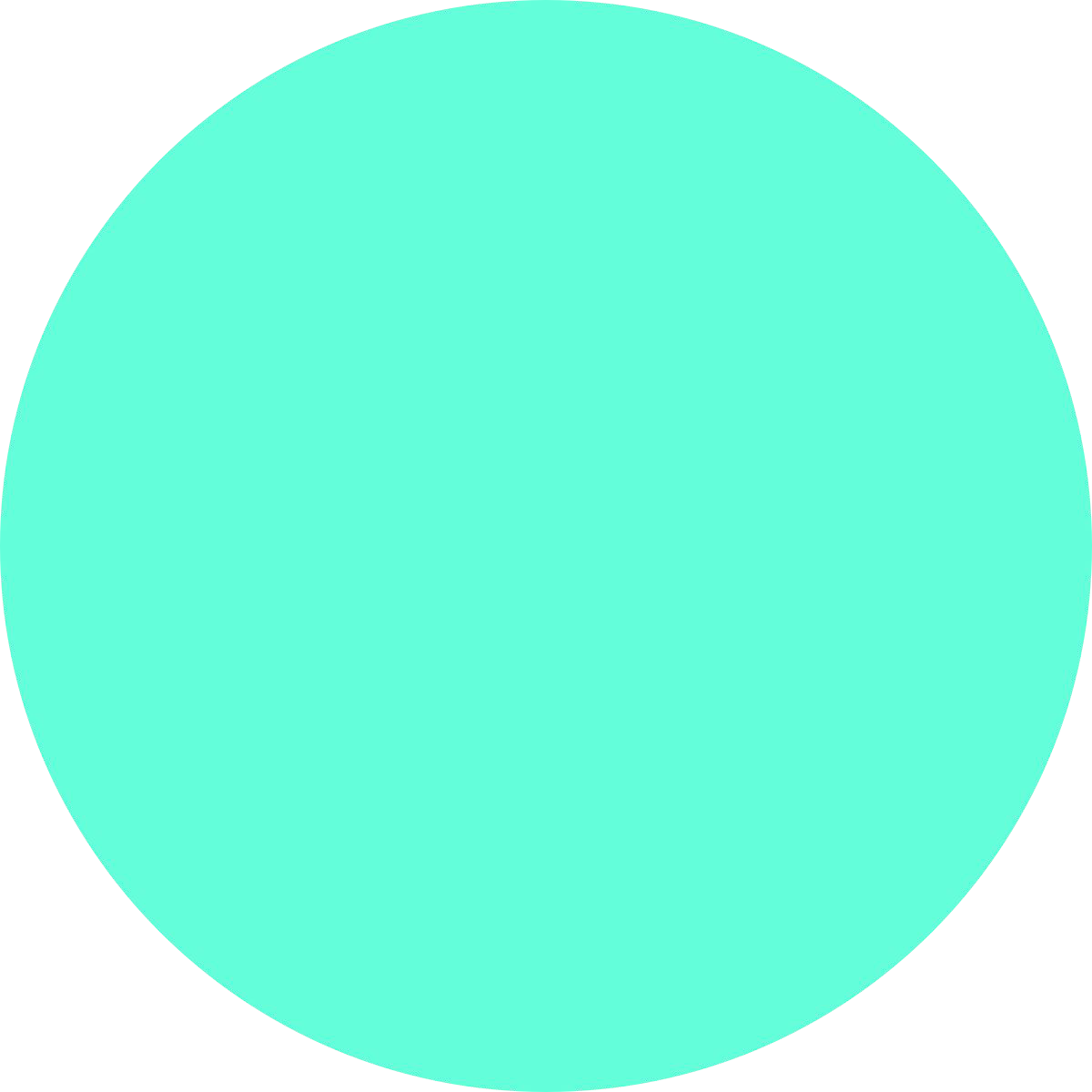 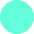 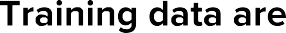 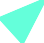 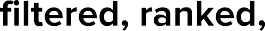 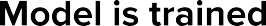 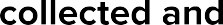 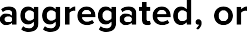 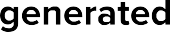 CC BY / Margaret Mitchell / m-mitchell.com
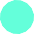 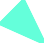 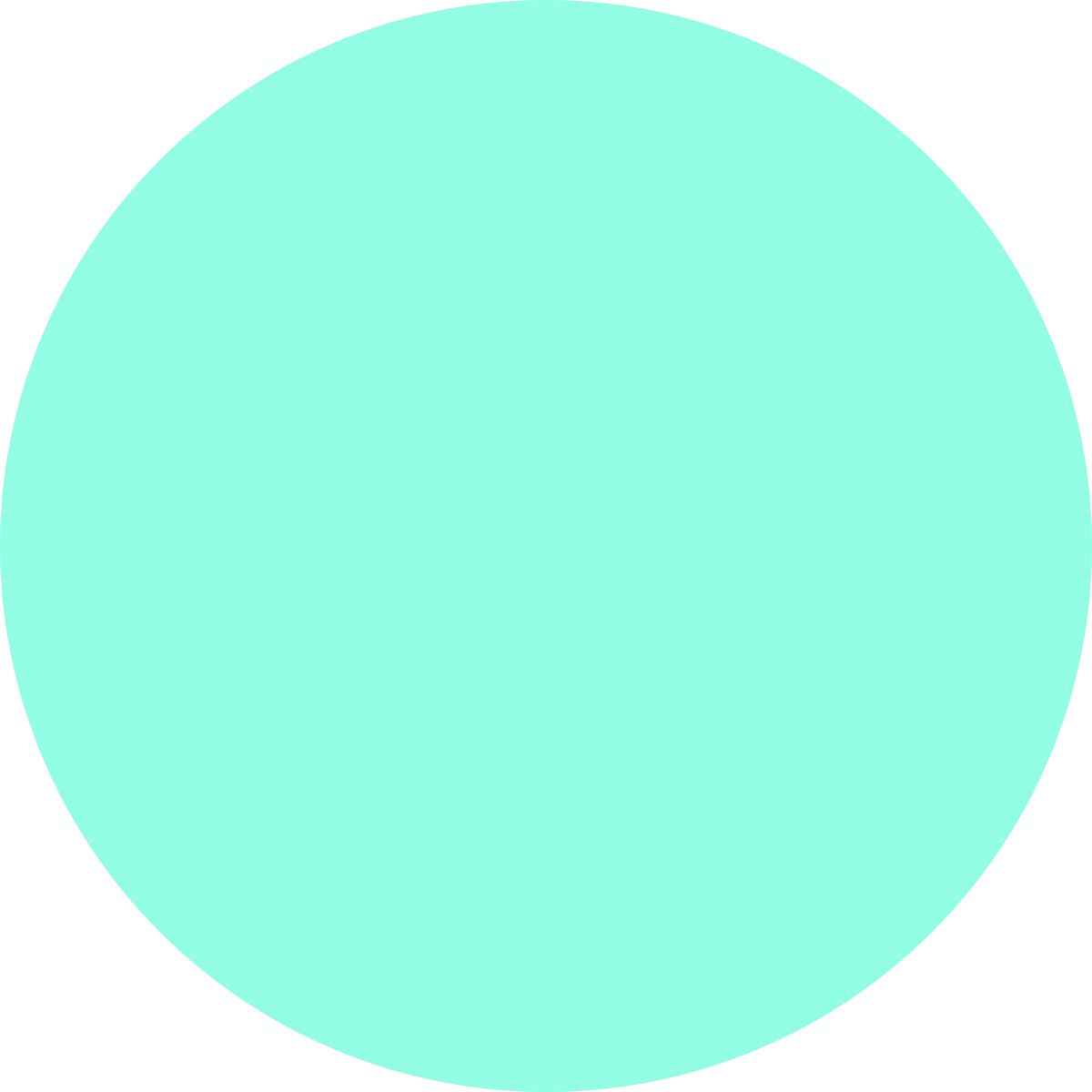 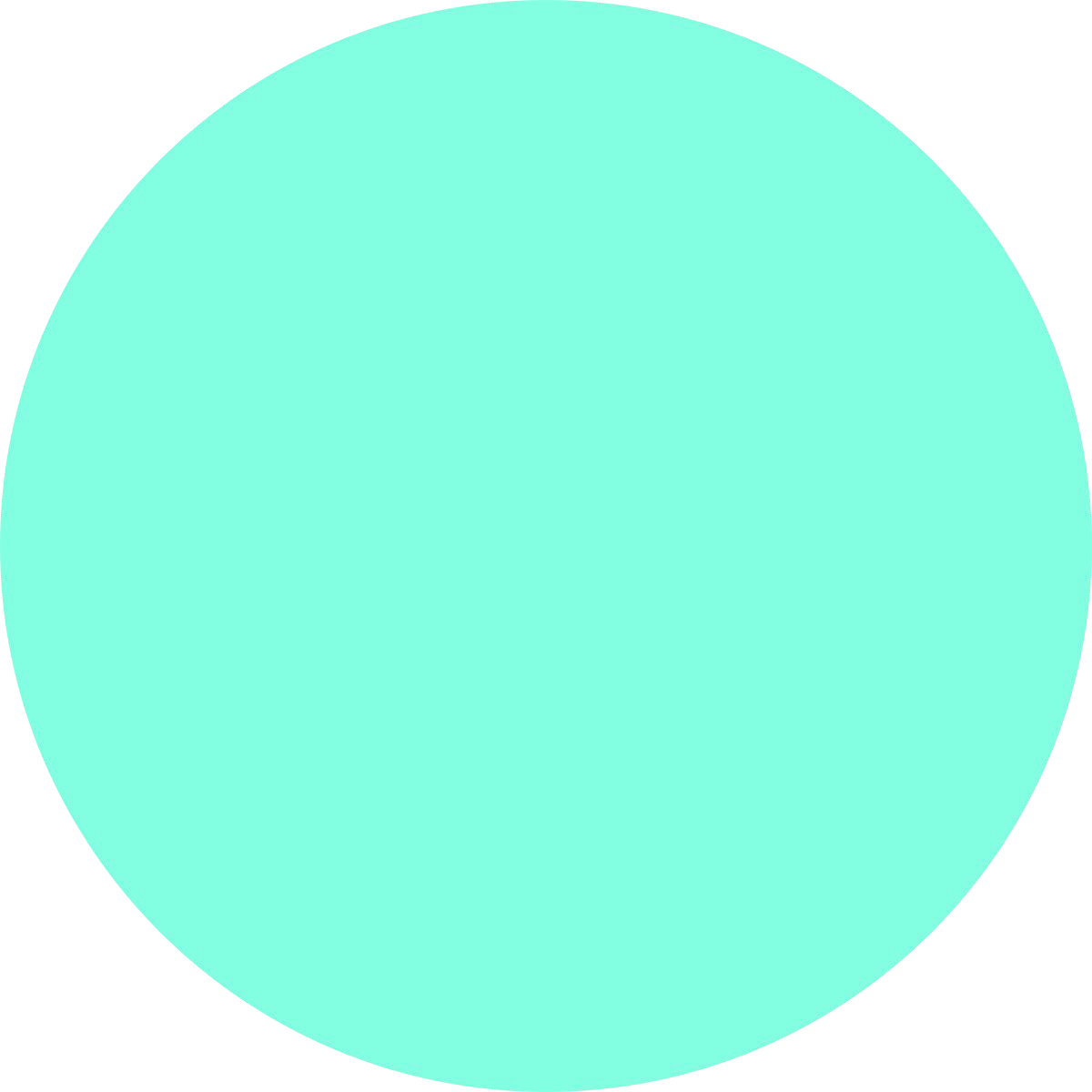 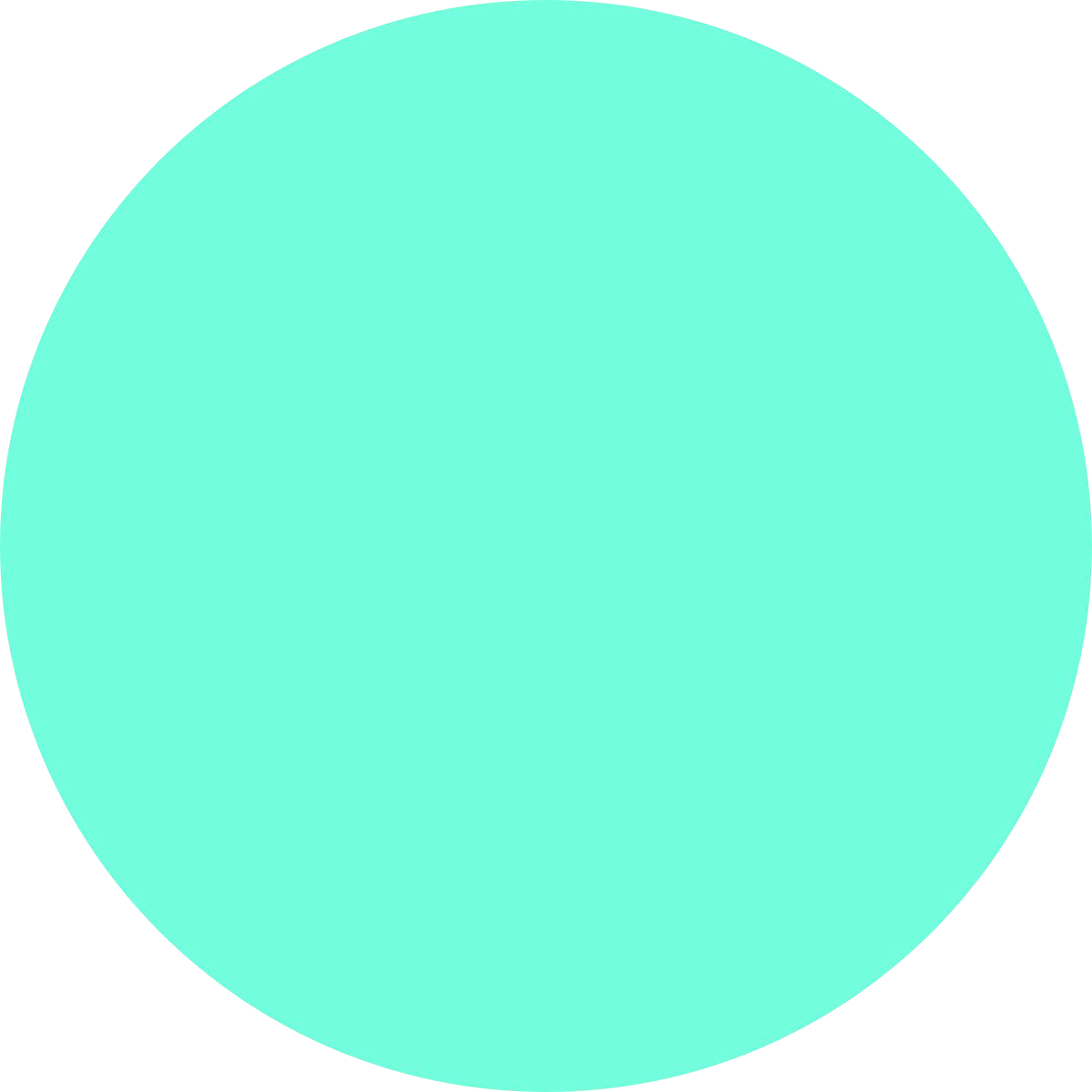 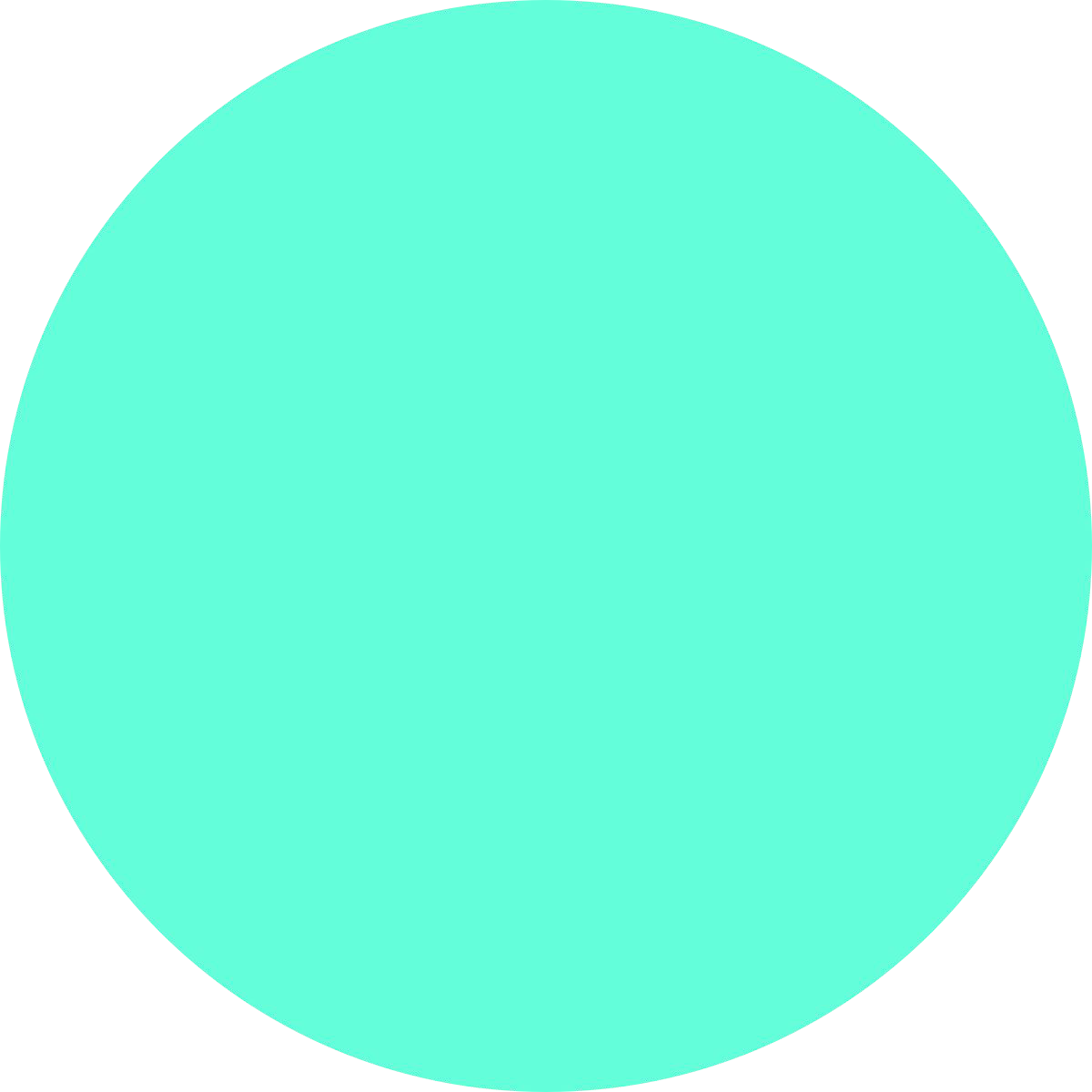 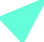 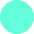 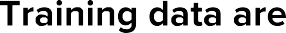 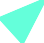 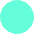 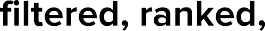 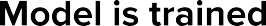 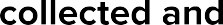 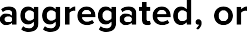 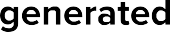 CC BY / Margaret Mitchell / m-mitchell.com
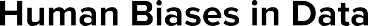 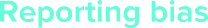 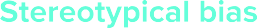 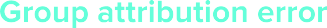 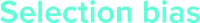 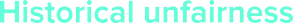 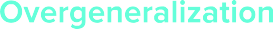 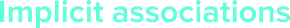 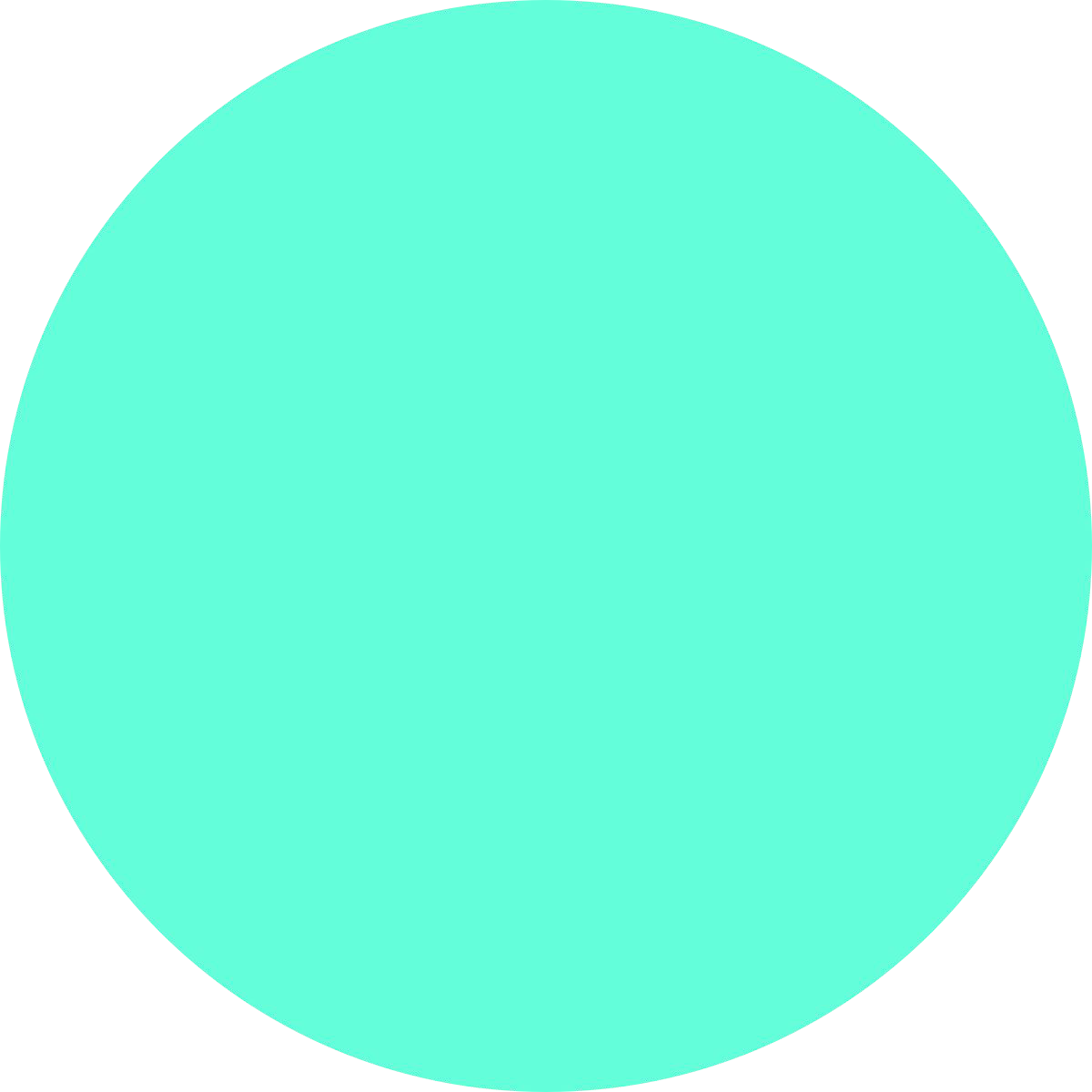 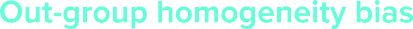 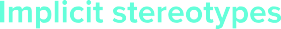 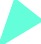 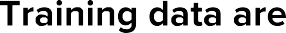 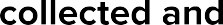 CC BY / Margaret Mitchell / m-mitchell.com
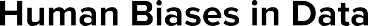 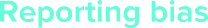 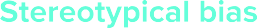 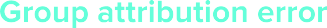 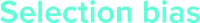 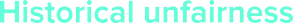 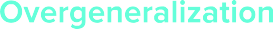 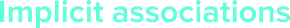 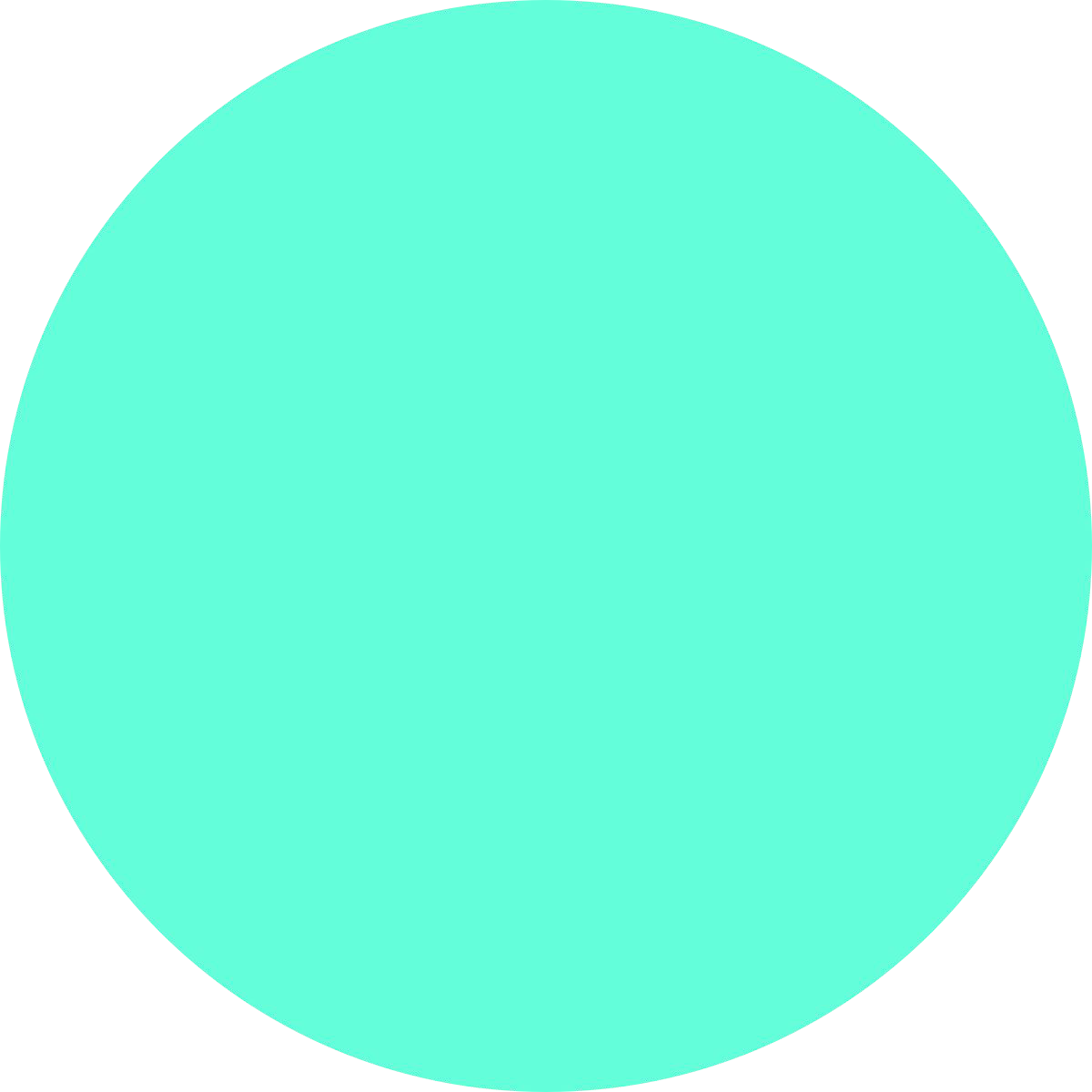 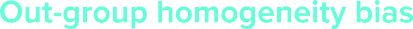 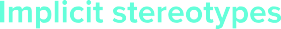 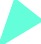 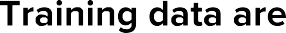 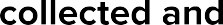 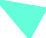 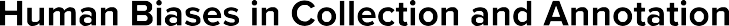 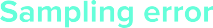 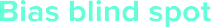 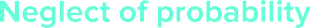 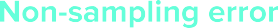 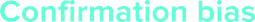 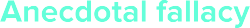 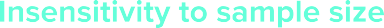 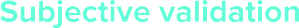 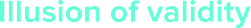 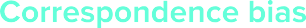 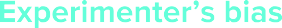 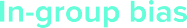 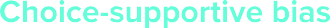 CC BY / Margaret Mitchell / m-mitchell.com
Reporting bias: What people share is not a reflection of real-world frequencies
Data
Selection Bias: Selection does not reflect a random sample
Out-group homogeneity bias: People tend to see outgroup members as more alike than ingroup members when comparing attitudes, values, personality traits, and other characteristics
Confirmation bias: The tendency to search for, interpret, favor, and recall information in a way that confirms one's preexisting beliefs or hypotheses
Overgeneralization: Coming to conclusion based on information that is too general and/or not specific enough
Correlation fallacy: Confusing correlation with causation
Automation bias: Propensity for humans to favor suggestions from automated decision-making systems over contradictory information without automation
More  at:  https://developers.google.com/machine-learning/glossary/
Interpretation
CC BY / Margaret Mitchell / m-mitchell.com
Biases in Data
Biases in Data
Selection Bias: Selection does not reflect a random sample
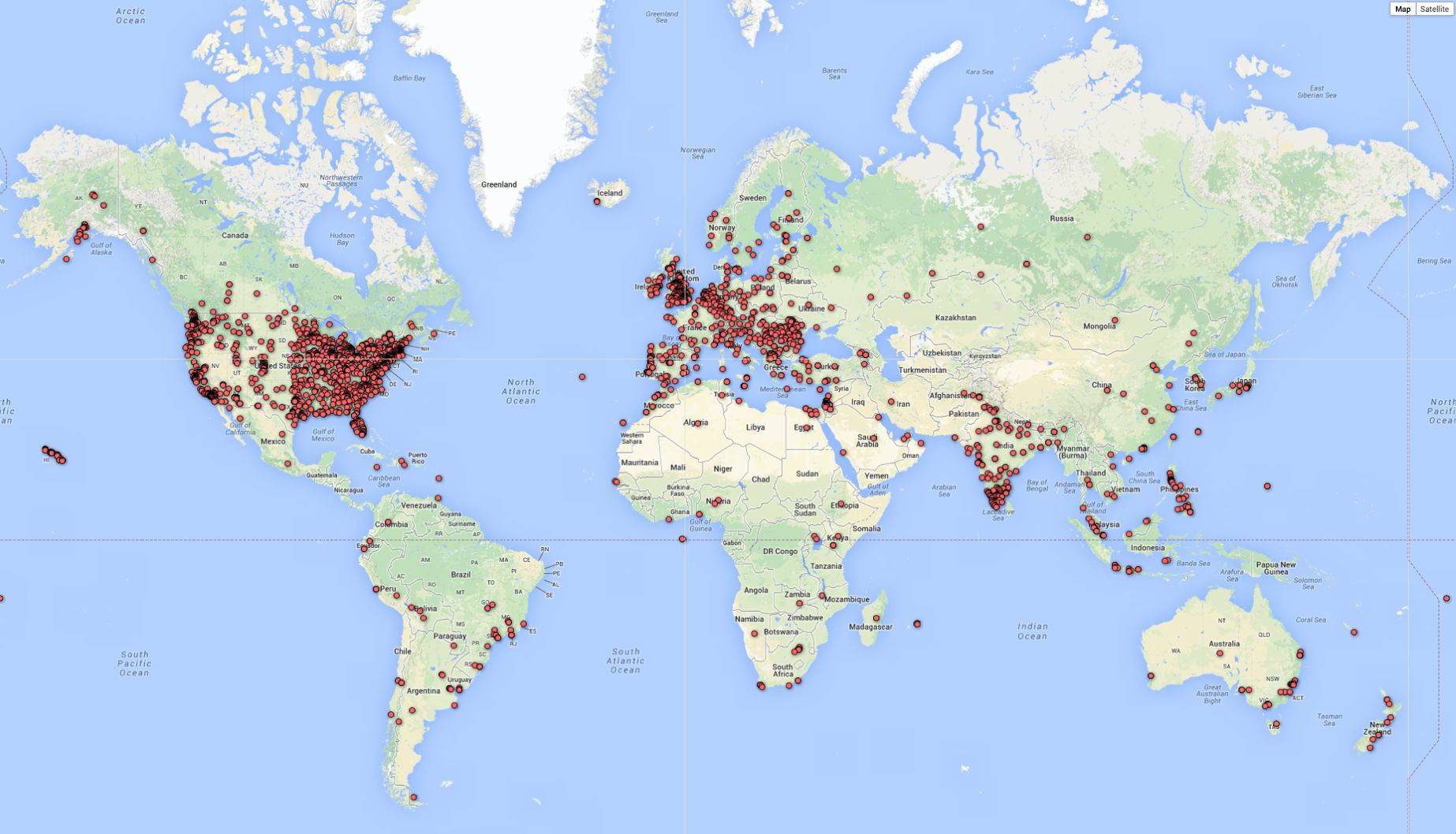 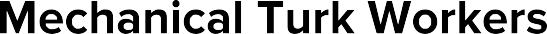 CREDIT
© 2013–2016 Michael Yoshitaka Erlewine and Hadas Kotek
CC BY / Margaret Mitchell / m-mitchell.com
Biases in Data
Out-group homogeneity bias: Tendency to see outgroup members as more alike than ingroup members
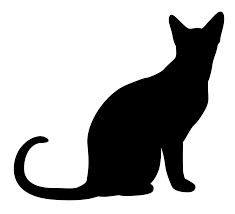 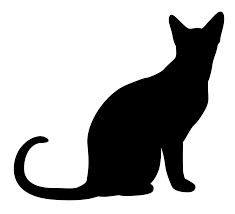 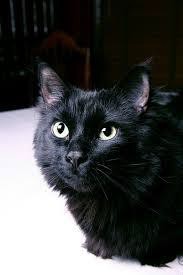 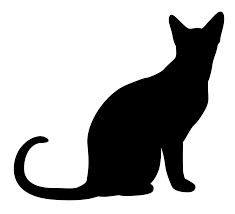 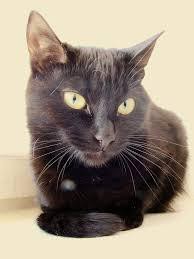 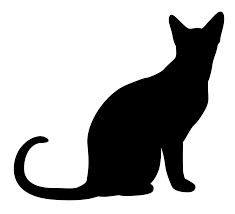 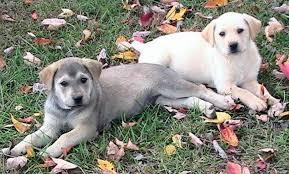 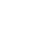 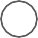 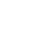 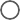 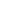 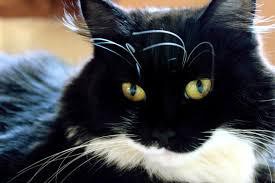 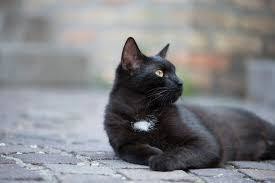 CC BY / Margaret Mitchell / m-mitchell.com
Biases in Data → Biased Data Representation
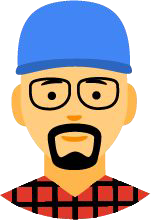 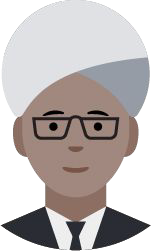 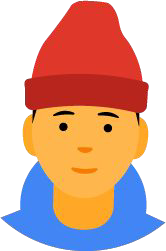 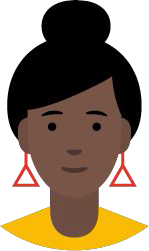 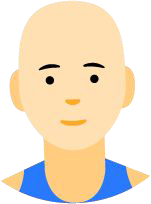 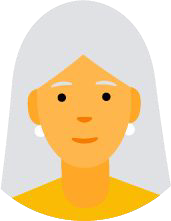 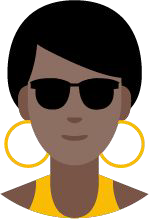 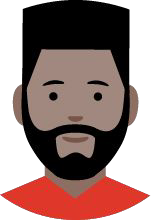 It's possible that you have an appropriate amount of data for every group you can think of but that some groups are represented less positively than others.
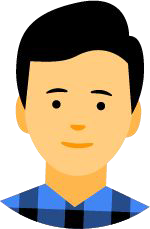 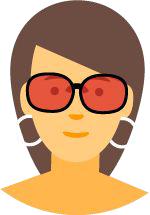 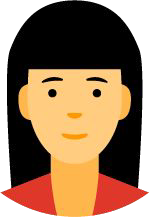 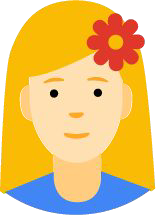 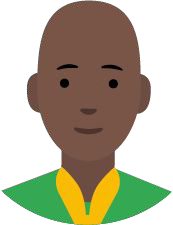 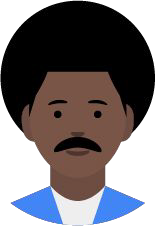 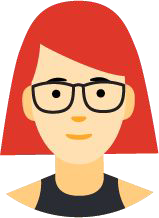 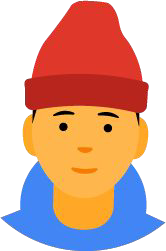 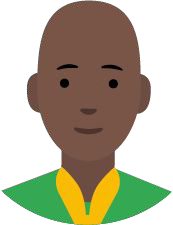 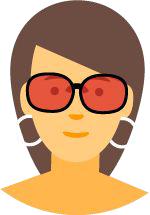 CC BY / Margaret Mitchell / m-mitchell.com
Biases in Data → Biased Labels
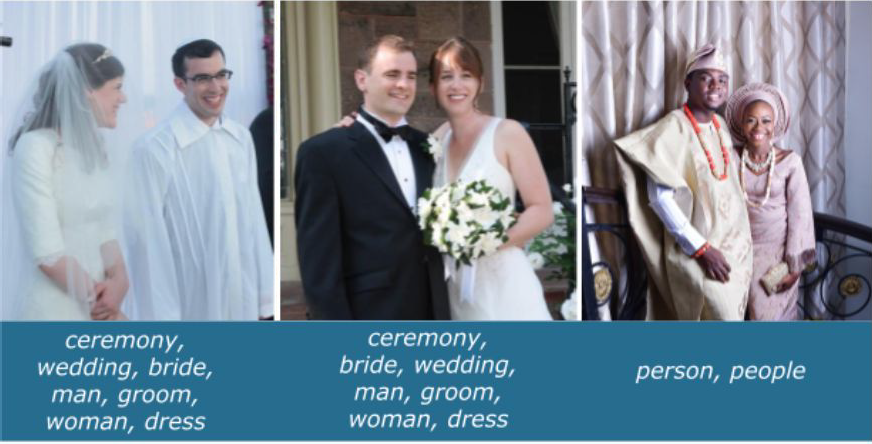 Annotations in your dataset will reflect the worldviews of your annotators.
https://ai.googleblog.com/2018/09/introducing-inclusive-images-competition.html
Biases in Interpretation
Biases in Interpretation
Confirmation bias: The tendency to search for, interpret, favor, recall information in a way that confirms preexisting beliefs
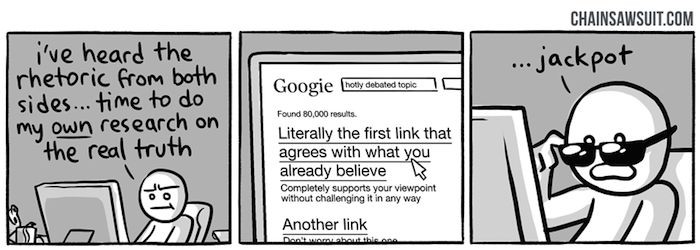 CREDIT
© kris straub - Chainsawsuit.com
CC BY / Margaret Mitchell / m-mitchell.com
Biases in Interpretation
Overgeneralization: Coming to conclusion based on information that is too general and/or not specific enough (related: overfitting)
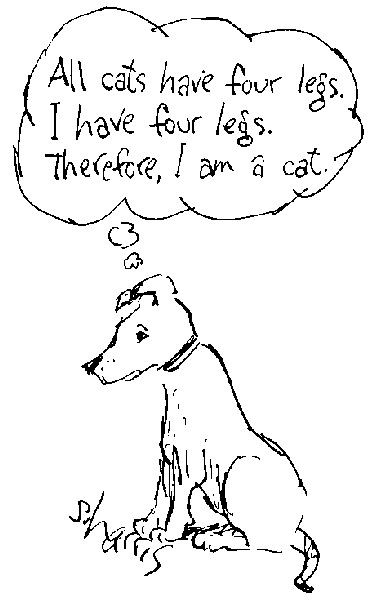 CREDIT
Sidney Harris
CC BY / Margaret Mitchell / m-mitchell.com
Biases in Interpretation
Correlation fallacy: Confusing correlation with causation
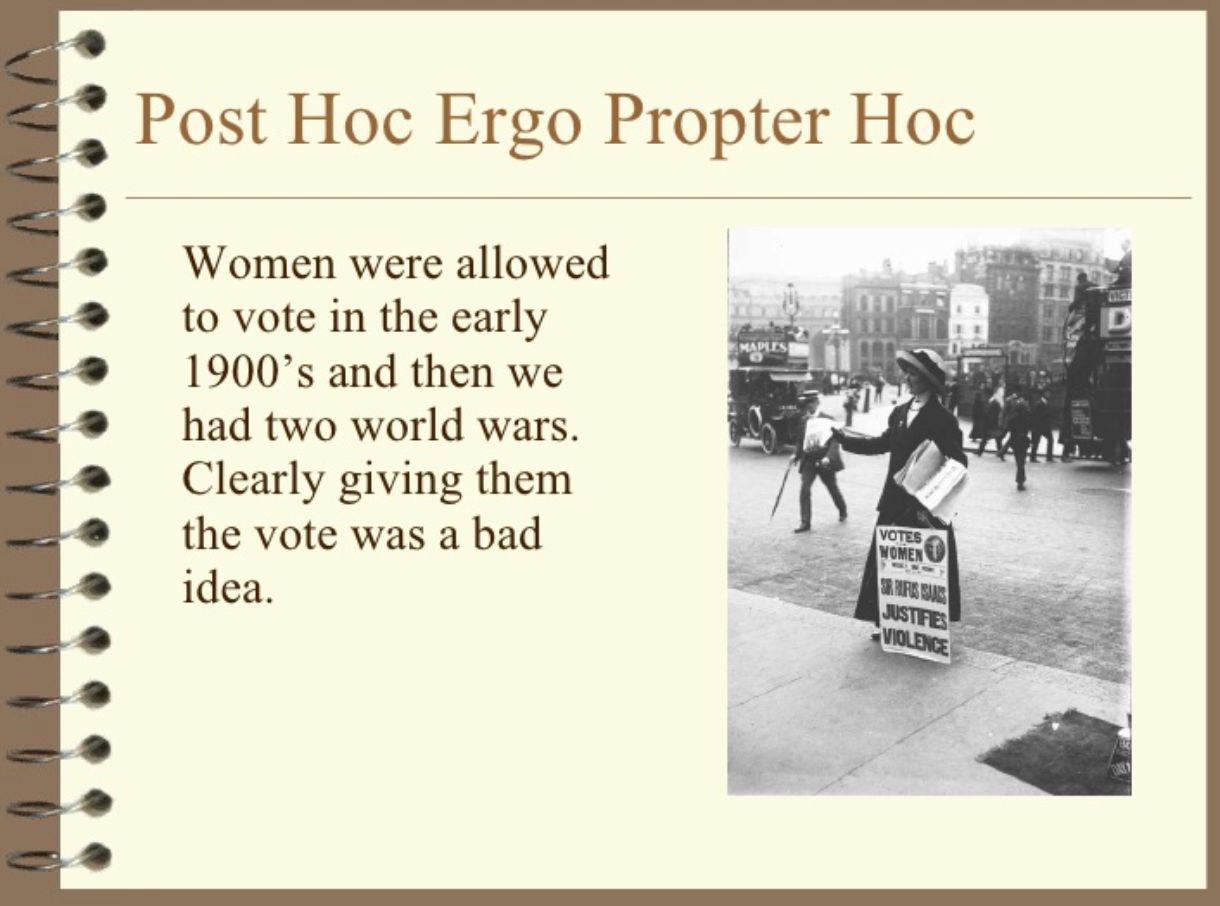 CREDIT
© mollysdad - Slideshare - Introduction to Logical Fallacies
CC BY / Margaret Mitchell / m-mitchell.com
Biases in Interpretation
Automation bias: Propensity for humans to favor suggestions from automated decision-making systems over contradictory information without automation
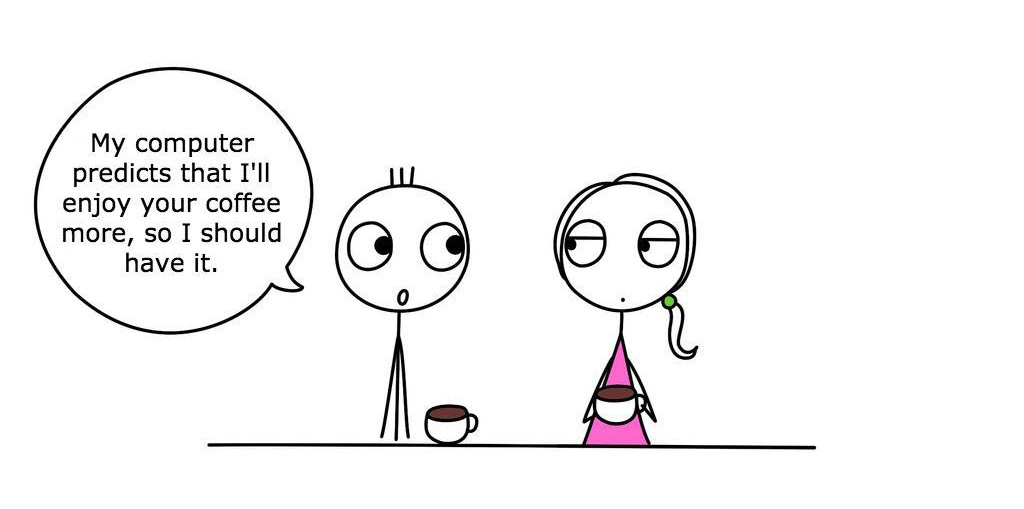 CREDIT
thedailyenglishshow.com | CC BY 2.0
CC BY / Margaret Mitchell / m-mitchell.com
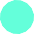 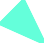 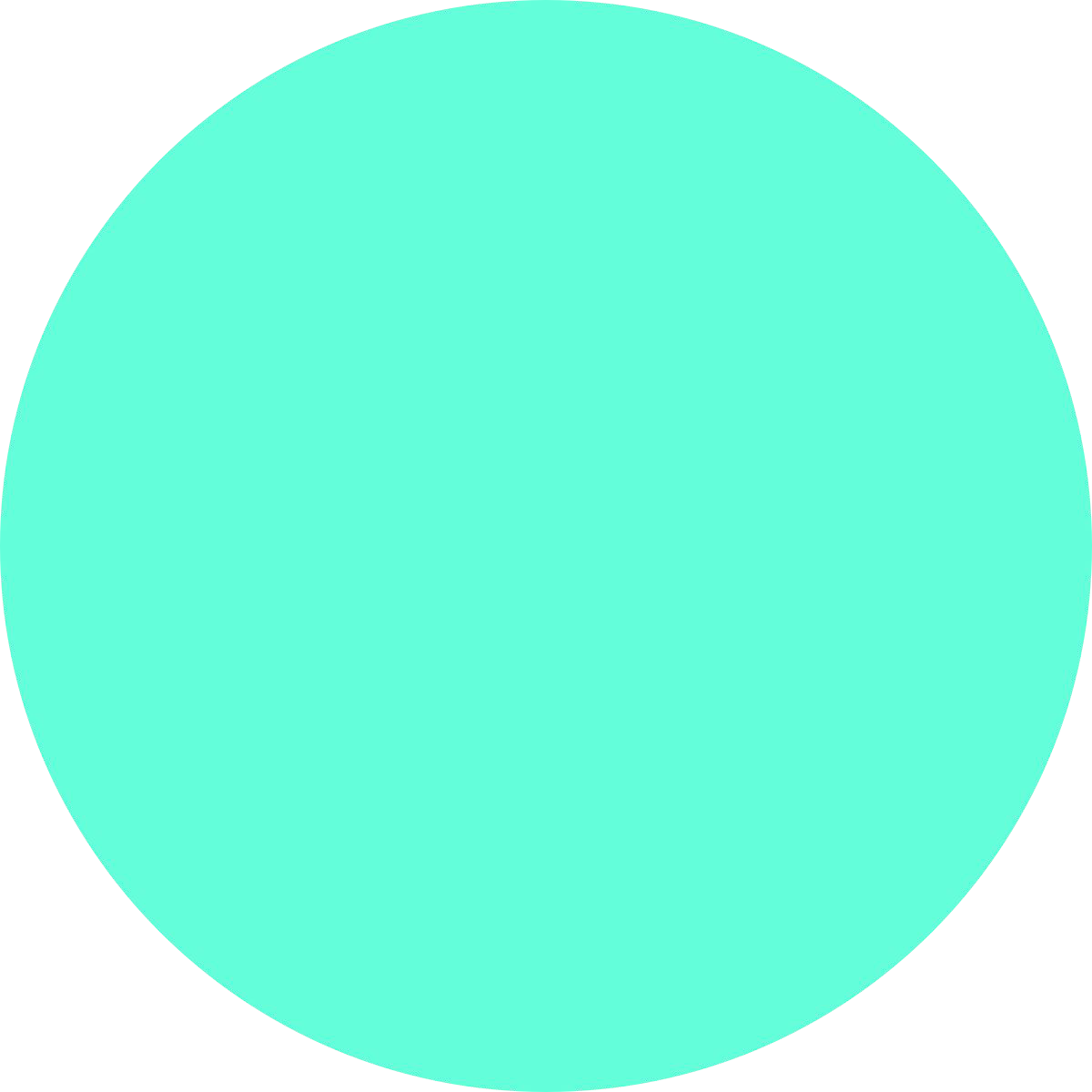 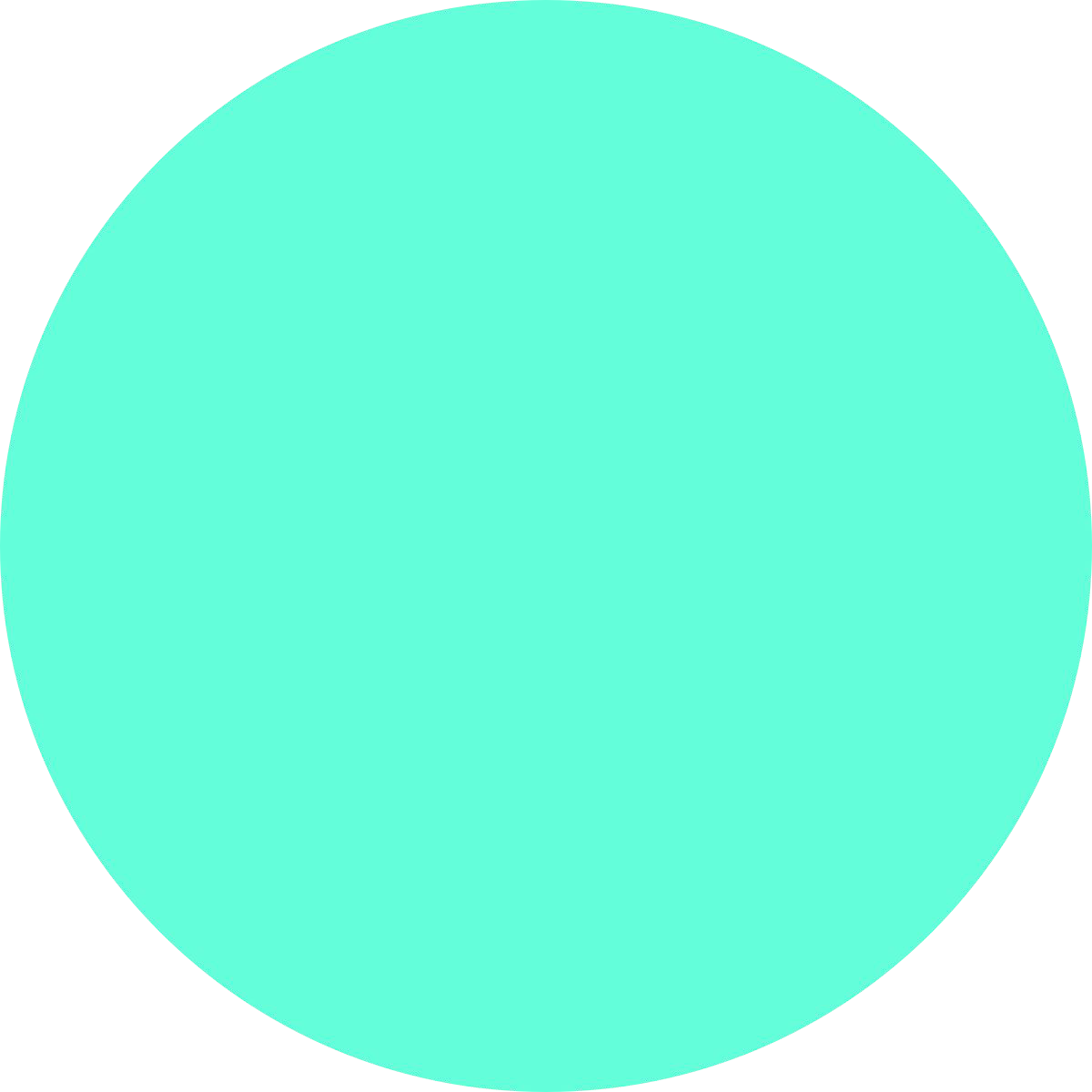 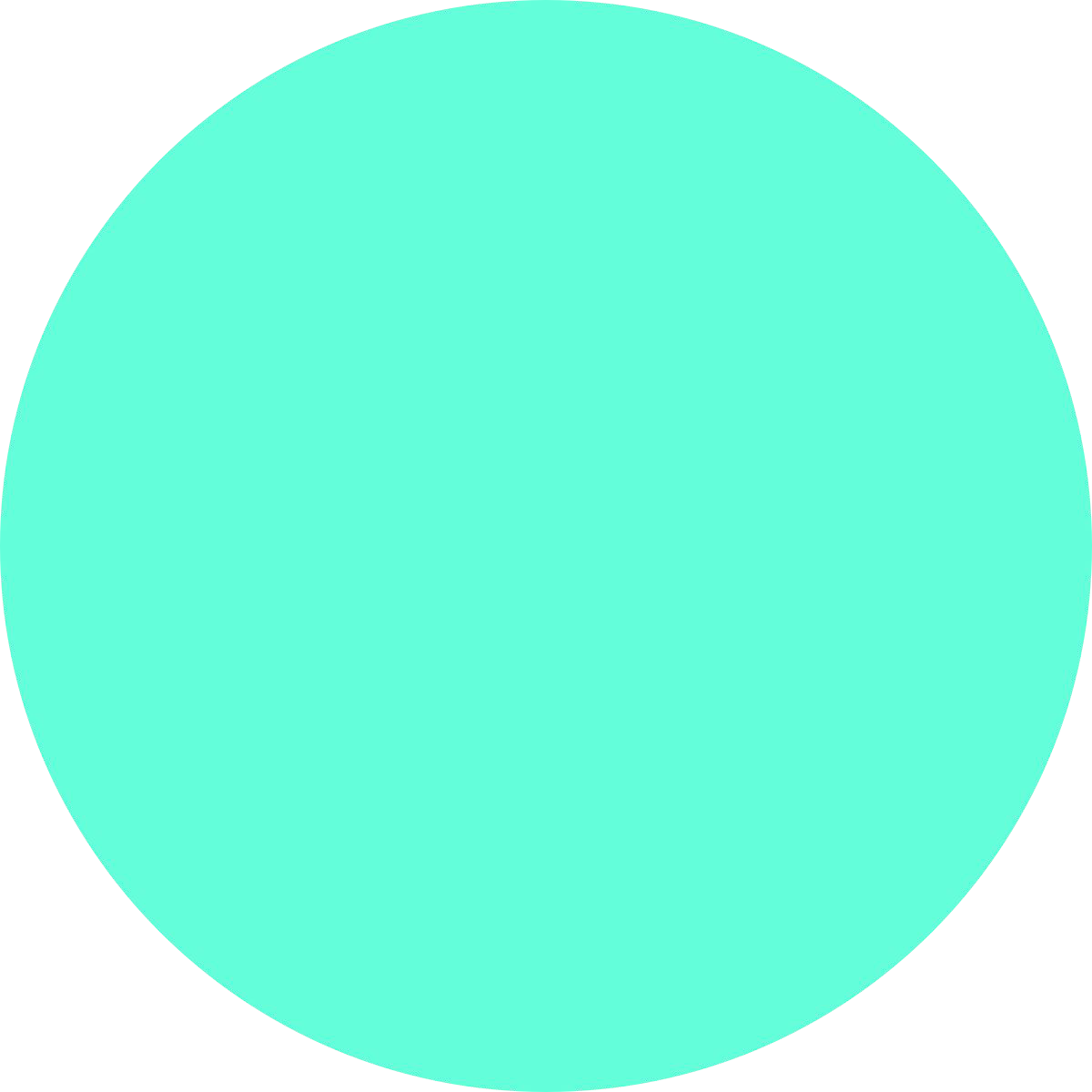 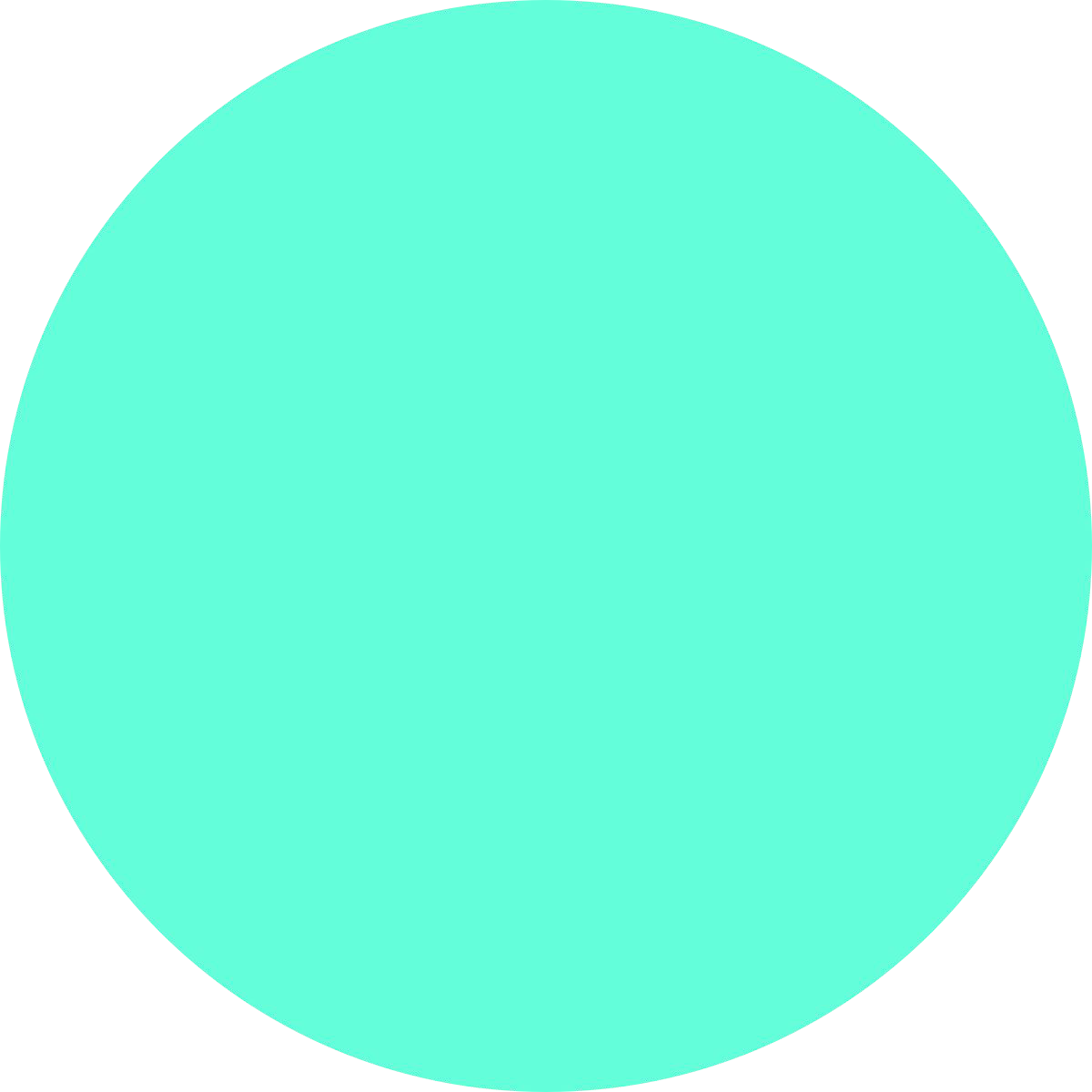 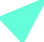 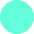 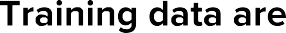 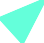 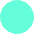 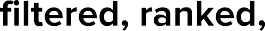 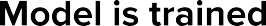 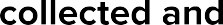 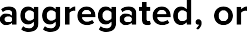 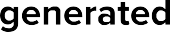 CC BY / Margaret Mitchell / m-mitchell.com
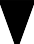 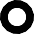 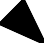 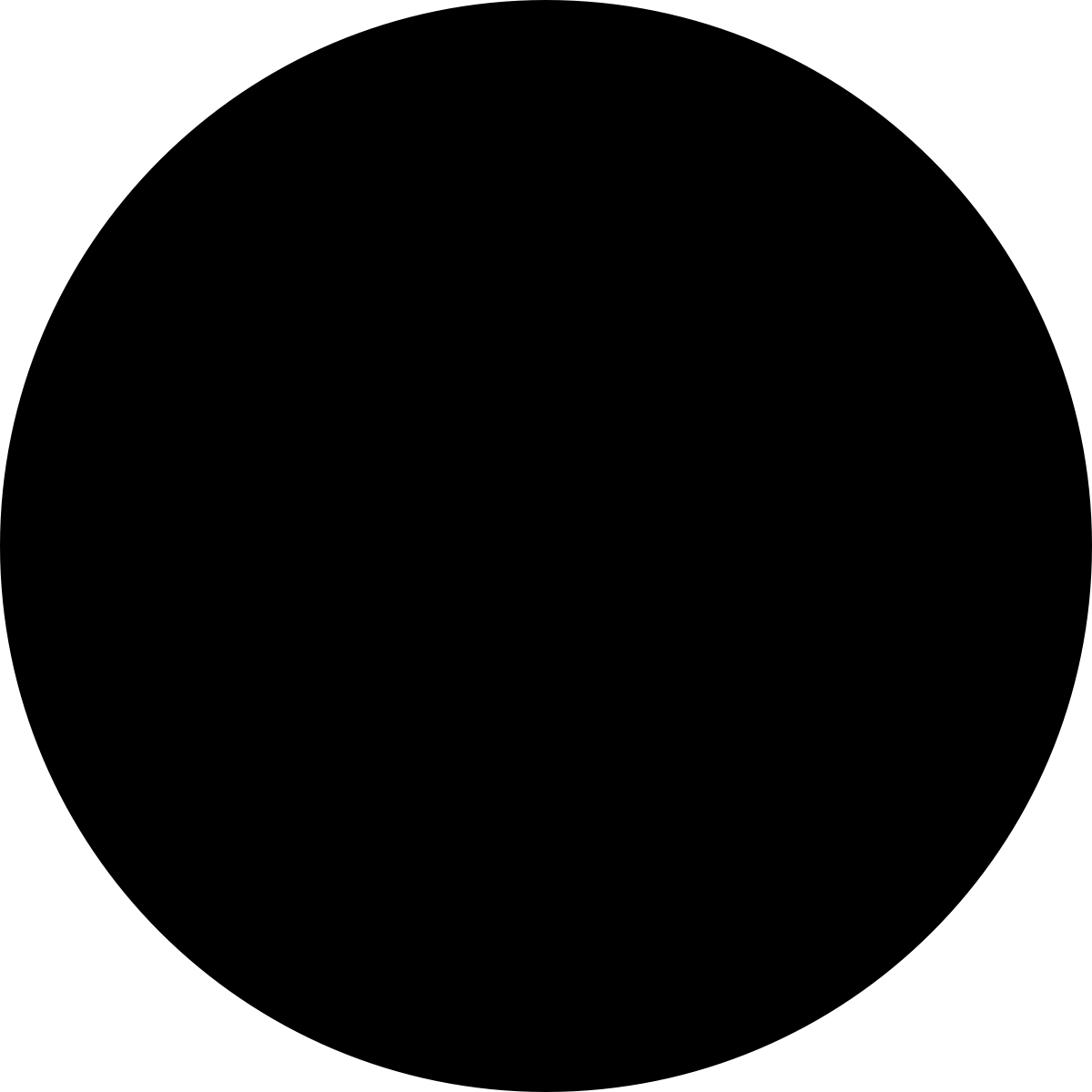 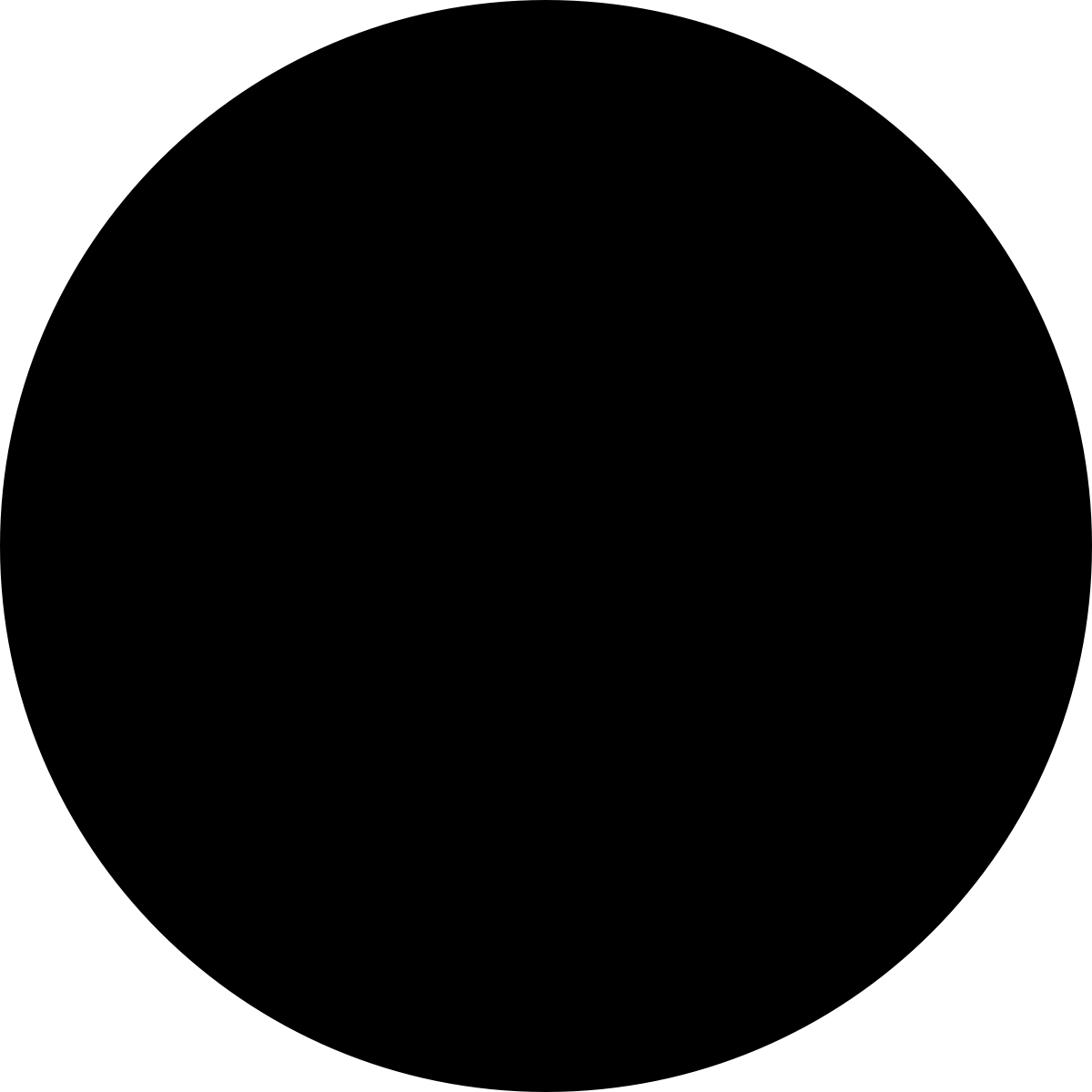 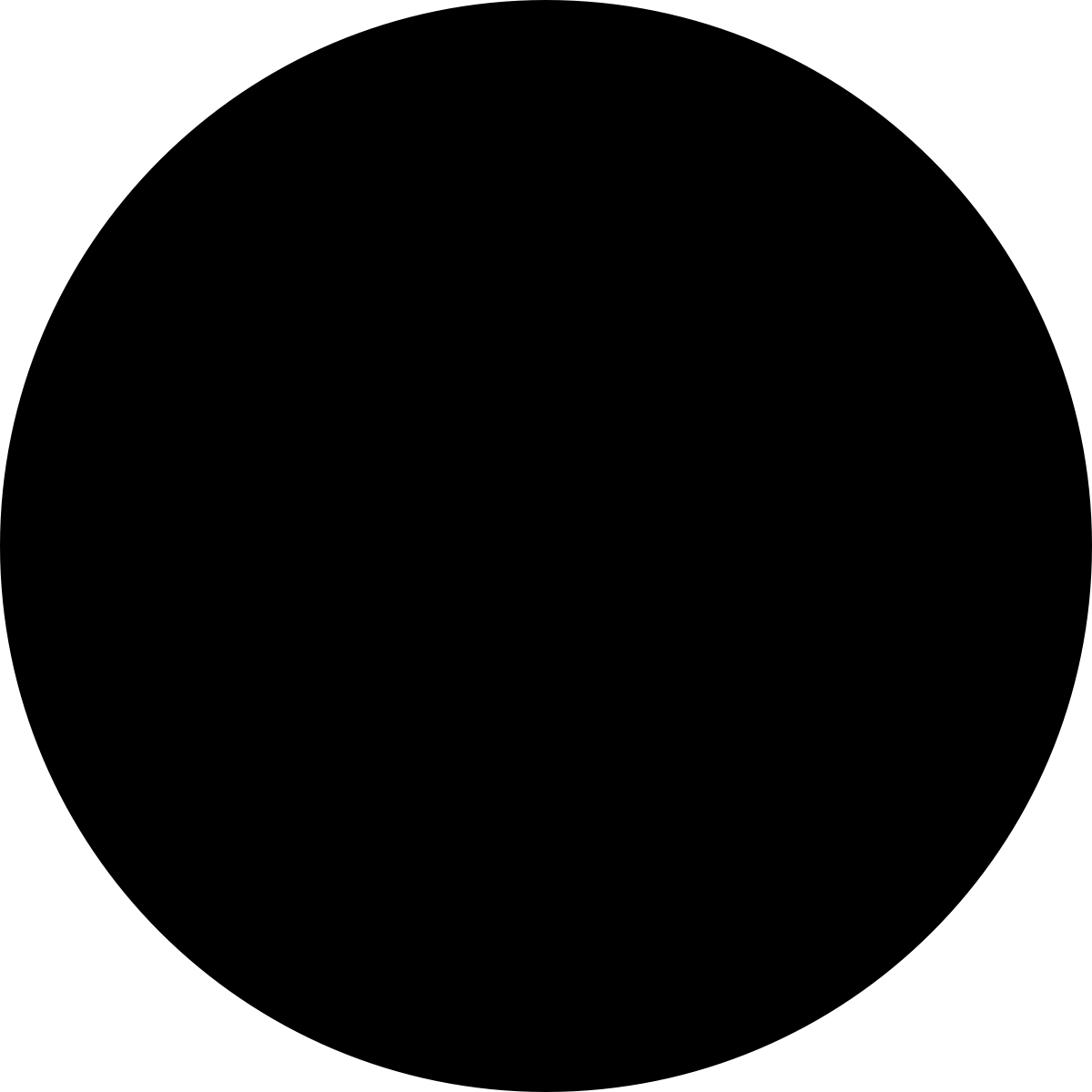 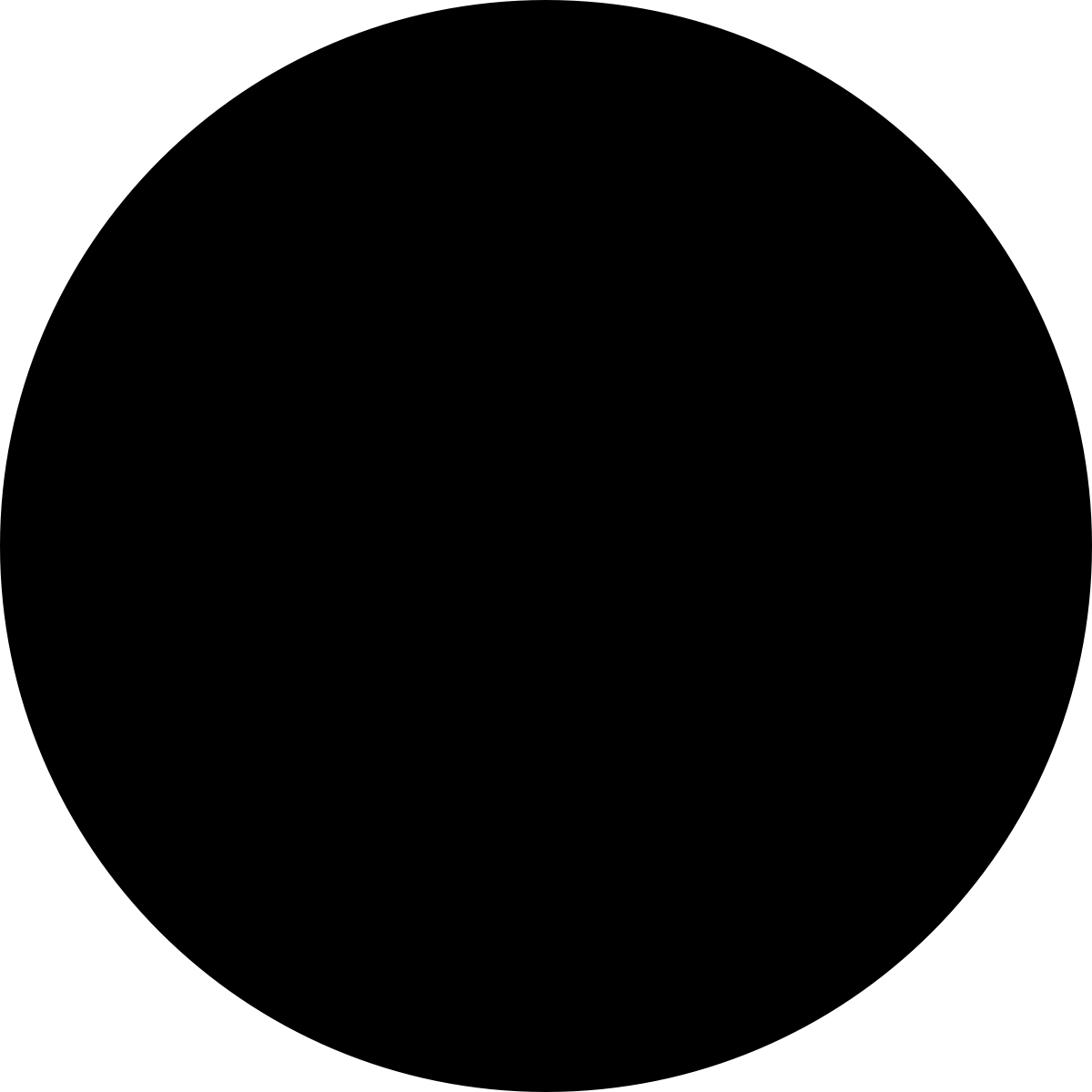 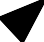 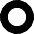 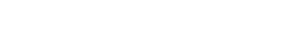 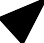 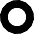 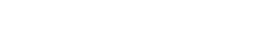 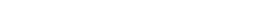 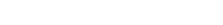 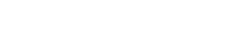 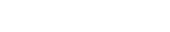 CC BY / Margaret Mitchell / m-mitchell.com
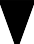 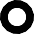 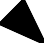 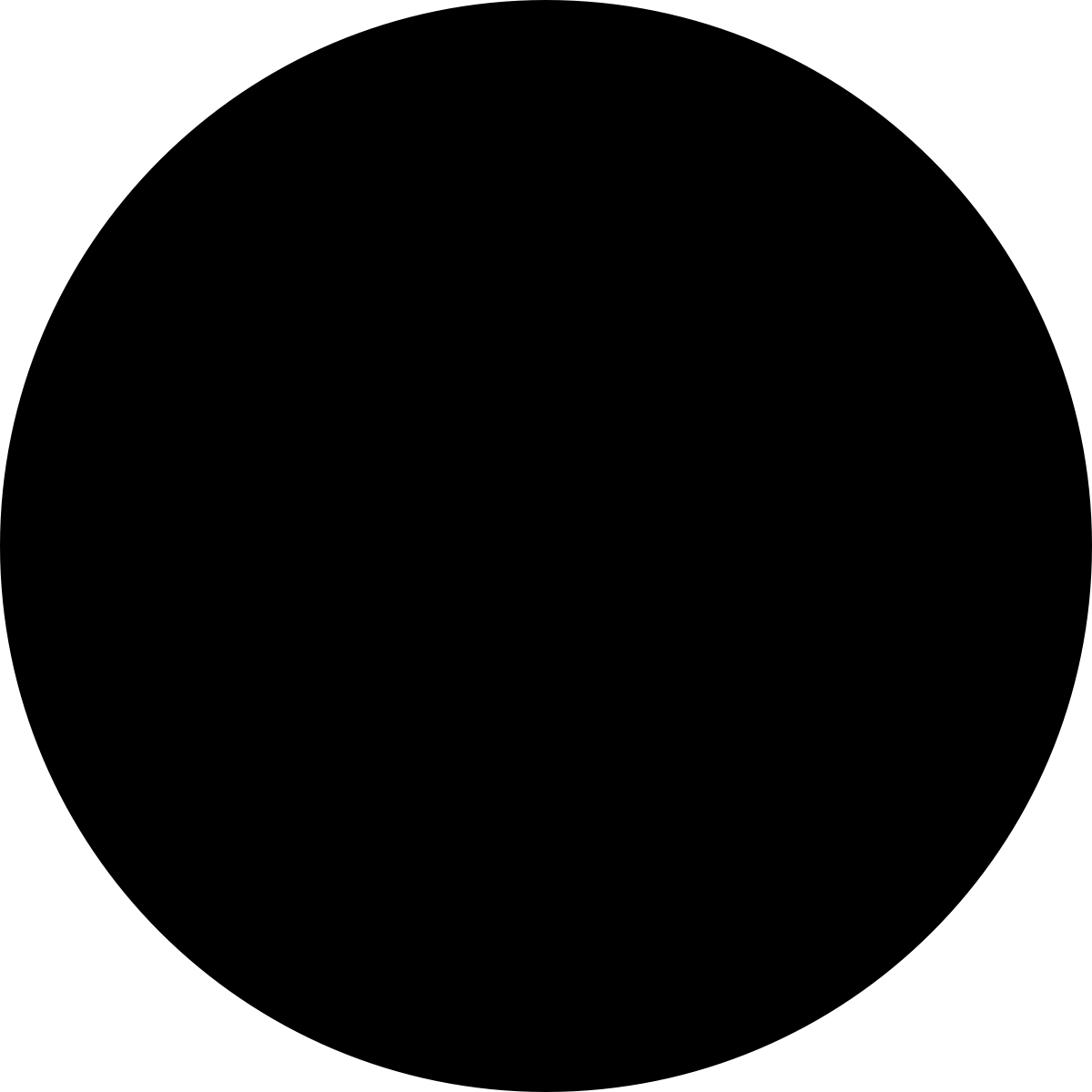 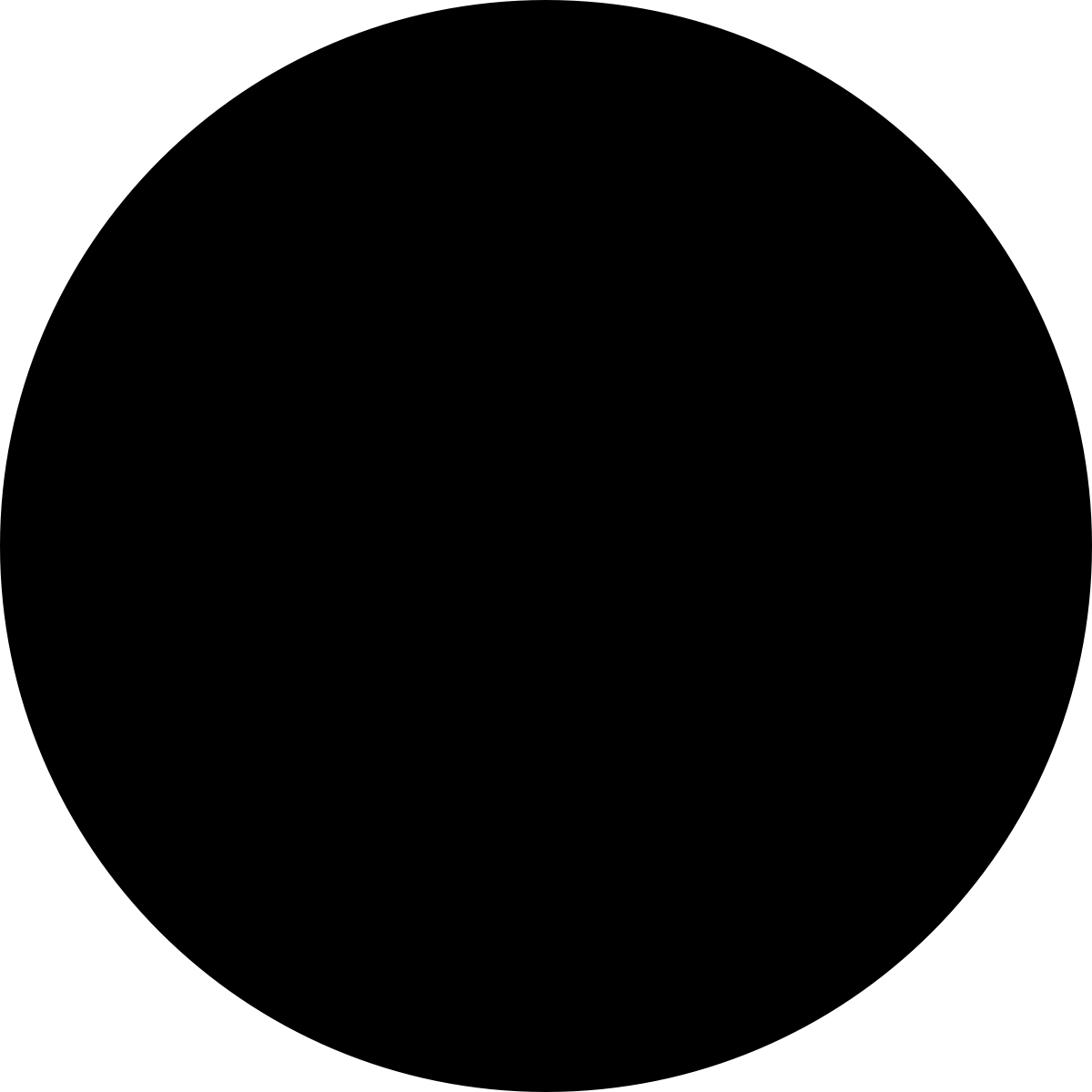 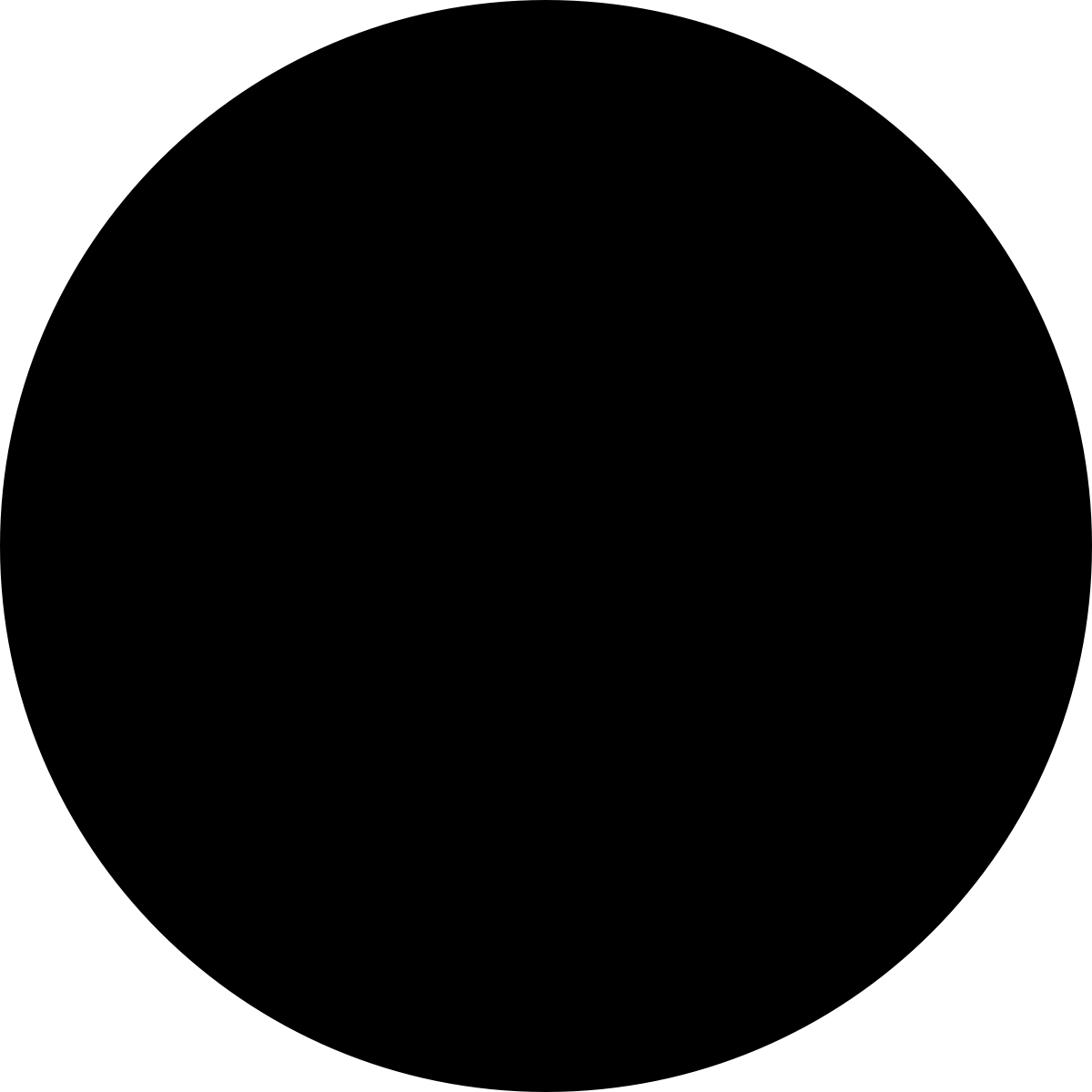 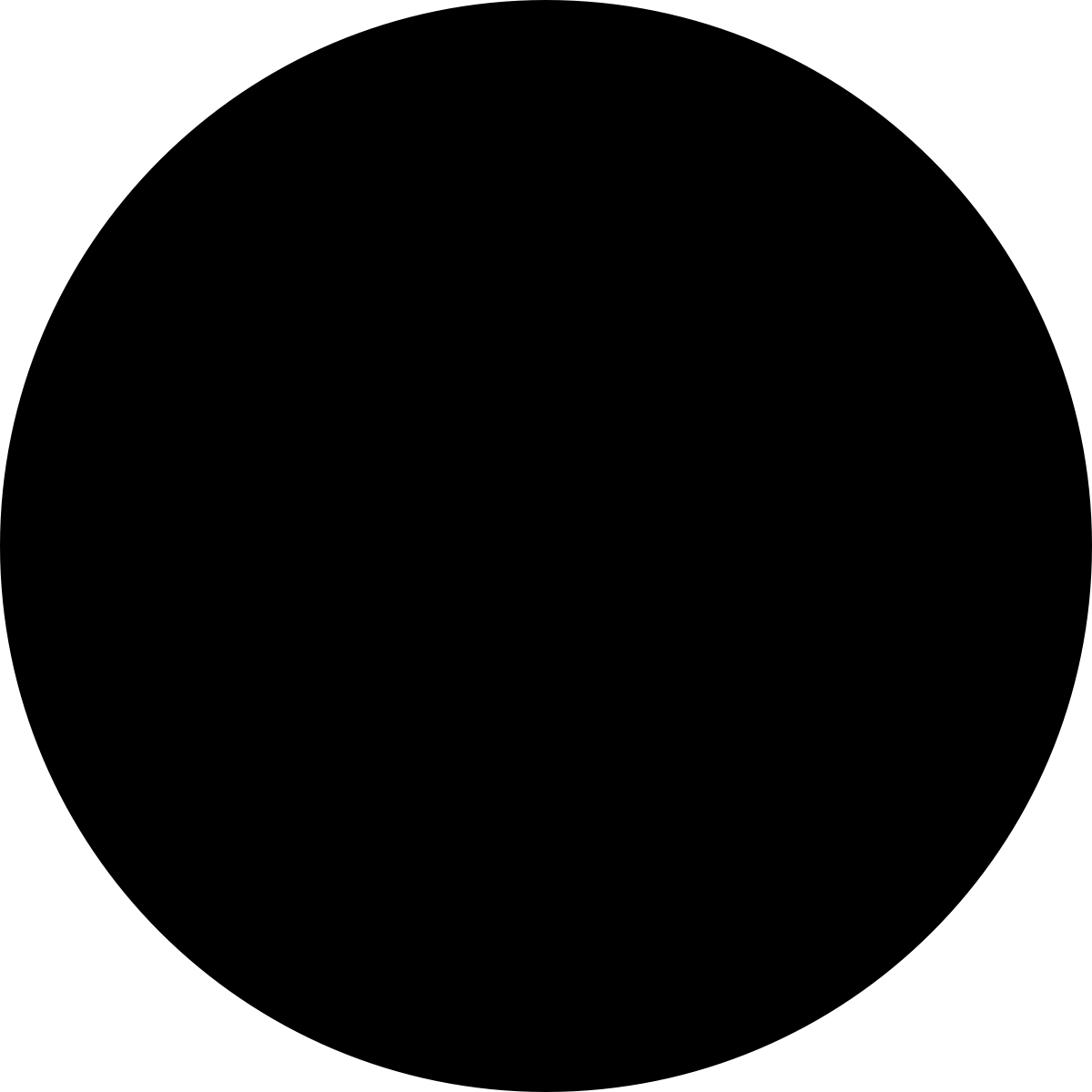 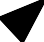 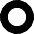 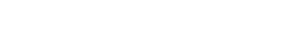 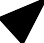 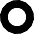 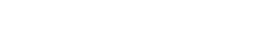 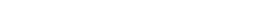 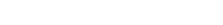 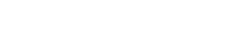 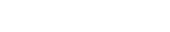 CC BY / Margaret Mitchell / m-mitchell.com
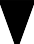 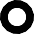 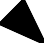 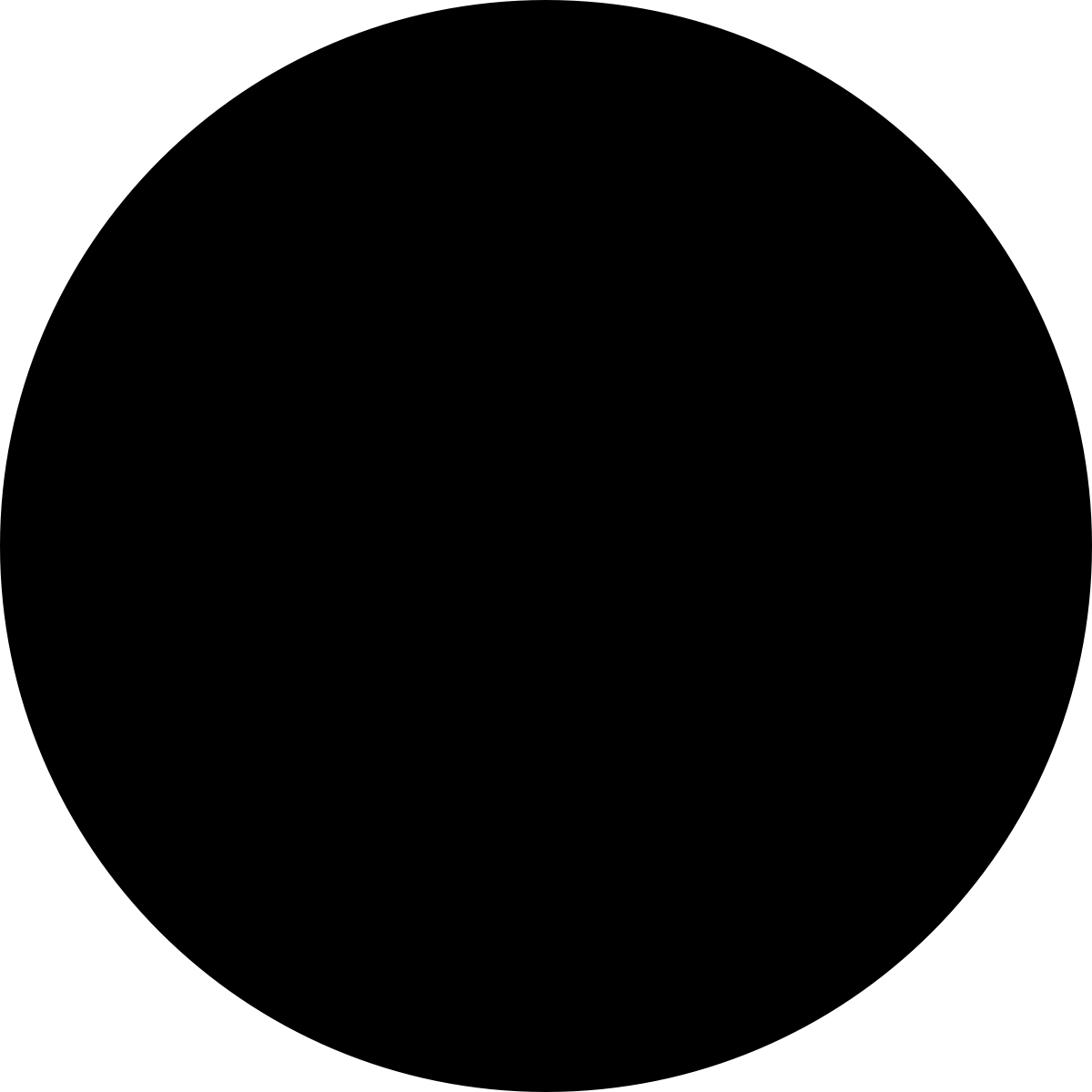 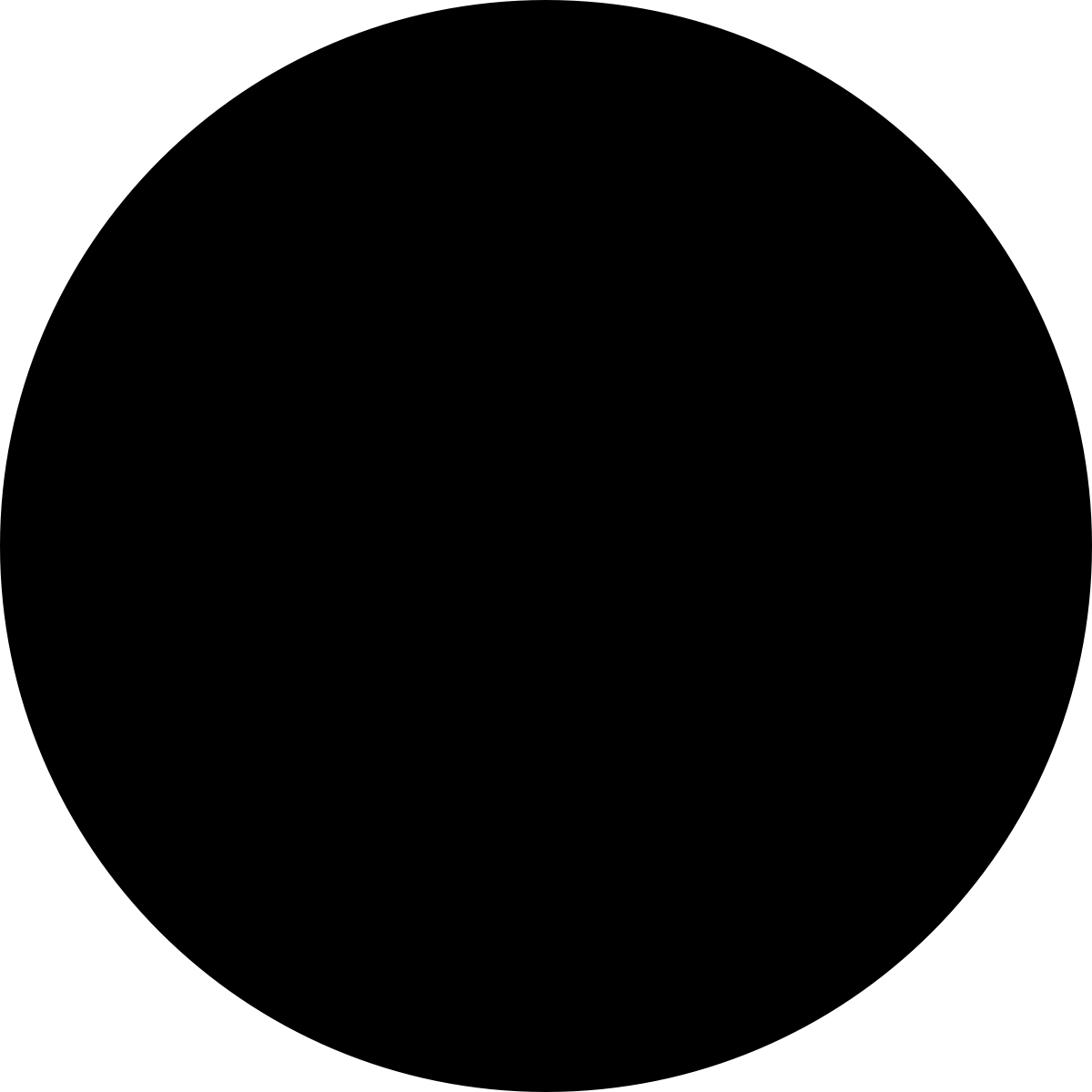 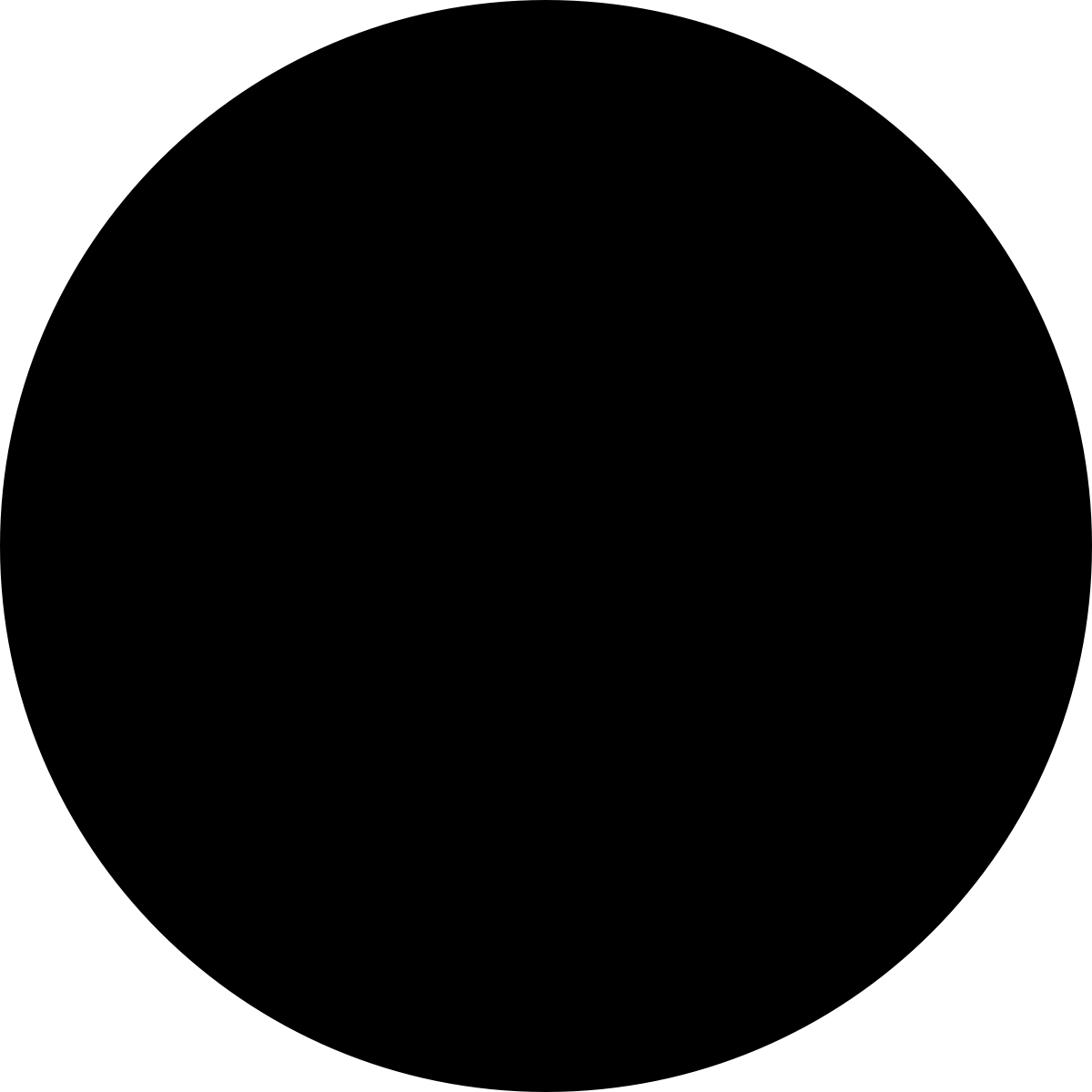 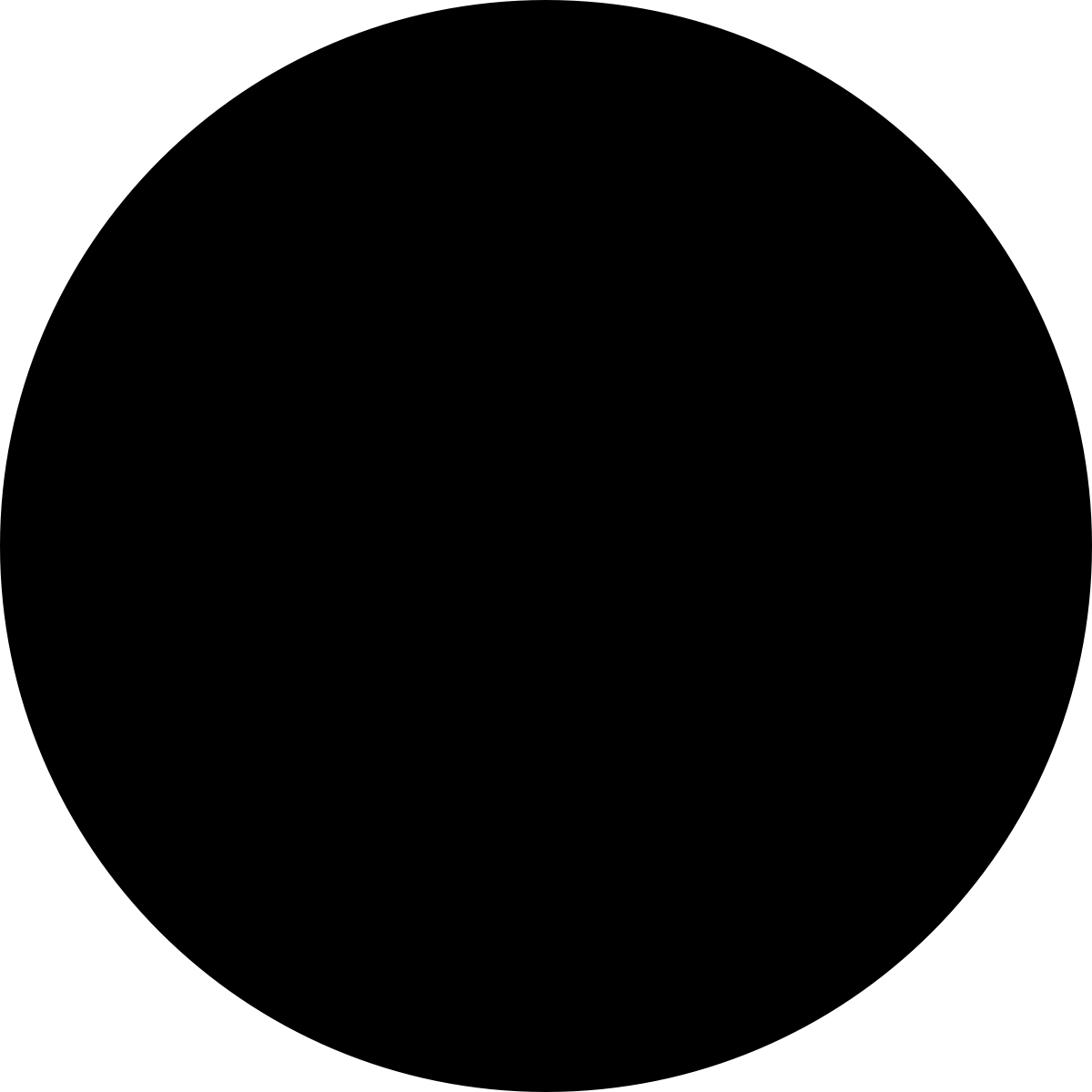 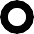 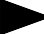 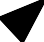 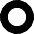 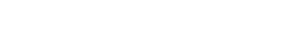 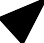 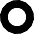 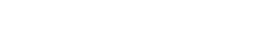 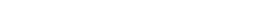 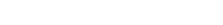 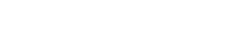 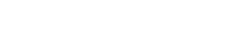 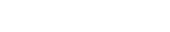 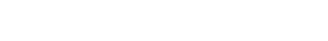 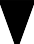 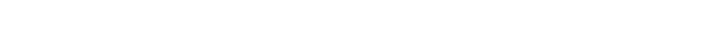 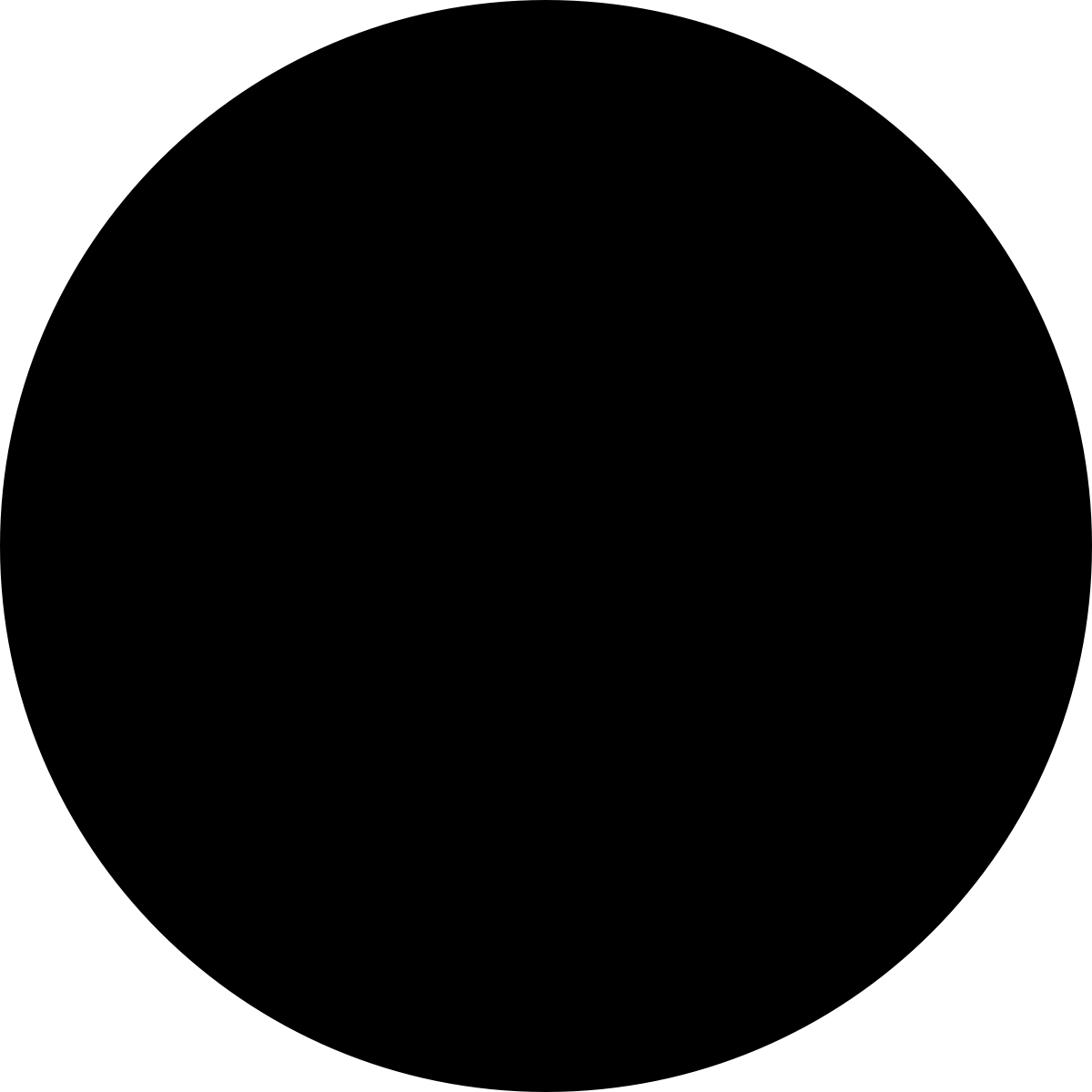 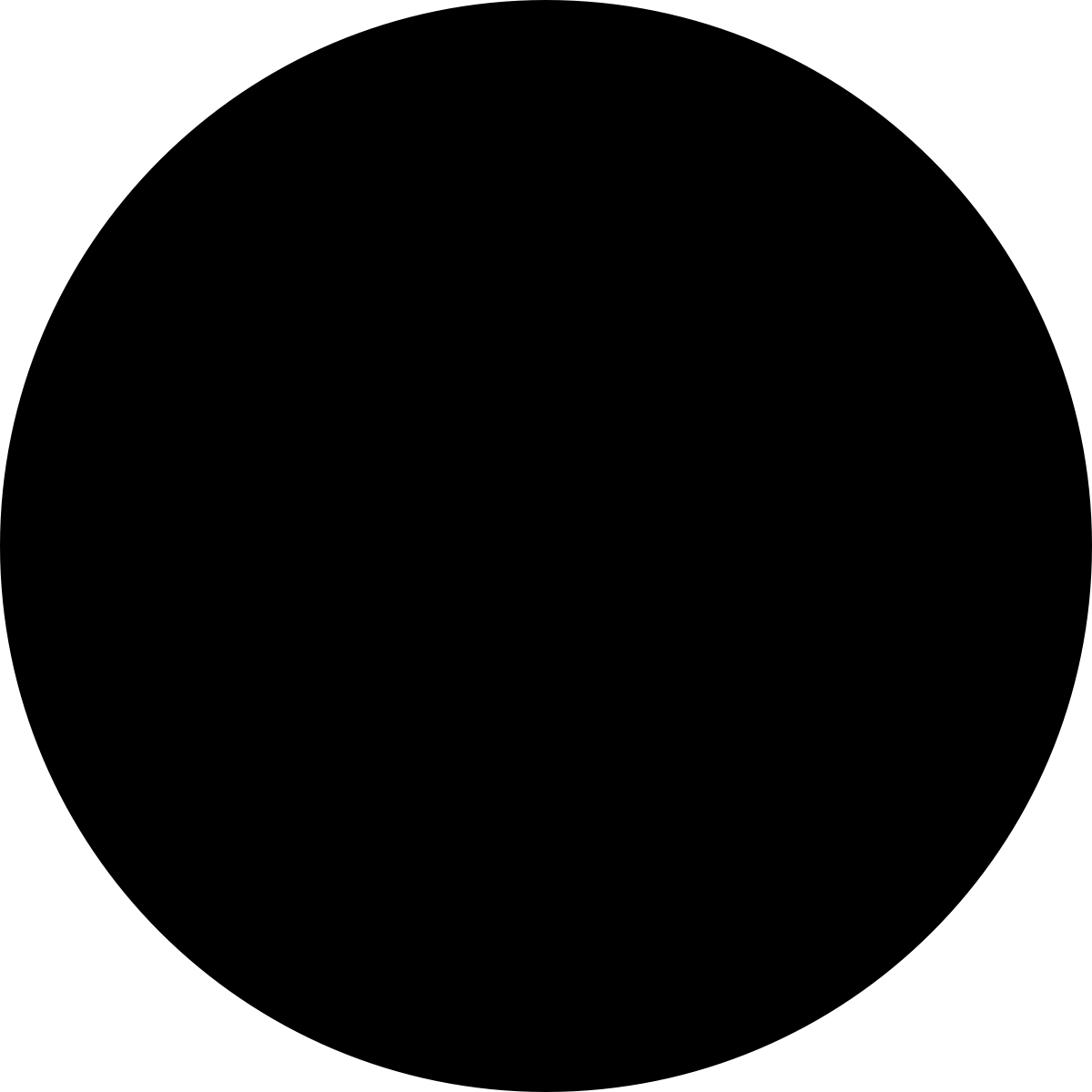 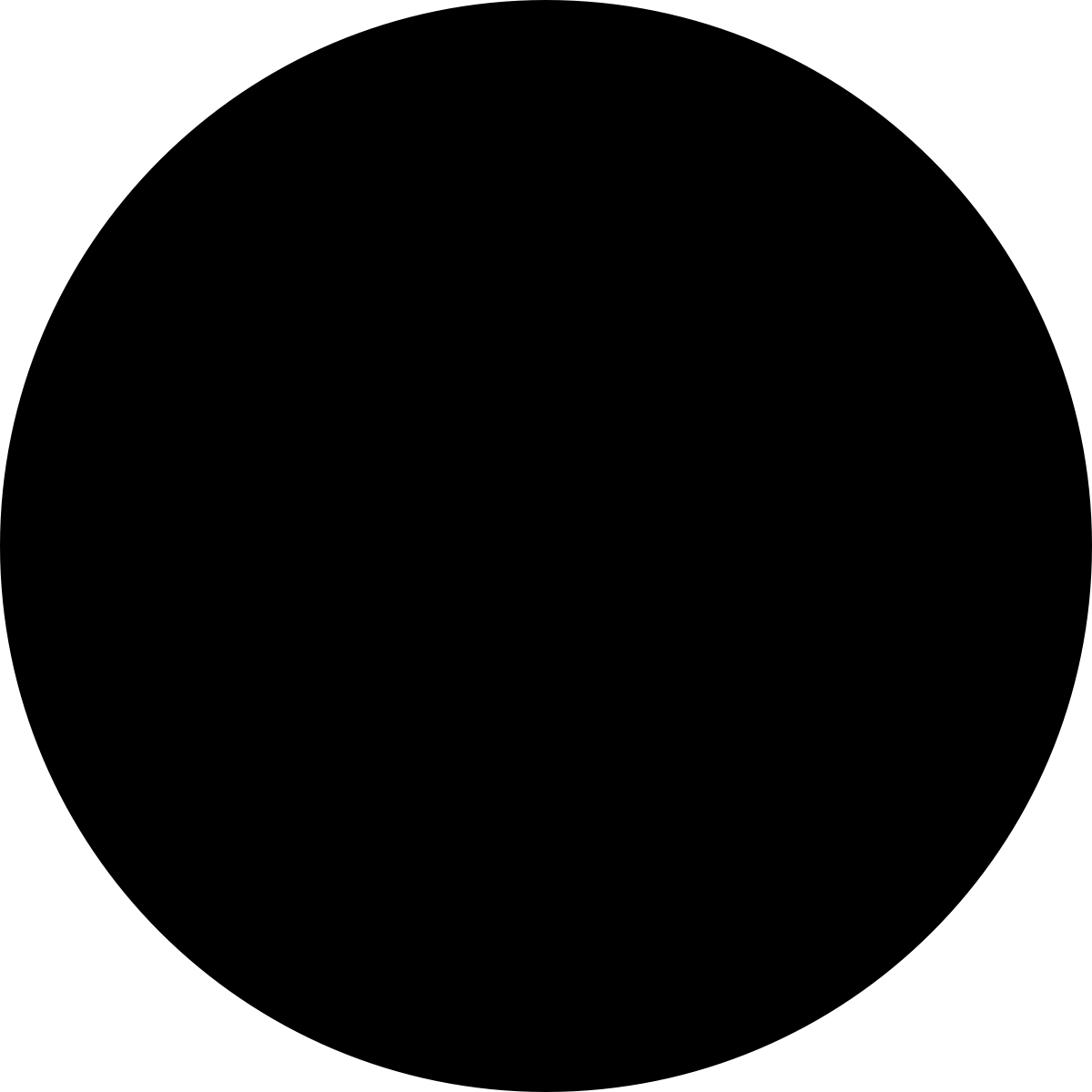 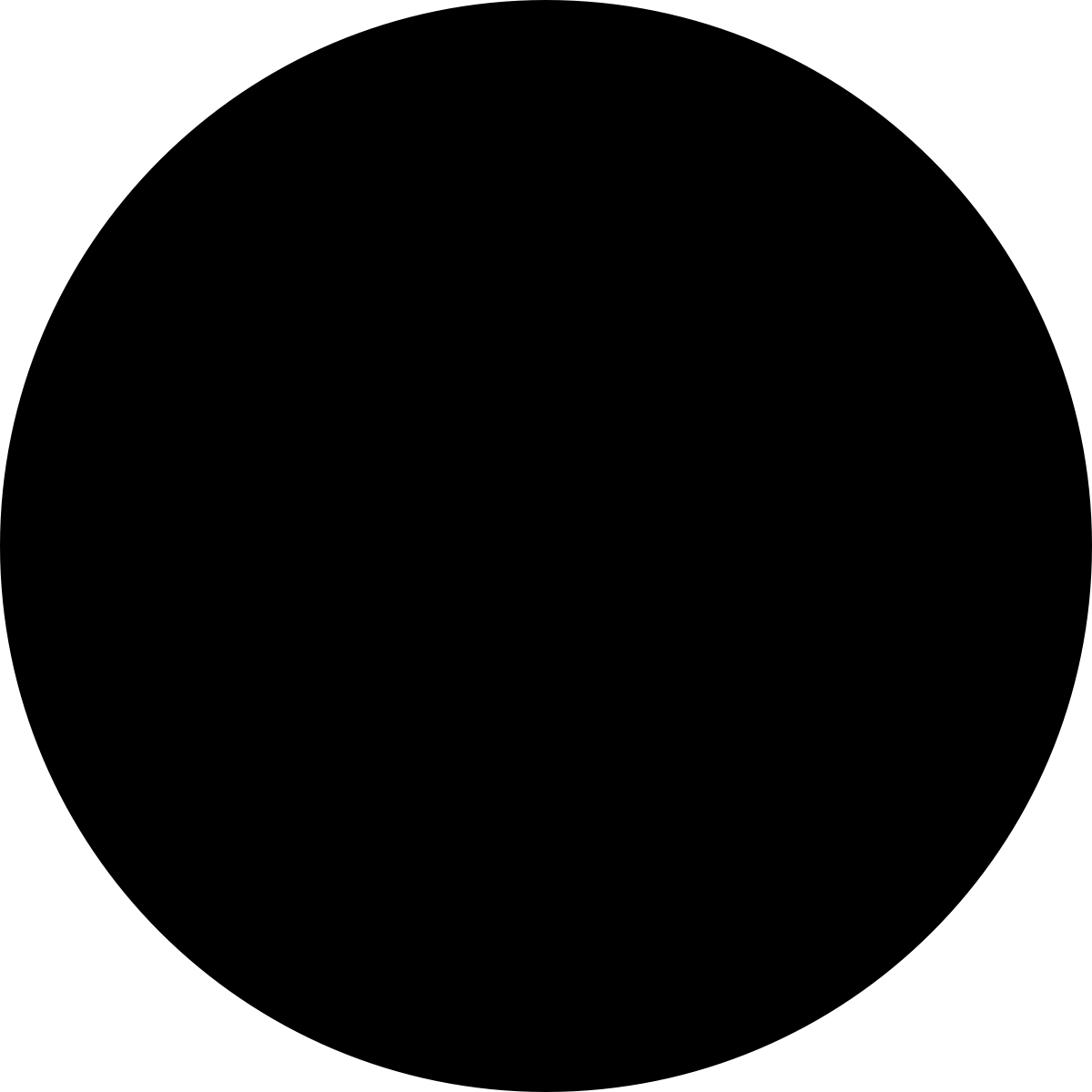 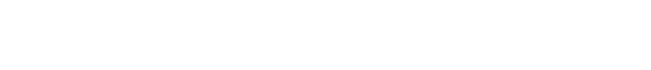 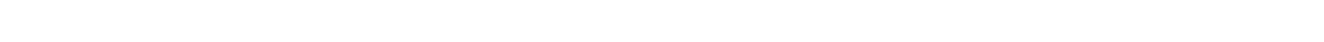 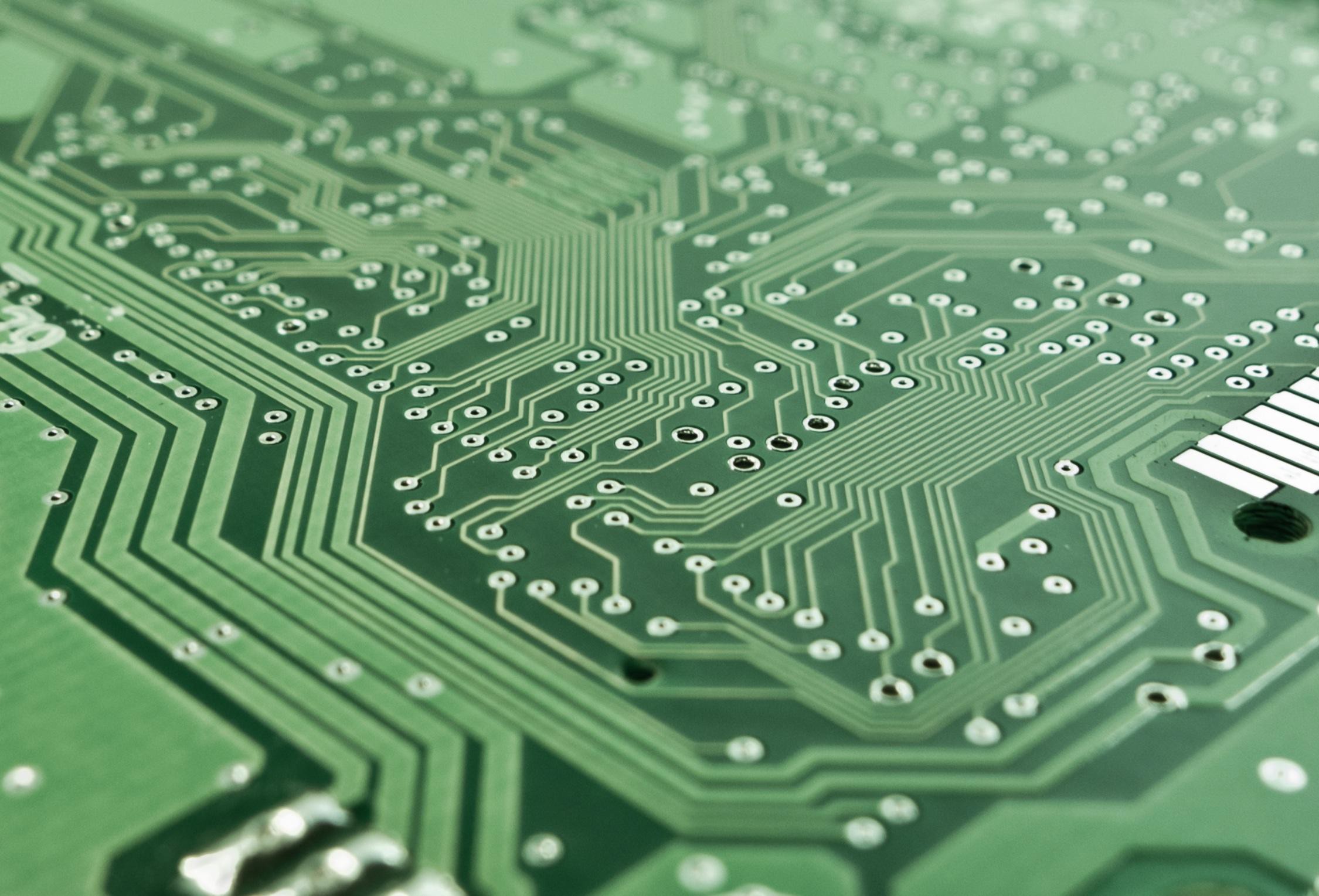 Human data perpetuates human biases.
As ML learns from human data, the result is a bias network effect.
BIAS = BAD ??
“Bias” can be Good, Bad, Neutral
Bias in statistics and ML
Bias of an estimator:  Difference between the predictions and the correct values that we are trying to predict
The "bias" term b (e.g., y = mx + b)
Cognitive biases
Confirmation bias, Recency bias, Optimism bias
Algorithmic  bias
Unjust, unfair, or prejudicial treatment of people related to race, income, sexual orientation, religion, gender, and other characteristics historically associated with discrimination and marginalization, when and where they manifest in algorithmic systems or algorithmically aided decision-making
CC BY / Margaret Mitchell / m-mitchell.com
“Bias” can be Good, Bad, Neutral
Bias in statistics and ML
Bias of an estimator:  Difference between the predictions and the correct values that we are trying to predict
The "bias" term b (e.g., y = mx + b)
Cognitive biases
Confirmation bias, Recency bias, Optimism bias
Algorithmic bias
Unjust, unfair, or prejudicial treatment of people related to race, income, sexual orientation, religion, gender, and other characteristics historically associated with discrimination and marginalization, when and where they manifest in algorithmic systems or algorithmically aided decision-making
CC BY / Margaret Mitchell / m-mitchell.com
“Although neural networks might be said to write their own programs, they do so towards goals set by humans, using data collected for human purposes. If the data is skewed, even by accident, the computers will amplify injustice.”
— The Guardian
CREDIT
The Guardian view on machine learning: people must decide
CC BY / Margaret Mitchell / m-mitchell.com
Predicting Future Criminal Behavior
Predicting Policing
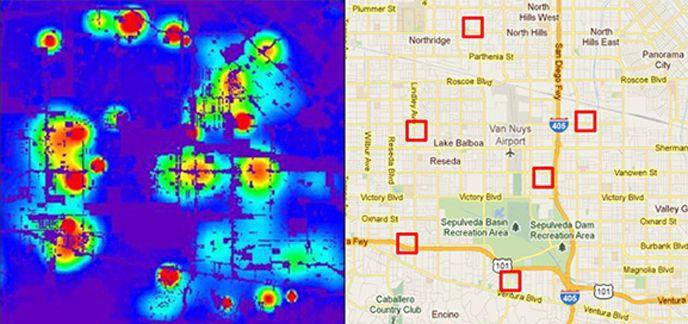 Algorithms identify potential crime hot-spots
Based on where crime is previously reported, not where it is known to have occurred
Predicts future events from past
CREDIT
Smithsonian. Artificial Intelligence Is Now Used to Predict Crime. But Is It Biased?  2018
CC BY / Margaret Mitchell / m-mitchell.com
Predicting Sentencing
Prater (who is white) rated low risk after shoplifting, despite two armed robberies; one attempted armed robbery.
Borden (who is black) rated high risk after she and a friend took (but returned before police arrived) a bike and scooter sitting outside.
Two years later, Borden has not been charged with any new crimes. Prater serving 8-year prison term for grand theft.
CREDIT
ProPublica. Northpointe: Risk in Criminal Sentencing. 2016.
CC BY / Margaret Mitchell / m-mitchell.com
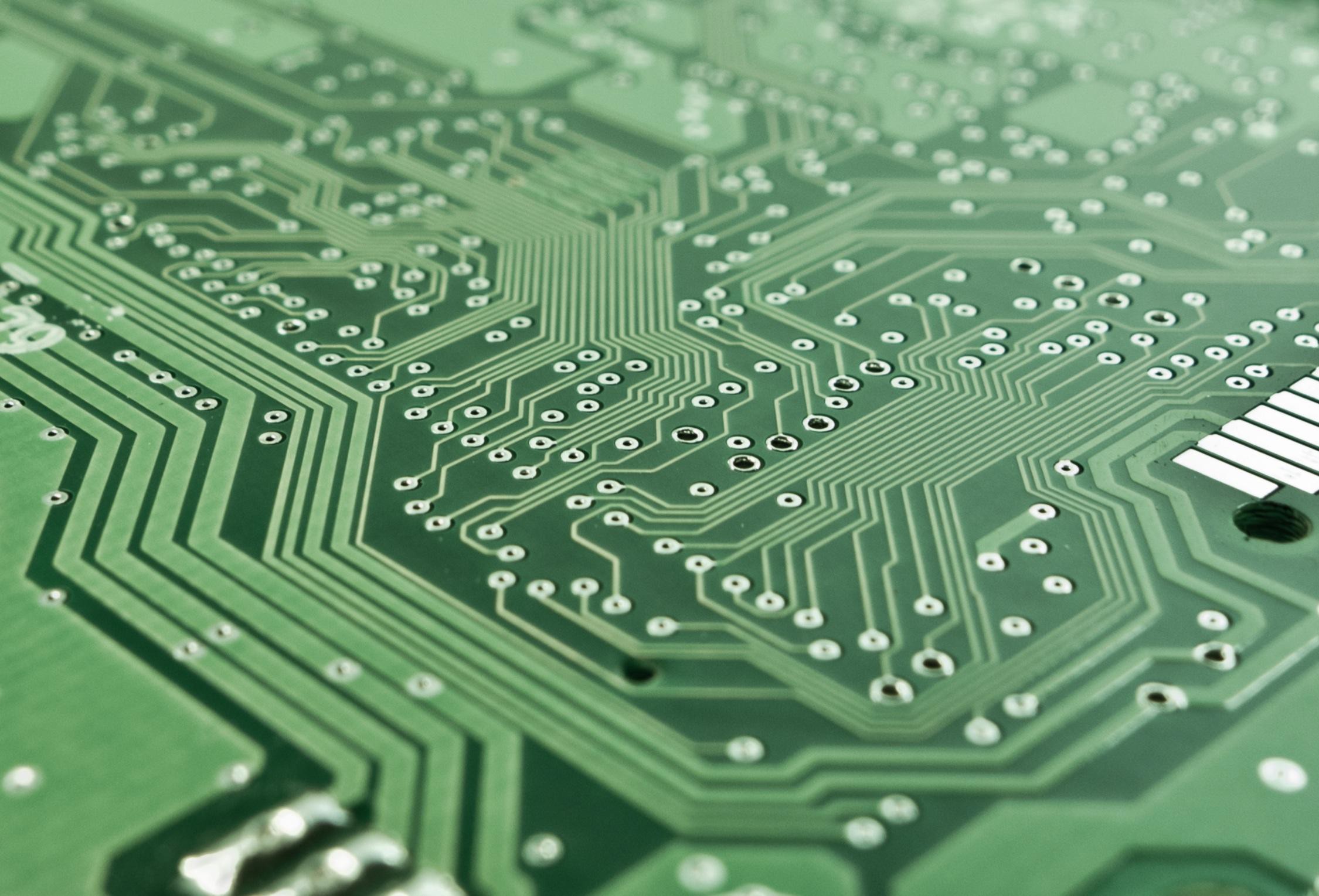 Automation Bias in face of:
Overgeneralization
Feedback Loops
Correlation Fallacy
CC BY / Margaret Mitchell / m-mitchell.com
Predicting Criminality
Israeli startup, Faception

“Faception is first-to-technology and first-to-market with proprietary computer vision and machine learning technology for profiling people and revealing their personality based only on their facial image.”

Offering specialized engines for recognizing “High IQ”, “White-Collar Offender”, “Pedophile”, and “Terrorist” from a face image.

Main clients are in homeland security and public safety.
CC BY / Margaret Mitchell / m-mitchell.com
Predicting Criminality
“Automated Inference on Criminality using Face Images” Wu and Zhang, 2016. arXiv

1,856 closely cropped images of faces; Includes “wanted suspect” ID pictures from specific regions.
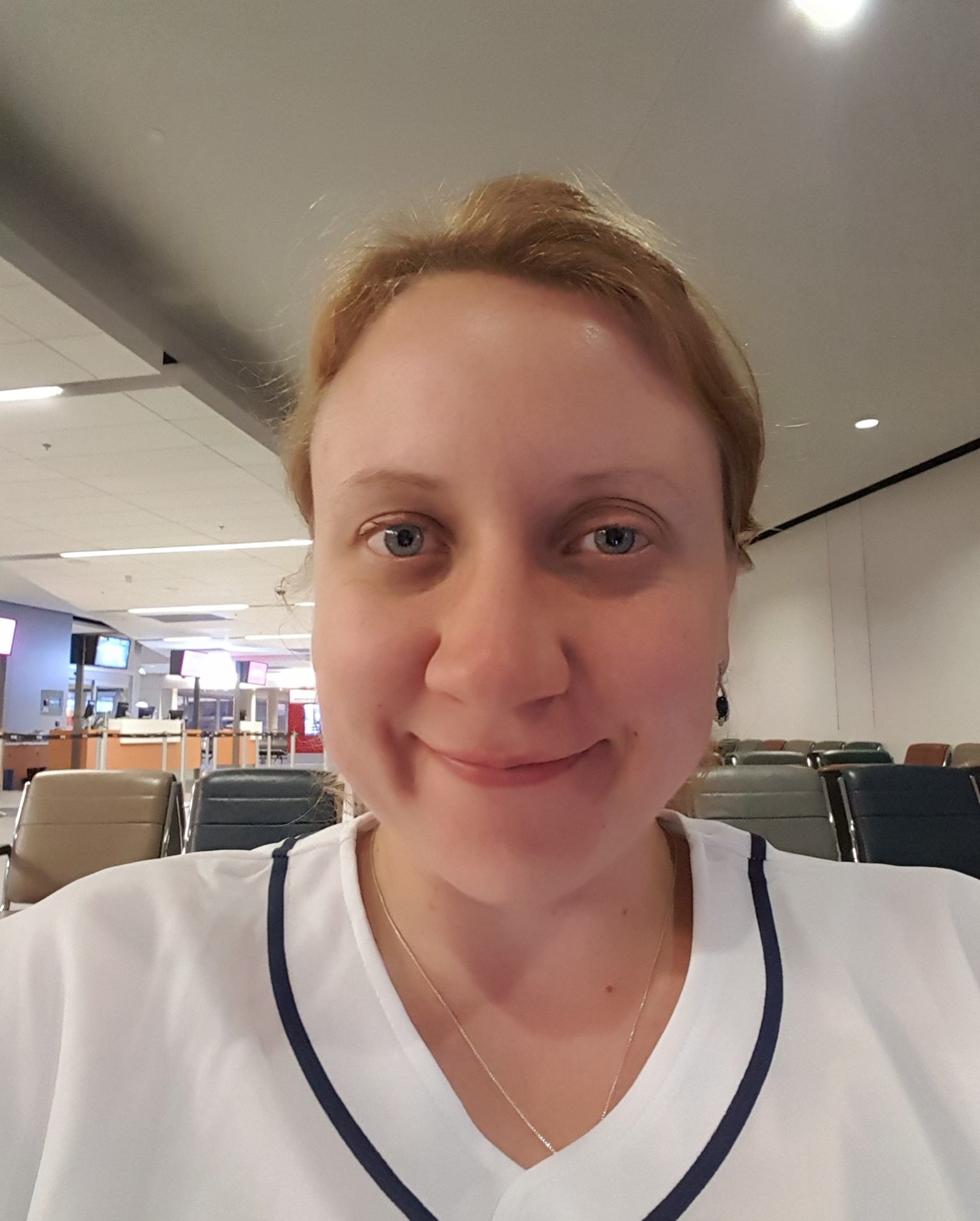 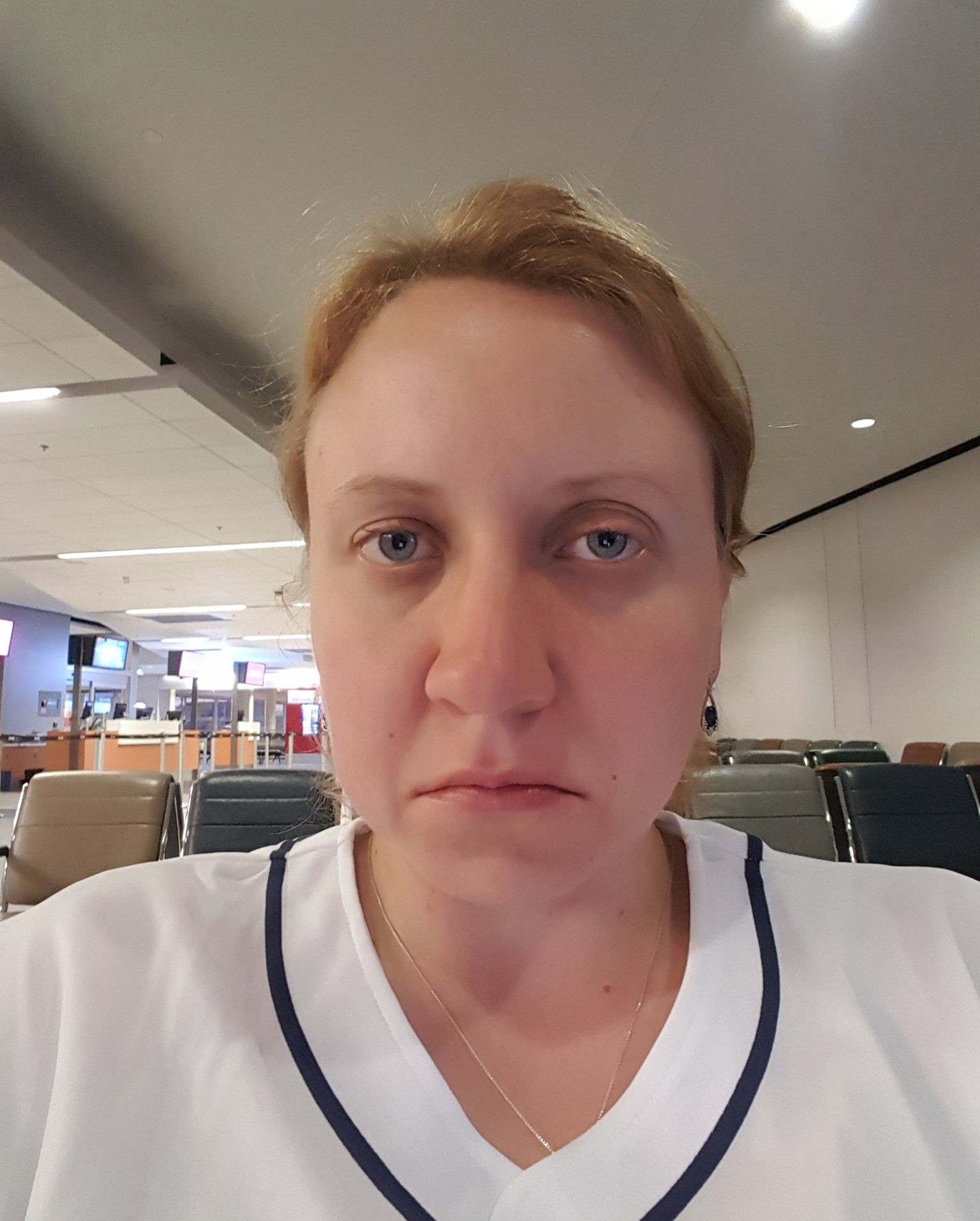 θ
θ
“[…] angle θ from nose tip to two mouth corners is on average 19.6% smaller for criminals than for
non-criminals ...”
See our longer piece on Medium, “Physiognomy’s New Clothes”
CC BY / Margaret Mitchell / m-mitchell.com
Selection Bias + Experimenter’s Bias + Confirmation Bias + Correlation Fallacy + Feedback Loops
CC BY / Margaret Mitchell / m-mitchell.com
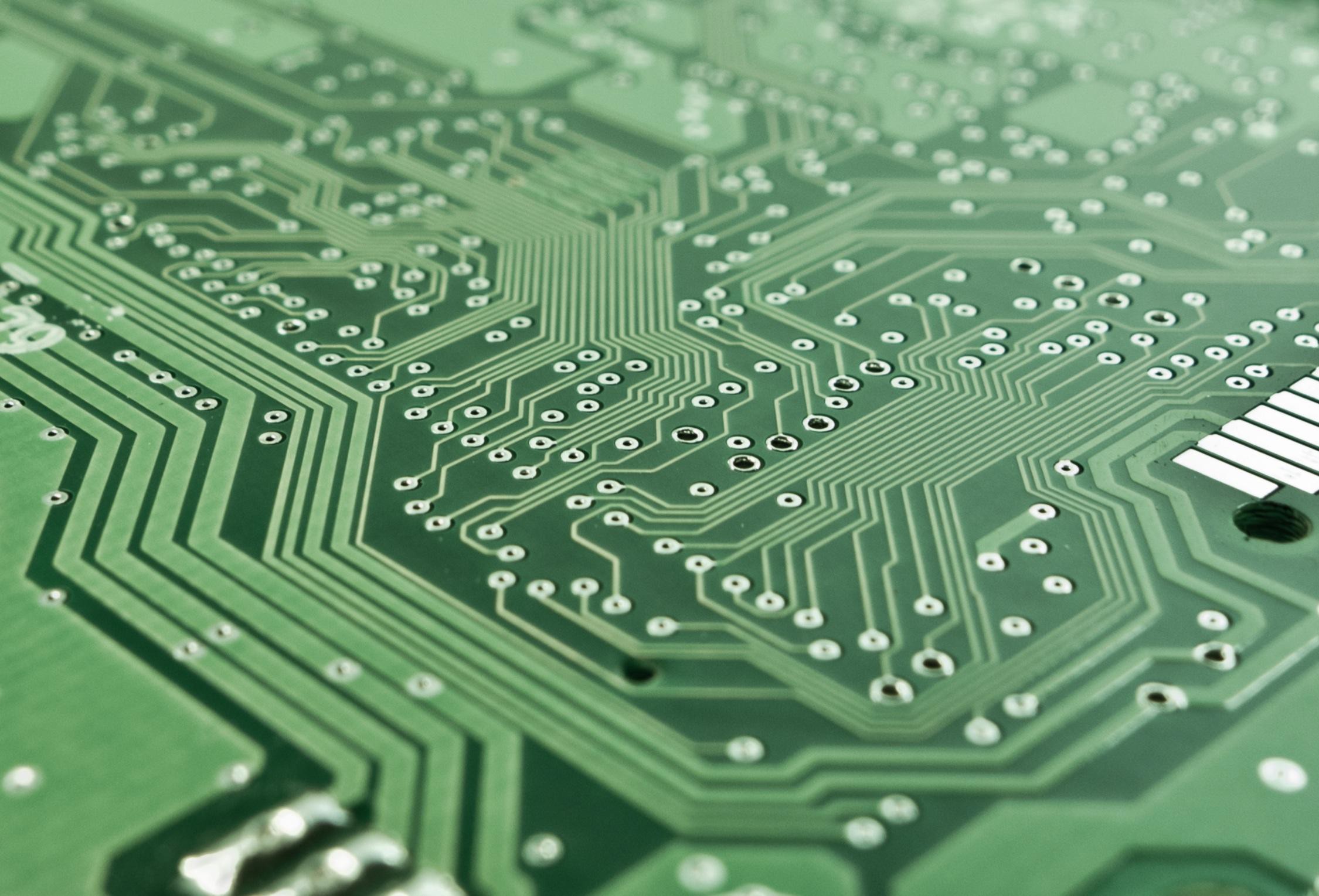 Predicting Criminality - The Media Blitz
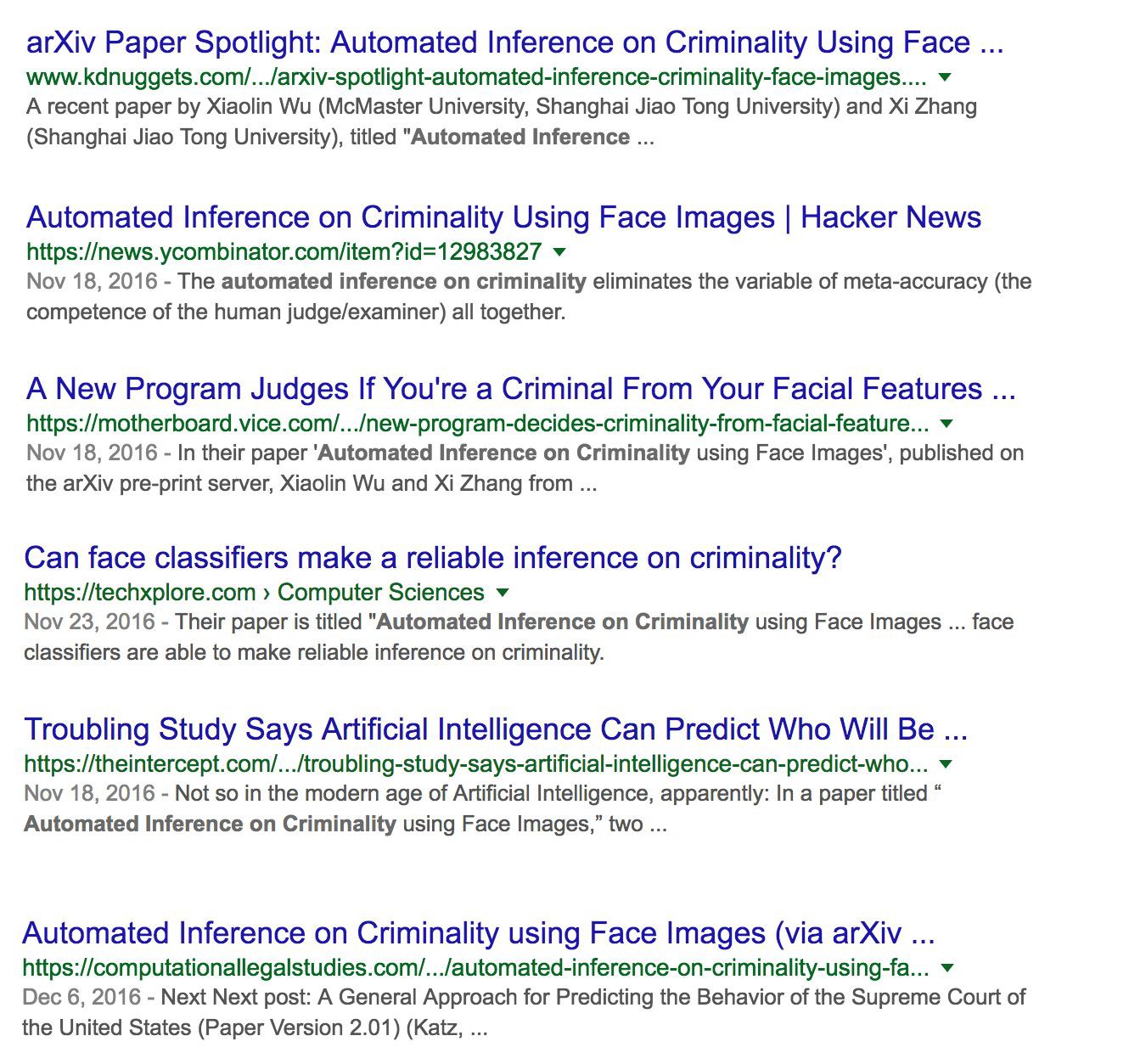 CC BY / Margaret Mitchell / m-mitchell.com
(Claiming to) Predict Internal Qualities Subject To Discrimination
CC BY / Margaret Mitchell / m-mitchell.com
Predicting Homosexuality
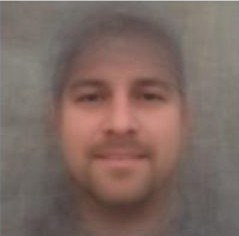 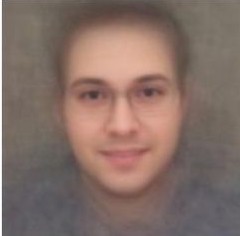 Composite Straight Faces	Composite Gay Faces
Wang and Kosinski, Deep neural networks are more accurate than humans at detecting sexual orientation from facial images, 2017.
“Sexual orientation detector” using 35,326 images from public profiles on a US dating website.
“Consistent with the prenatal hormone theory [PHT] of sexual orientation, gay men and women tended to have gender-atypical facial morphology.”
Male
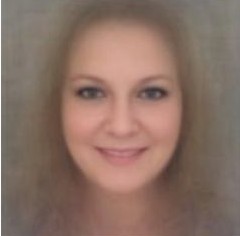 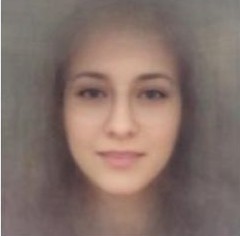 Female
CC BY / Margaret Mitchell / m-mitchell.com
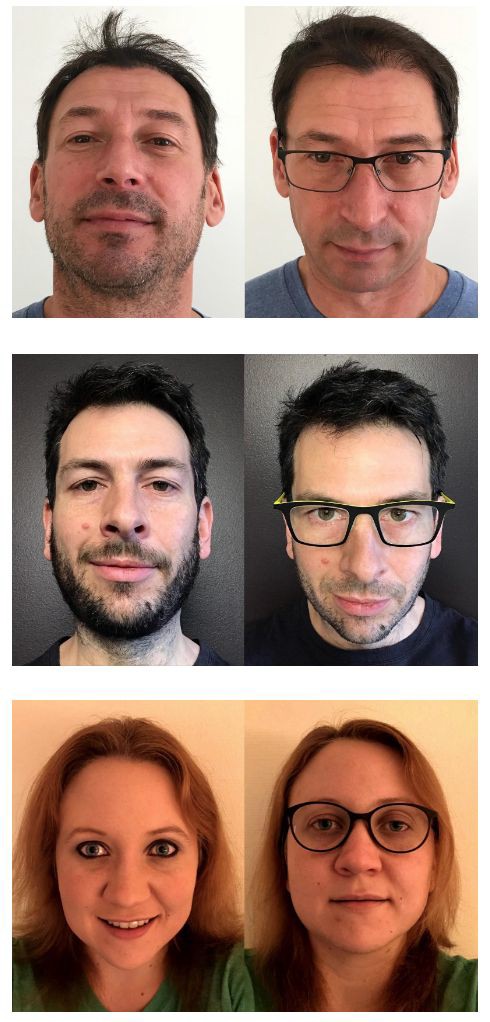 Predicting Homosexuality
Differences between lesbian or gay and straight faces in selfies relate to grooming, presentation, and  lifestyle — that is, differences in culture, not in facial structure.

See our longer response on Medium, “Do Algorithms Reveal Sexual Orientation or Just Expose our Stereotypes?”
CC BY / Margaret Mitchell / m-mitchell.com
Selection Bias + Experimenter’s Bias +
Correlation Fallacy
CC BY / Margaret Mitchell / m-mitchell.com
Measuring Algorithmic Bias
CC BY / Margaret Mitchell / m-mitchell.com
Evaluate for Fairness & Inclusion
Disaggregated Evaluation
Create for each (subgroup, prediction) pair. Compare across subgroups.
CC BY / Margaret Mitchell / m-mitchell.com
Evaluate for Fairness & Inclusion
Disaggregated Evaluation
Create for each (subgroup, prediction) pair. Compare across subgroups.

Example: women, face detection
men, face detection
CC BY / Margaret Mitchell / m-mitchell.com
Evaluate for Fairness & Inclusion
Intersectional Evaluation
Create for each (subgroup1, subgroup2, prediction)
pair.	Compare across subgroups.

Example: black women, face detection white men, face detection
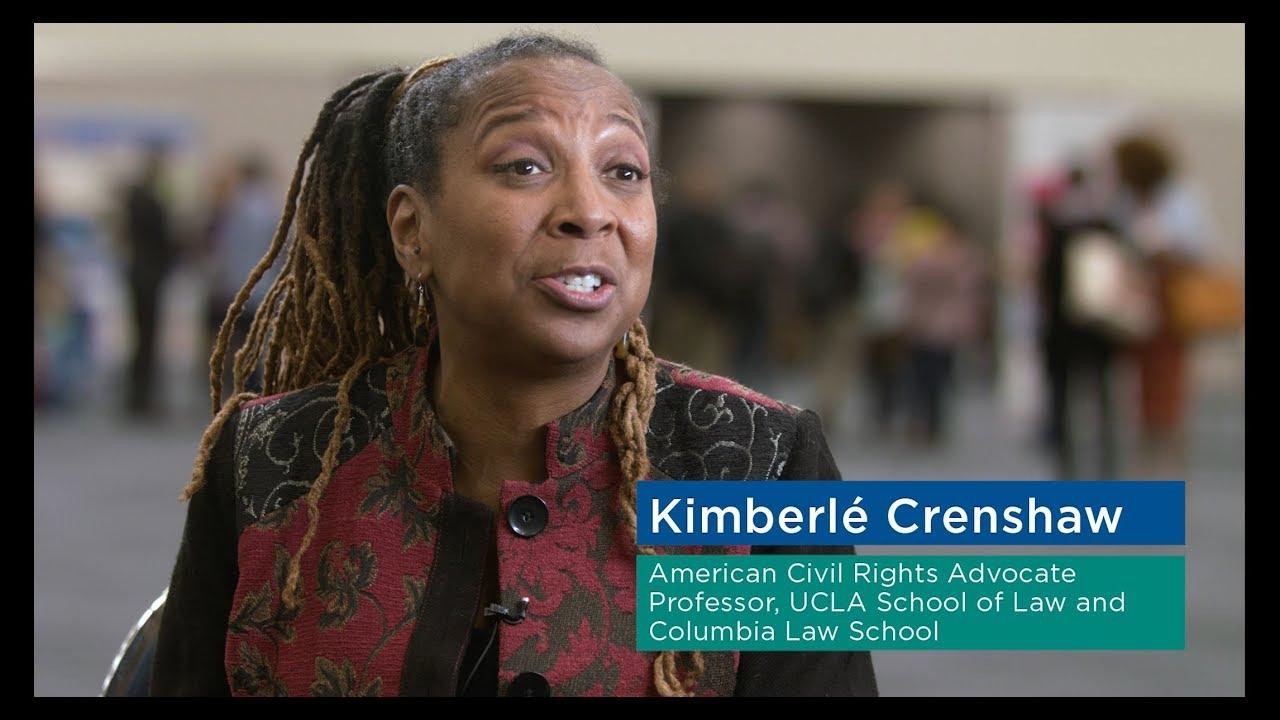 CC BY / Margaret Mitchell / m-mitchell.com
Evaluate for Fairness & Inclusion: Confusion Matrix
Model Predictions
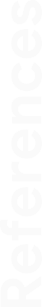 CC BY / Margaret Mitchell / m-mitchell.com
Evaluate for Fairness & Inclusion: Confusion Matrix
Model Predictions
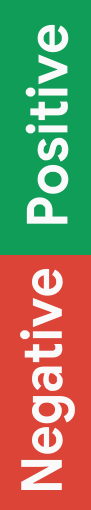 Positive
Negative
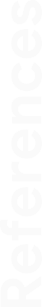 CC BY / Margaret Mitchell / m-mitchell.com
Evaluate for Fairness & Inclusion: Confusion Matrix
Model Predictions
Positive
Negative
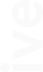 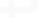 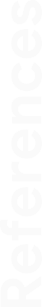 Exists
Predicted
True Positives
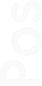 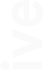 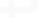 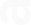 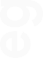 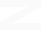 Doesn’t exist
Not predicted
True Negatives
CC BY / Margaret Mitchell / m-mitchell.com
Evaluate for Fairness & Inclusion: Confusion Matrix
Model Predictions
Positive
Negative
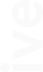 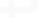 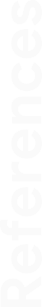 Exists
Not predicted
False Negatives
Exists
Predicted
True Positives
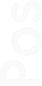 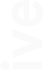 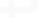 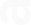 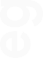 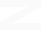 Doesn’t exist
Predicted
False Positives
Doesn’t exist
Not predicted
True Negatives
CC BY / Margaret Mitchell / m-mitchell.com
Evaluate for Fairness & Inclusion: Confusion Matrix
Model Predictions
Positive
Negative
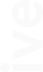 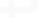 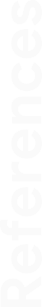 Exists
Not predicted
False Negatives
Exists
Predicted
True Positives
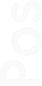 Recall,
False Negative Rate
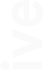 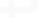 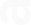 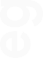 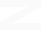 Doesn’t exist
Predicted
False Positives
Doesn’t exist
Not predicted
True Negatives
False Positive Rate, Specificity
Precision, False Discovery Rate
Negative Predictive Value, False Omission Rate
LR+, LR-
CC BY / Margaret Mitchell / m-mitchell.com
Evaluate for Fairness & Inclusion
Male Patient Results
Female Patient Results
Precision =		TP	 =   10	 = 0.909
TP + FP	10 + 1
TP	 = 	6	 = 0.667
TP + FP	6 + 3
Precision =
TP	 =
Recall =
10	 = 0.909
Recall =
TP	 = 	6	 = 0.545
TP + FN	10 + 1
TP + FN	6 + 5
CC BY / Margaret Mitchell / m-mitchell.com
Evaluate for Fairness & Inclusion
Male Patient Results
Female Patient Results
Precision =		TP	 =   10	 = 0.909
TP + FP	10 + 1
TP	 = 	6	 = 0.667
TP + FP	6 + 3
Precision =
TP	 =
Recall =
10	 = 0.909
Recall =
TP	 = 	6	 = 0.545
TP + FN	10 + 1
TP + FN	6 + 5
“Equality of Opportunity” fairness criterion: Recall is equal across subgroups
CC BY / Margaret Mitchell / m-mitchell.com
Evaluate for Fairness & Inclusion
Male Patient Results
Female Patient Results
Precision =		TP	 =   10	 = 0.909
TP + FP	10 + 1
TP	 = 	6	 = 0.667
TP + FP	6 + 3
Precision =
TP	 =
Recall =
10	 = 0.909
Recall =
TP	 = 	6	 = 0.545
TP + FN	10 + 1
TP + FN	6 + 5
“Predictive Parity” fairness criterion: Precision is equal across subgroups
CC BY / Margaret Mitchell / m-mitchell.com
Choose your evaluation metrics in light of acceptable tradeoffs between
False Positives and False Negatives
CC BY / Margaret Mitchell / m-mitchell.com
False Positives Might be Better than False Negatives
Privacy in Images
False Positive: Something that doesn’t need to be blurred gets blurred.

Can be a bummer.
False Negative: Something that needs to be blurred is not blurred.

Identity theft.
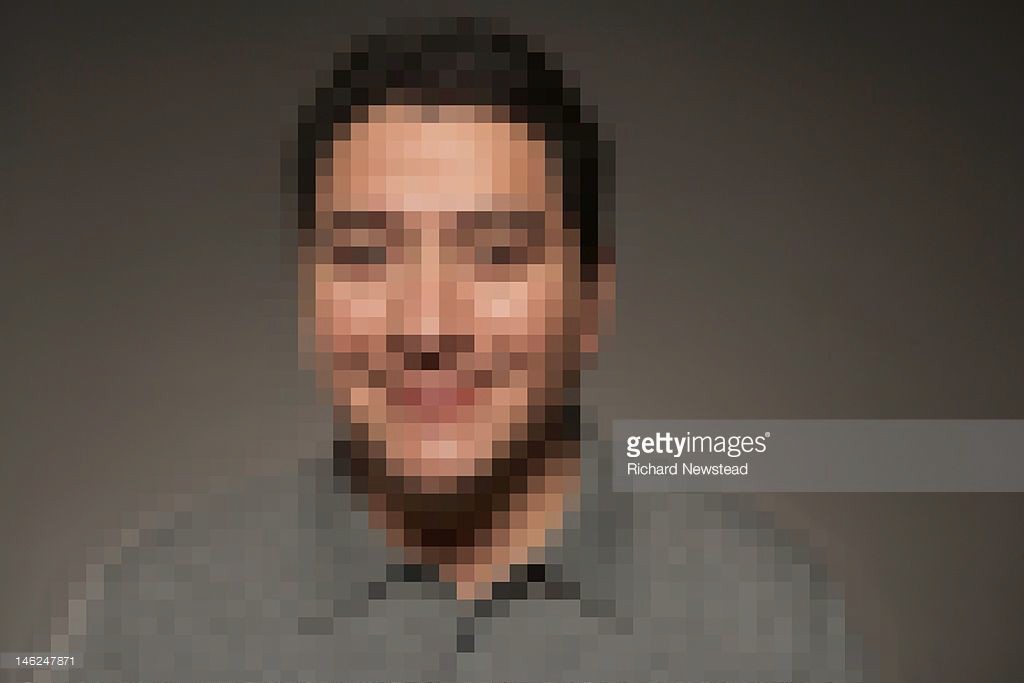 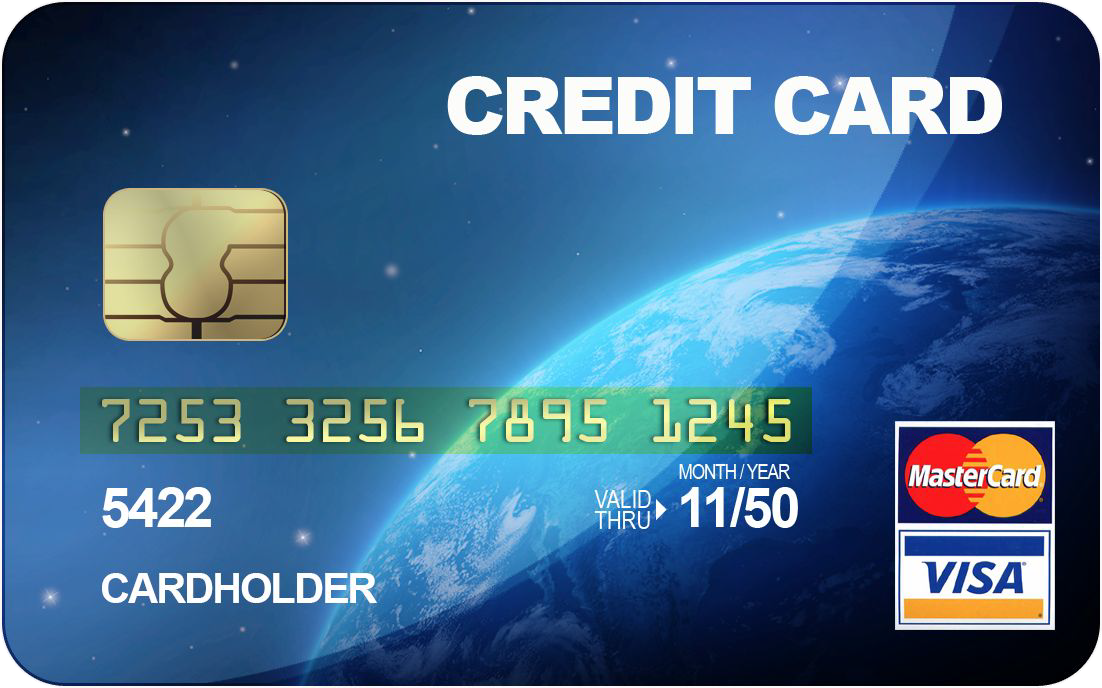 False Negatives Might Be Better than False Positives
Spam Filtering
False Negative: Email that is SPAM is not caught, so you see it in your inbox.

Usually just a bit annoying.
False Positive: Email flagged as SPAM is removed from your inbox.

If it’s from a friend or loved one, it’s a loss!
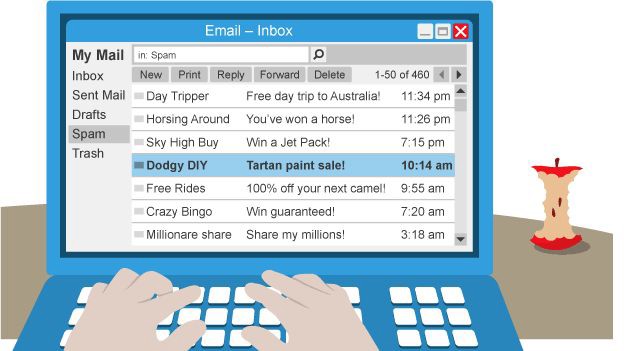 CC BY / Margaret Mitchell / m-mitchell.com
AI Can Unintentionally Lead to Unjust Outcomes
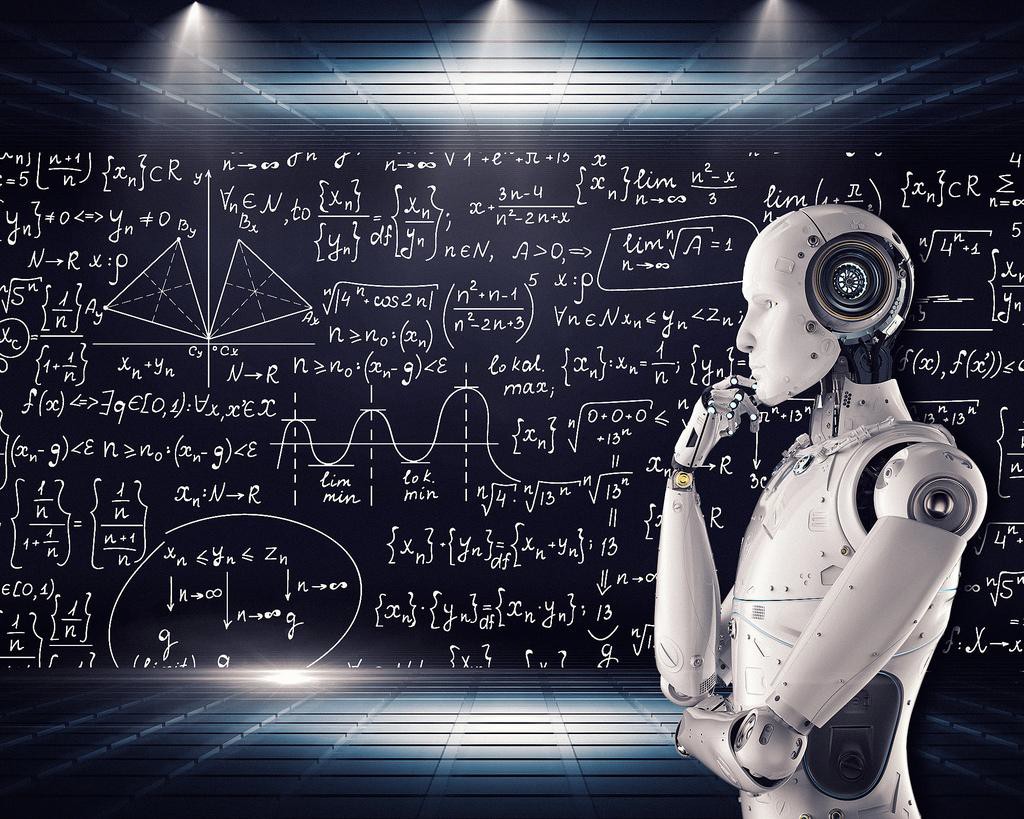 Lack of insight into sources of bias in the data and model
Lack of insight into the
feedback loops
Lack of careful, disaggregated evaluation
Human biases in interpreting and accepting results
CC BY / Margaret Mitchell / m-mitchell.com
It’s up to us to influence how AI evolves.
CC BY / Margaret Mitchell / m-mitchell.com
Global optimum
for humans, their environment, and Artificial Intelligence

Get paper award Get paper published
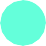 Today
Short-term
Longer-term
CC BY / Margaret Mitchell / m-mitchell.com
Global optimum
for humans, their environment, and Artificial Intelligence
Get paper award

Get paper published Find local optimum
given task, data, etc
Today
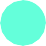 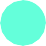 Short-term
Longer-term
CC BY / Margaret Mitchell / m-mitchell.com
Global optimum
for humans, their environment, and Artificial Intelligence



Get paper award
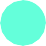 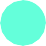 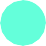 Get paper published, product launched
Find local optimum given task, data, etc
Today
Short-term
Longer-term
CC BY / Margaret Mitchell / m-mitchell.com
Global optimum
for humans, their environment, and Artificial Intelligence
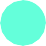 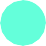 Get paper award, 15 minutes of fame for 	thing	

Get paper published, product launched
Find local optimum given task, data, etc
Today
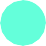 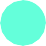 Short-term
Longer-term
CC BY / Margaret Mitchell / m-mitchell.com
Positive outcomes for humans and their environment.
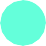 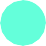 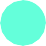 Get paper award, 15 minutes of fame for 	thing	

Get paper published, product launched
Find local optimum given task, data, etc
Today
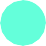 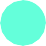 Short-term
Longer-term
CC BY / Margaret Mitchell / m-mitchell.com
Begin tracing out paths for the evolution of
ethical AI
Positive outcomes for
humans and their environment.
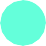 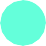 Get paper award, 15 minutes of fame for 	thing
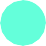 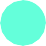 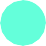 How can the work I’m interested in now be best focused to help others?
Get paper published, product launched
Find local optimum given task, data, etc
Today
Short-term
Longer-term
CC BY / Margaret Mitchell / m-mitchell.com
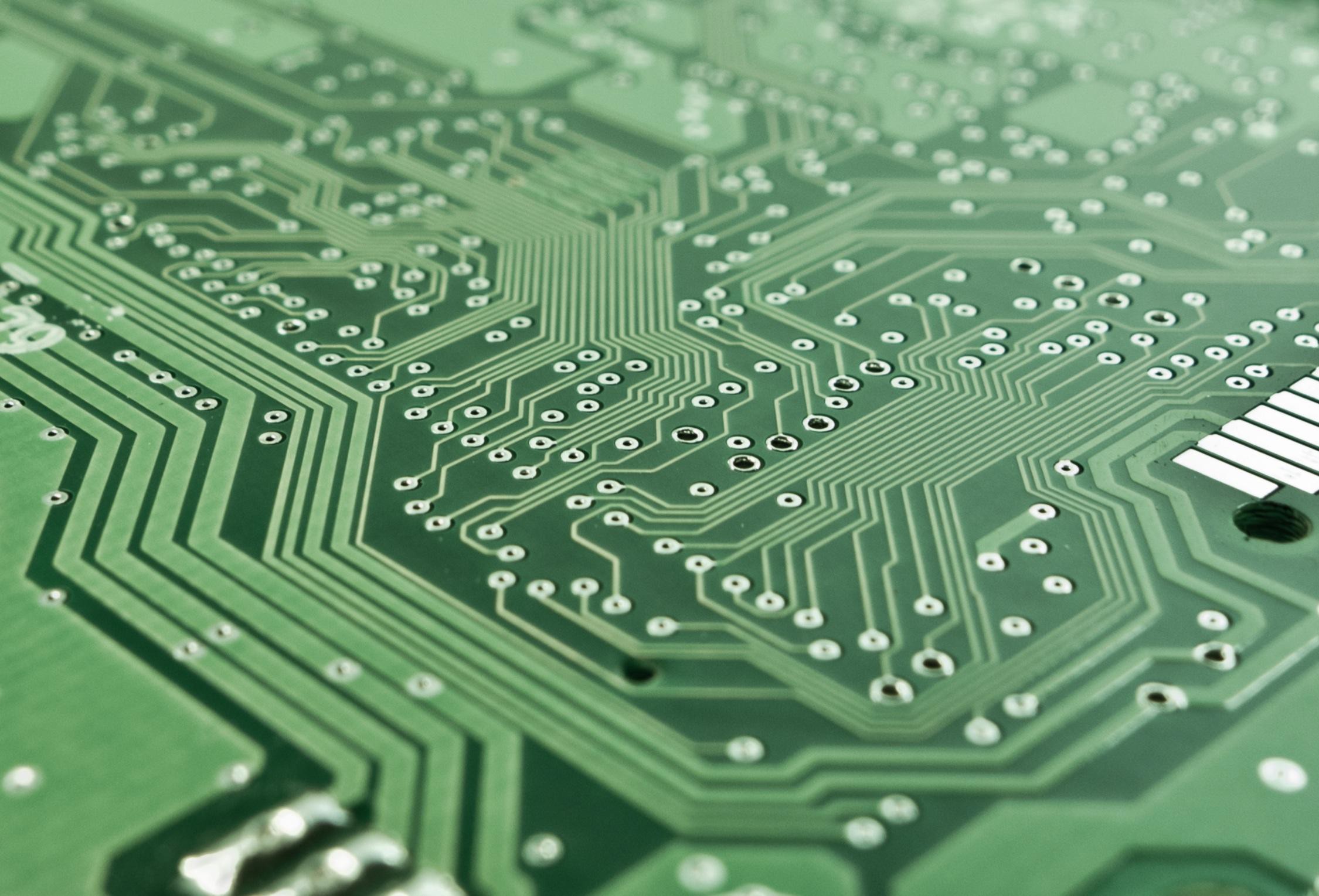 It’s up to us to influence how AI evolves.
Here are some things we can do.
CC BY / Margaret Mitchell / m-mitchell.com
Data
CC BY / Margaret Mitchell / m-mitchell.com
Data Really, Really Matters
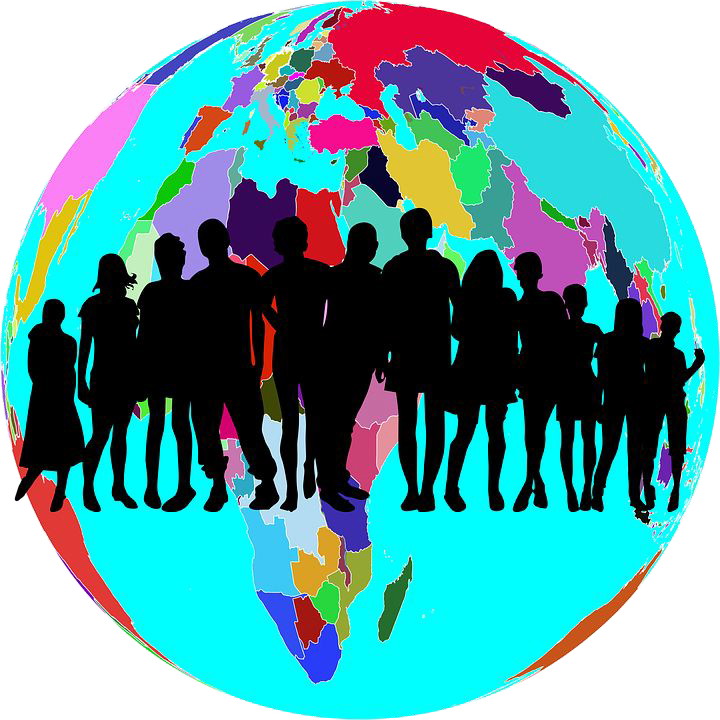 Understand your Data: skews, correlations
Abandon single training-set / testing-set from similar distribution
Combine inputs from multiple sources
Use held-out test set for hard use cases
Talk to experts about additional signals
CC BY / Margaret Mitchell / m-mitchell.com
Understand Your Data Skews
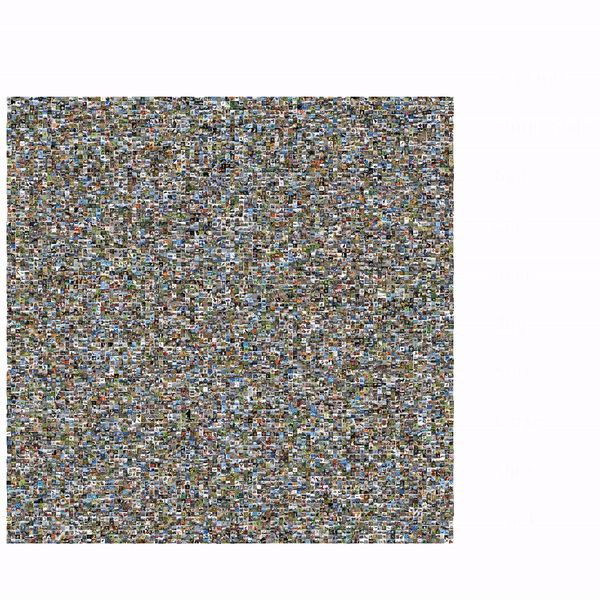 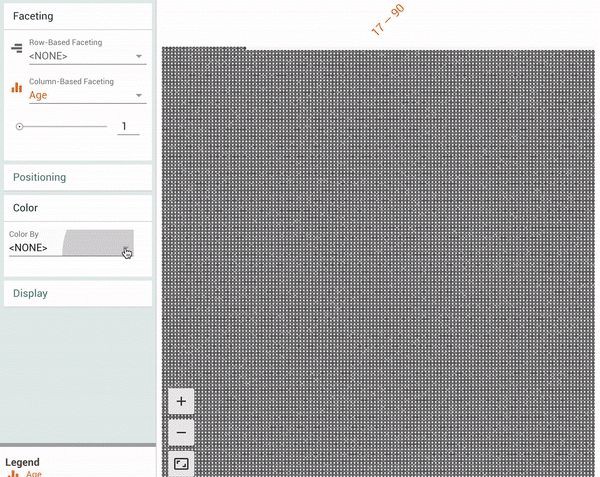 Facets: pair-code.github.io
CC BY / Margaret Mitchell / m-mitchell.com
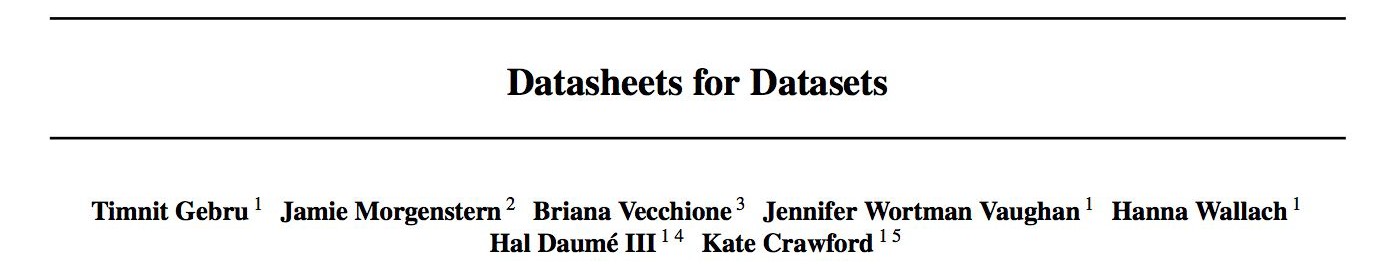 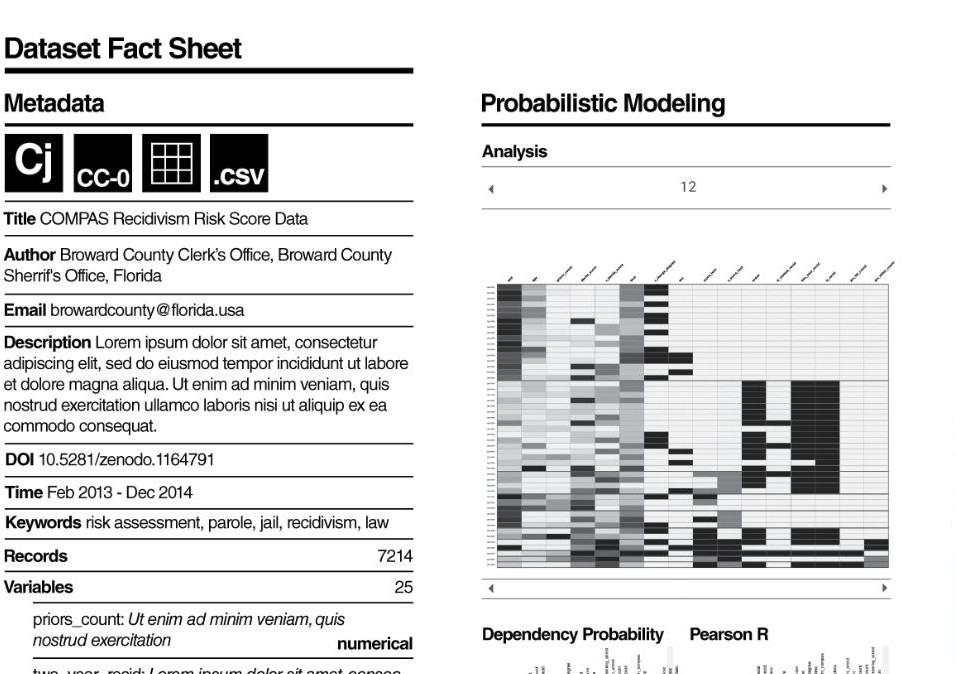 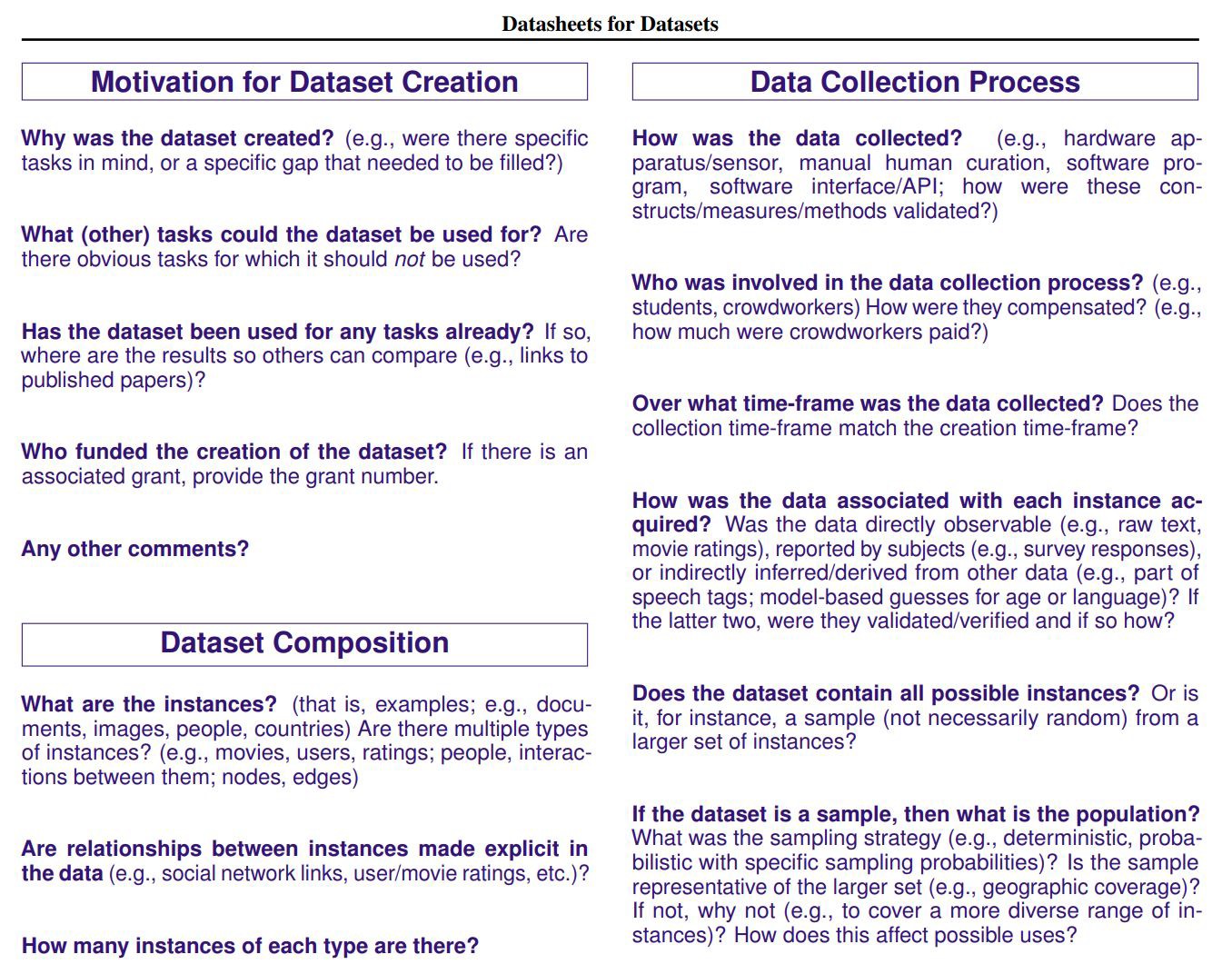 CC BY / Margaret Mitchell / m-mitchell.com
Machine Learning
Use ML Techniques for Bias Mitigation and Inclusion
Bias Mitigation
Removing the signal for problematic output
Stereotyping
Sexism, Racism, *-ism
“Debiasing”
CC BY / Margaret Mitchell / m-mitchell.com
Use ML Techniques for Bias Mitigation and Inclusion
Bias Mitigation
Removing the signal for problematic output
Stereotyping
Sexism, Racism, *-ism
“Debiasing”
Inclusion
Adding signal for desired variables
Increasing model performance
Attention to subgroups or data slices with worst performance
CC BY / Margaret Mitchell / m-mitchell.com
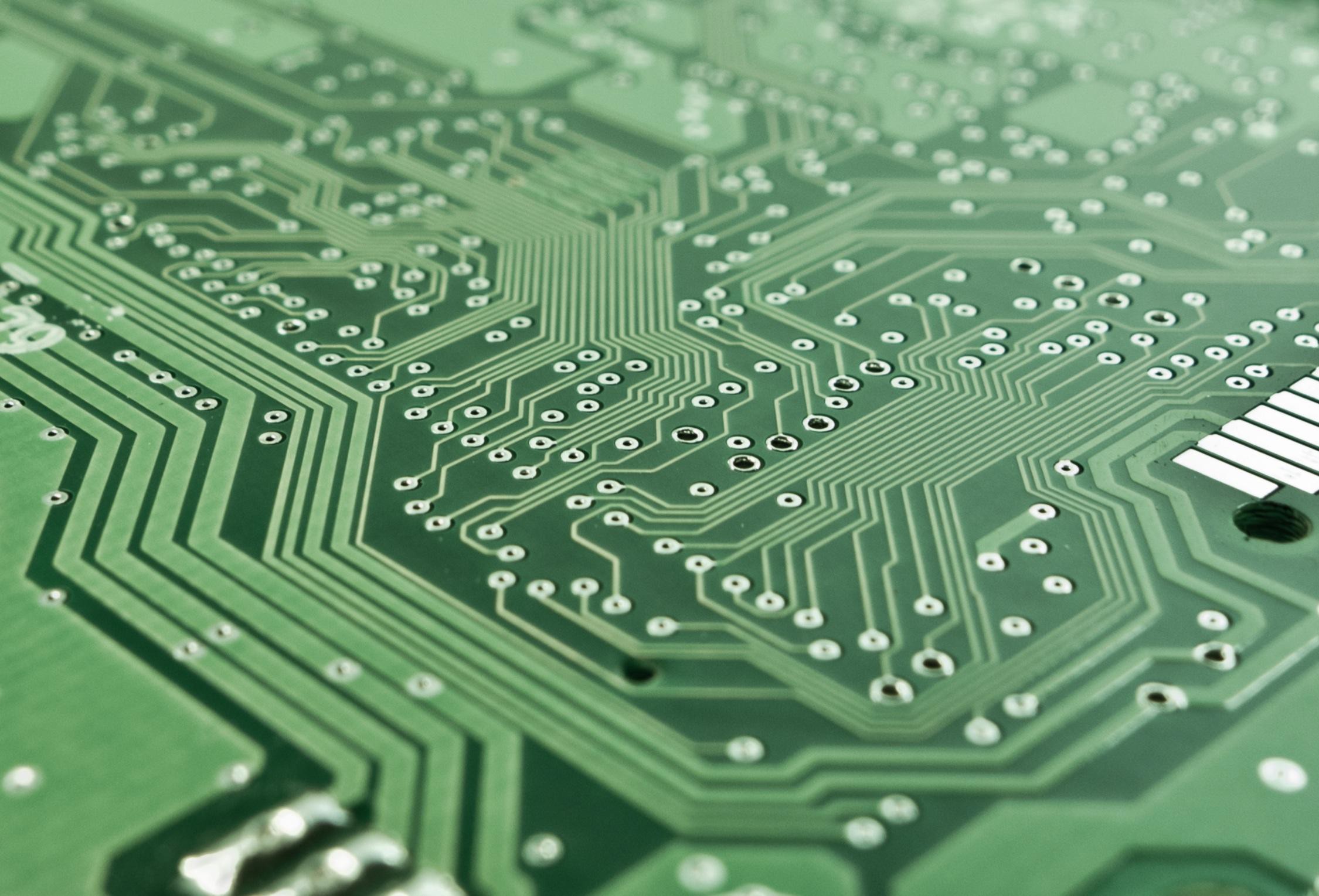 Multi-task Learning to Increase Inclusion
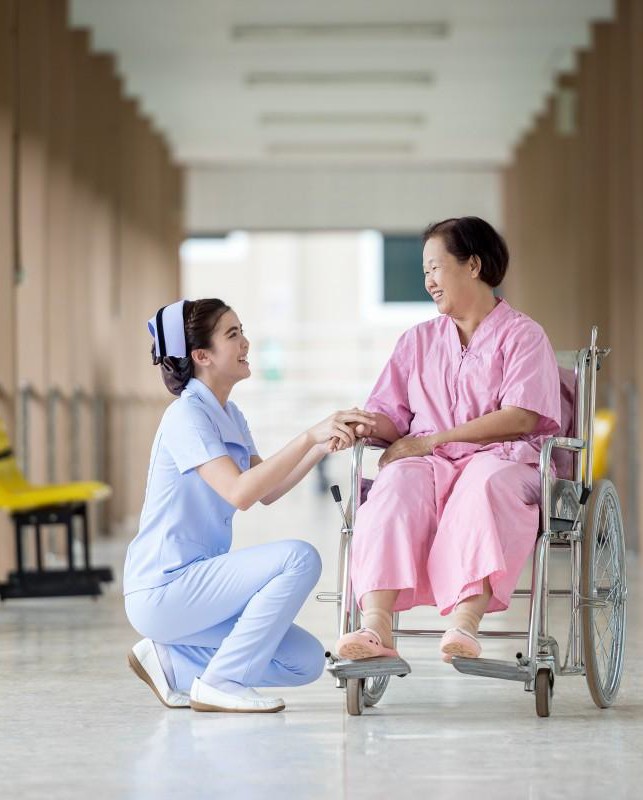 Multiple Tasks + Deep Learning for Inclusion: Multi-task Learning Example
Collaboration with UPenn WWP
Working directly with clinicians
Goals:
System that can alert clinicians if suicide attempt is imminent
Feasibility of diagnoses when few training instances are available
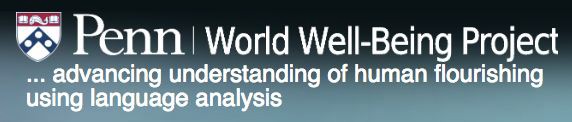 Benton, Mitchell, Hovy.	Multi-task learning for Mental Health Conditions with Limited Social Media Data. EACL, 2017.
Multiple Tasks + Deep Learning for Inclusion: Multi-task Learning Example
Internal Data:
Electronic Health Records
Patient or patient family provided
Including mental health diagnoses, suicide attempts, and completions
Social Media data
Proxy Data:
Twitter media data
Proxy mental health diagnoses using self-declared diagnoses in tweets
“I’ve been diagnosed with X”
“I tried to commit suicide”

Benton, Mitchell, Hovy.	Multi-task learning for Mental Health Conditions with Limited Social Media Data. EACL, 2017.
CC BY / Margaret Mitchell / m-mitchell.com
Single-Task:	Logistic Regression
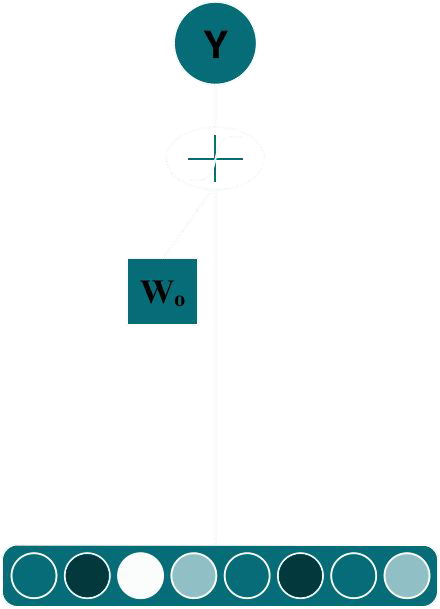 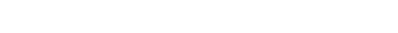 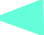 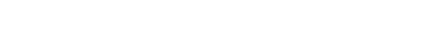 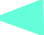 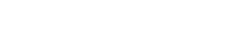 CC BY / Margaret Mitchell / m-mitchell.com
Single-Task:	Deep Learning
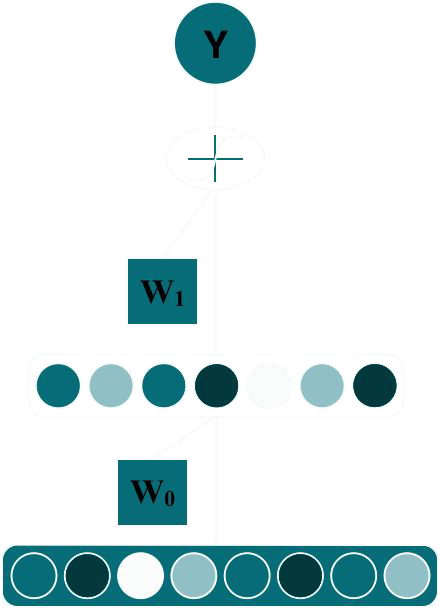 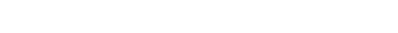 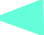 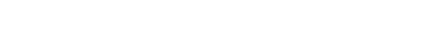 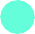 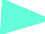 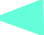 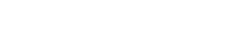 CC BY / Margaret Mitchell / m-mitchell.com
Multiple Tasks with Basic Logistic Regression
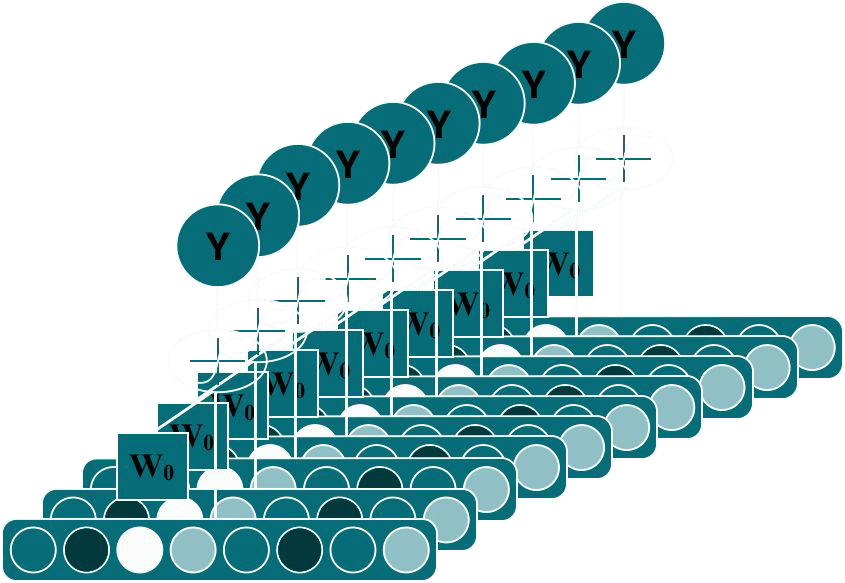 CC BY / Margaret Mitchell / m-mitchell.com
Multi-task Learning
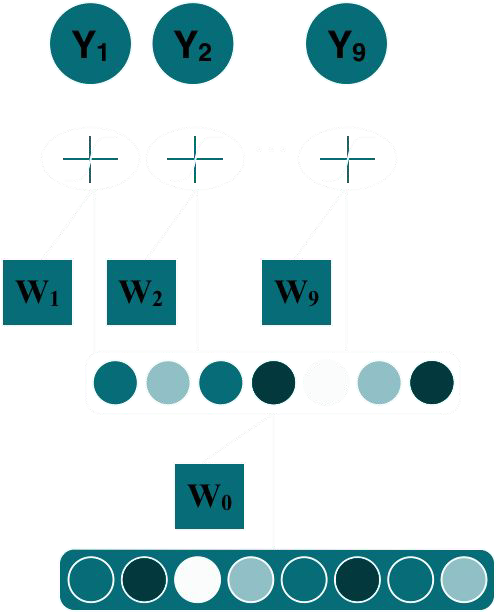 Task 1
Task 2
Task 9
CC BY / Margaret Mitchell / m-mitchell.com
Multi-task Learning
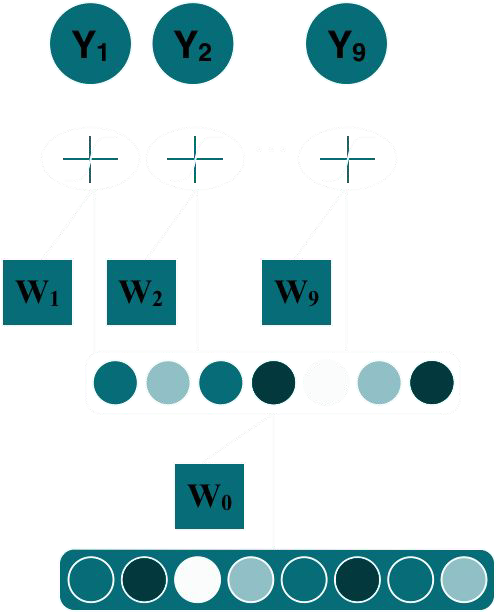 Depression Anxiety
PTSD
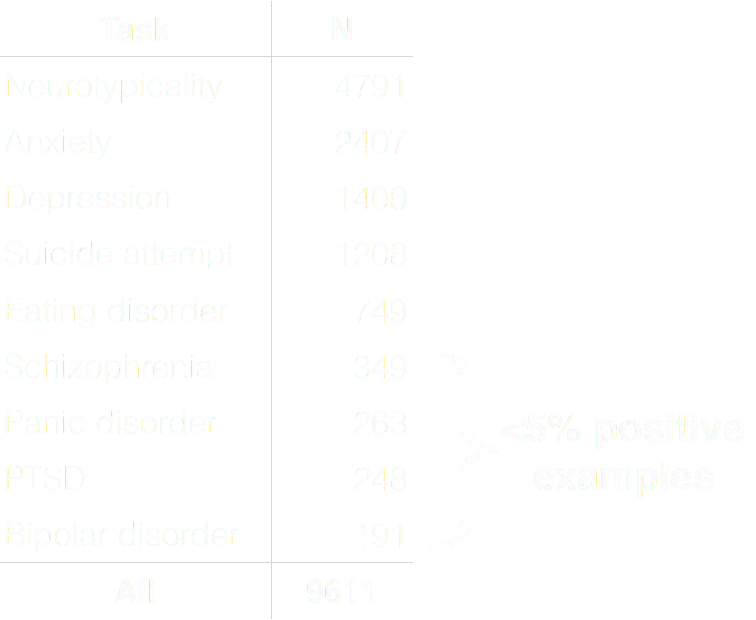 Benton, Mitchell, Hovy.
Multi-task learning for Mental Health Conditions with Limited Social Media Data. EACL, 2017.
CC BY / Margaret Mitchell / m-mitchell.com
Multi-task Learning
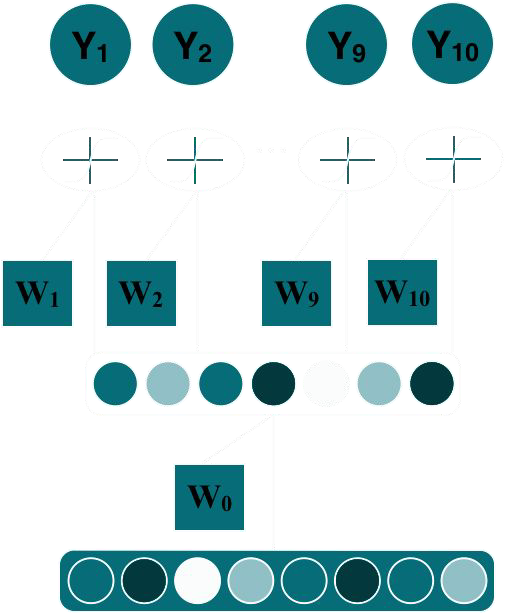 Depression Anxiety
PTSD Gender
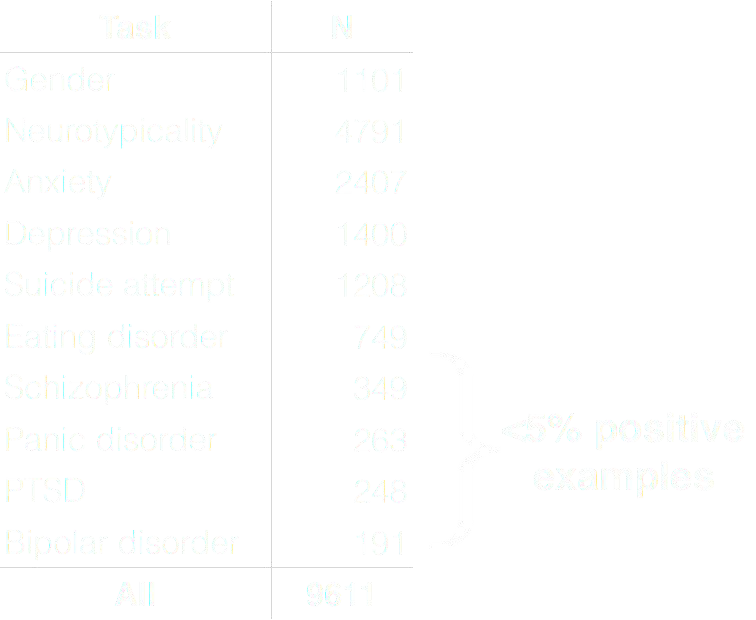 Benton, Mitchell, Hovy.
Multi-task learning for Mental Health Conditions with Limited Social Media Data. EACL, 2017.
CC BY / Margaret Mitchell / m-mitchell.com
Multi-task Learning
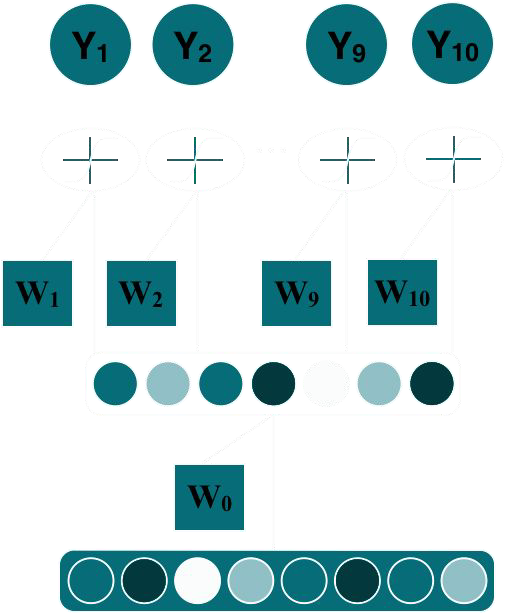 Depression Anxiety
PTSD Gender
Multitask, given
cormorbidity
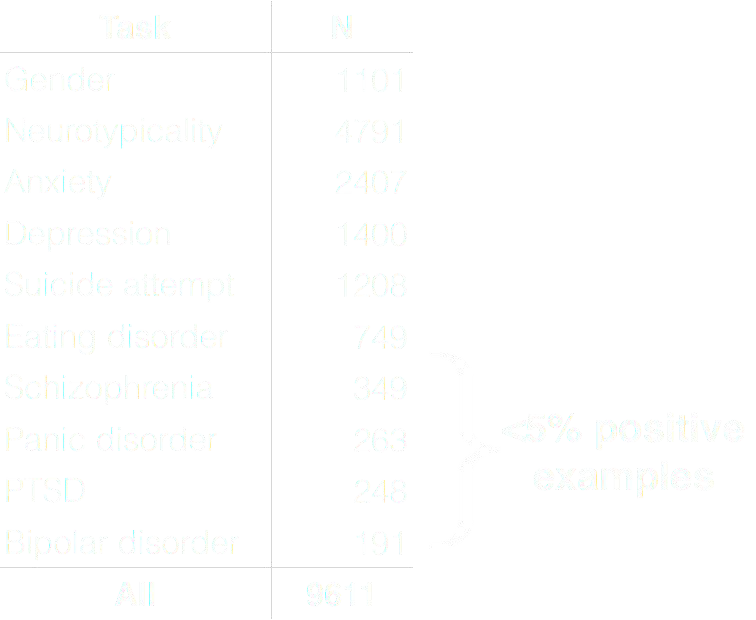 Benton, Mitchell, Hovy.
Multi-task learning for Mental Health Conditions with Limited Social Media Data. EACL, 2017.
CC BY / Margaret Mitchell / m-mitchell.com
Improved Performance across Subgroups
0.6
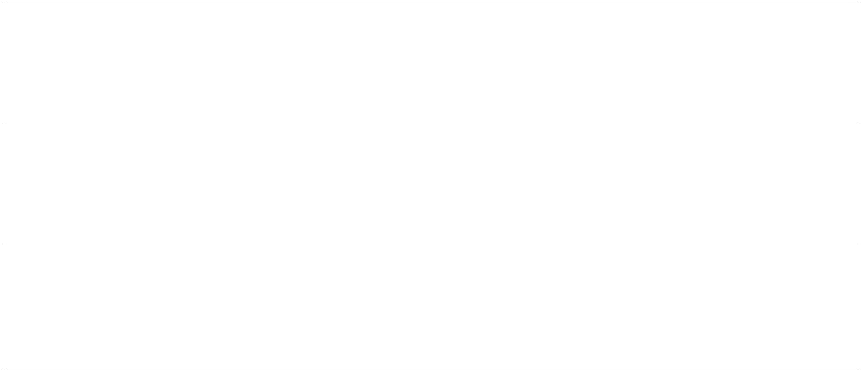 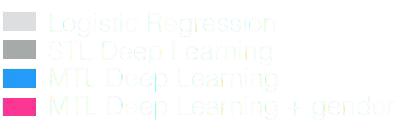 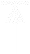 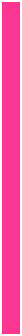 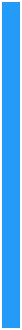 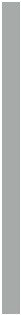 ~120 at-risk individuals
True Positive Rate
@ False
Positive Rate = 0.1
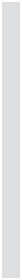 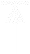 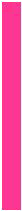 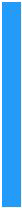 0.4
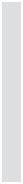 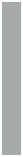 0.2
0.0
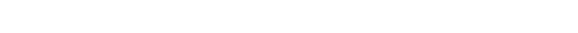 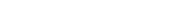 Benton, Mitchell, Hovy.
Multi-task learning for Mental Health Conditions with Limited Social Media Data. EACL, 2017.
CC BY / Margaret Mitchell / m-mitchell.com
We sometimes add “auxiliary” tasks to a network to help guide representation learning

Adds more data/labels to learn general representations

Encourages representations to encode information related to additional labels, e.g. adding a gender prediction task encourages final feature layer to more directly encode gender
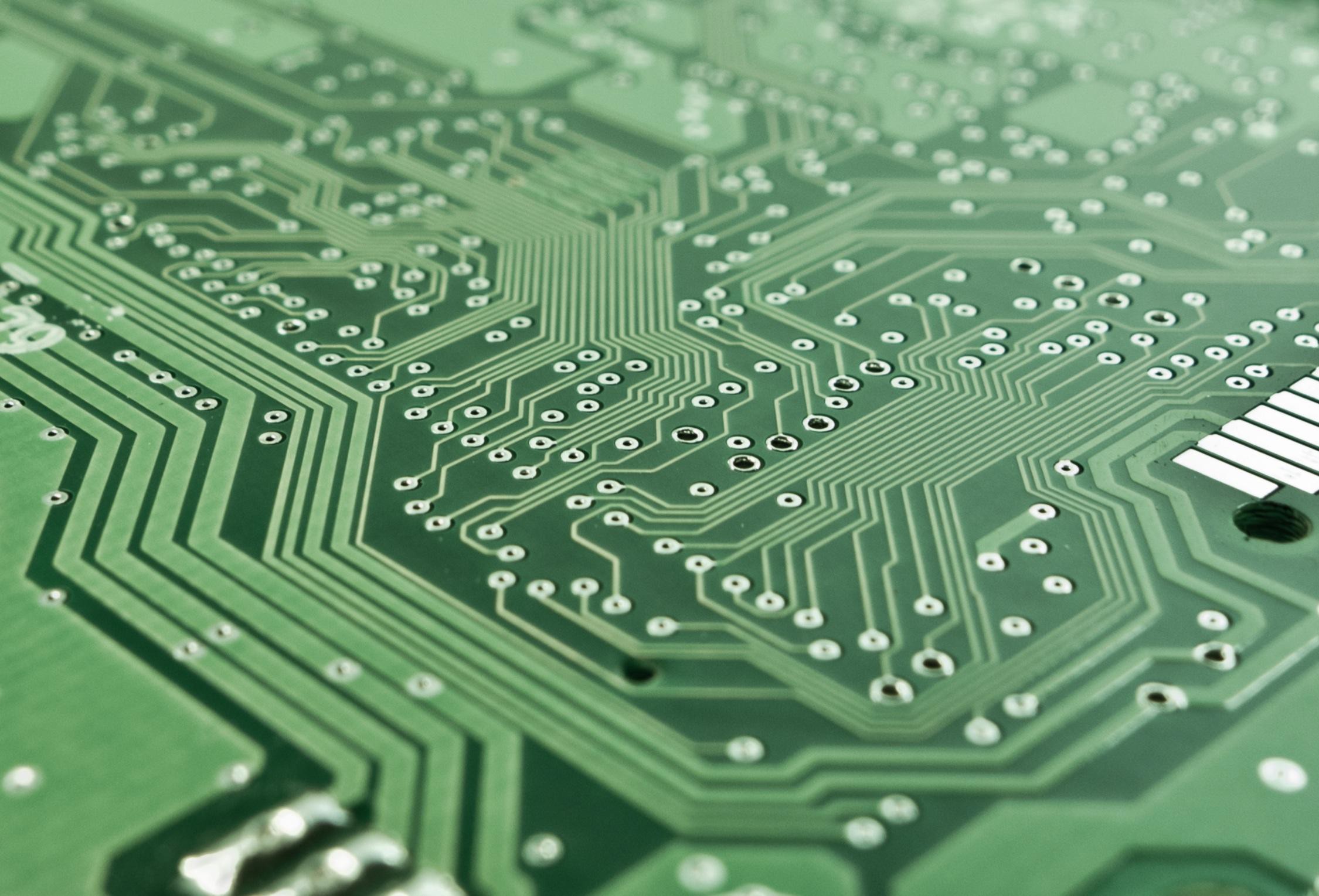 Adversarial Multi-task Learning to Mitigate Bias
Multitask Adversarial Learning
Z⊥D | Y
Get promoted	Gender
Basic idea: Jointly predict:
Output decision D
Attribute you’d like to remove from decision Z
Negate the effect of the undesired attribute
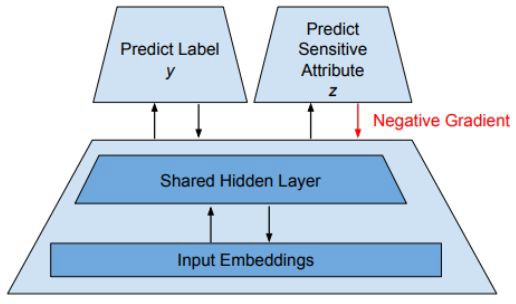 P(Ŷ = 1|Y = 1,Z = 1) = P(Ŷ = 1|Y = 1,Z = 0)
Beutel, Chen, Zhao, Chi.  Data Decisions and Theoretical Implications when Adversarially Learning Fair Representations.  FAT/ML, 2017.
Zhang, Lemoine, Mitchell.  Mitigating Unwanted Biases with Adversarial Learning.  AIES, 2018.
CC BY / Margaret Mitchell / m-mitchell.com
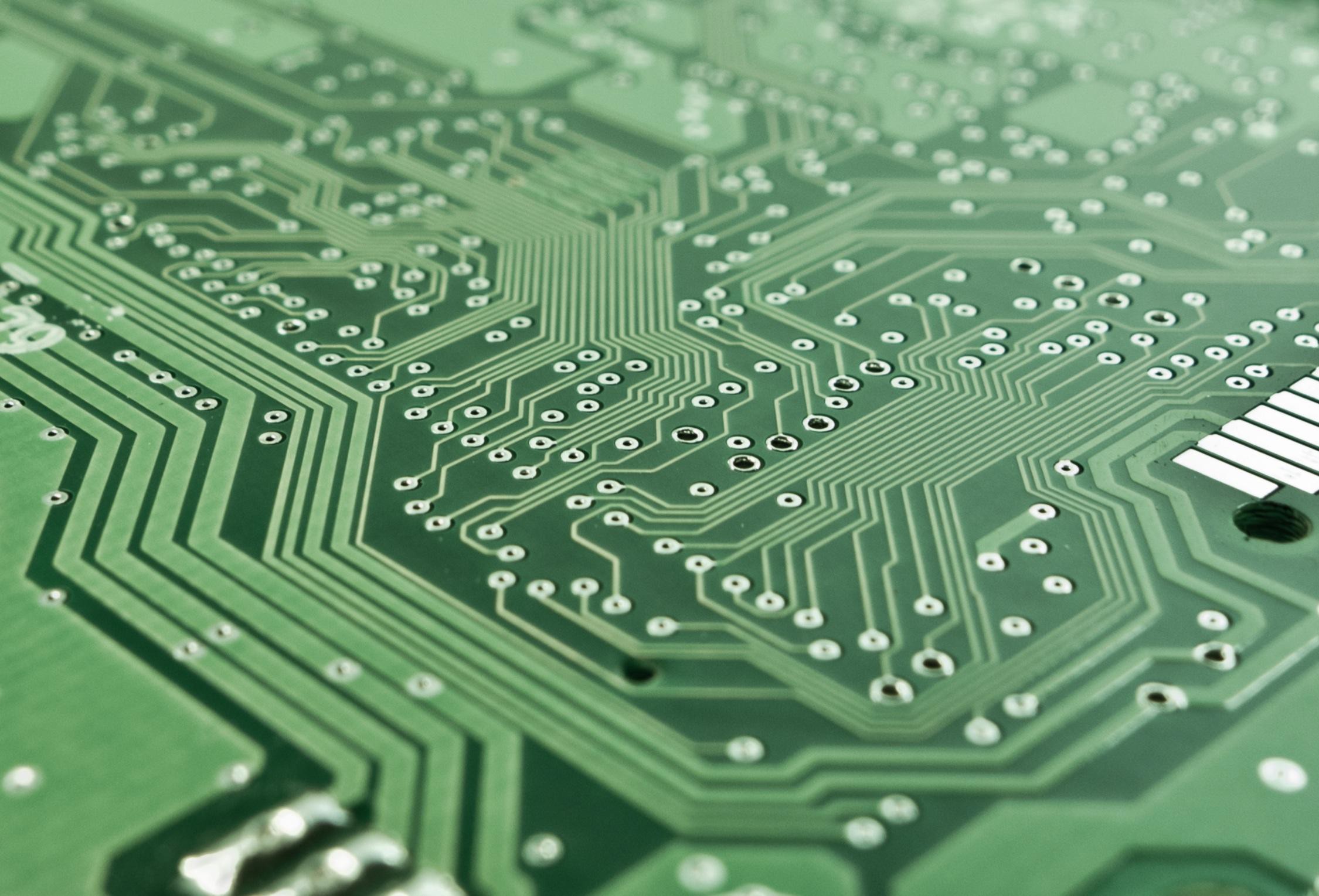 Equality of Opportunity in Supervised Learning
A classifier’s output decision should be the same across sensitive characteristics, given what the correct decision should be.
Hardt, Price, Srebro.  Equality of Opportunity in Supervised Learning.  NIPS, 2016.
Case Study:	Conversation AI Toxicity
Measuring and Mitigating Unintended Bias in Text Classification
Lucas Dixon
ldixon@google.com
John Li
jetpack@google.com
Jeffrey Sorensen
sorenj@google.com
Nithum Thain
nthain@google.com
Lucy Vasserman
lucyvasserman@google.com
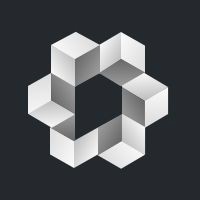 AIES, 2018 and FAT*, 2019
CC BY / Margaret Mitchell / m-mitchell.com
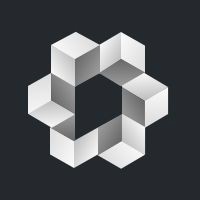 Research Collaboration
Jigsaw, CAT, several Google-internal teams, and
external partners (NYTimes, Wikimedia, etc)
Conversation-AI
ML to improve online conversations at scale
Perspective API
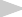 “You’re a dork!”
Data + ML
Toxicity, Severe Toxicity,
Threat, Off-topic,
+ dozens other models
API
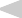 Toxicity: 0.91
perspectiveapi.com
CC BY / Margaret Mitchell / m-mitchell.com
Unintended Bias
Model falsely associates frequently attacked identities with toxicity: False Positive Bias
model score
0.18
0.51
0.69
Sentence
"i'm a proud tall person" "i'm a proud lesbian person" "i'm a proud gay person"
Bias Source and Mitigation
Bias caused by dataset imbalance
Frequently attacked identities are overrepresented in toxic comments
Length matters
Add assumed non-toxic data from Wikipedia articles to fix the imbalance.
Original dataset had 127,820 examples
4,620 non-toxic examples added
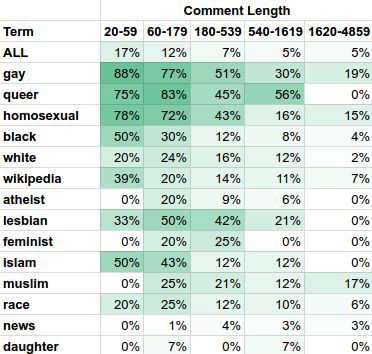 Measuring Unintended Bias - Synthetic Datasets
Challenges with real data:
Existing datasets are small and/or have false correlations
Each example is completely unique: not easy to compare for bias

Approach: "bias madlibs": a synthetically generated 'templated' dataset for evaluation
CC BY / Margaret Mitchell / m-mitchell.com
Assumptions
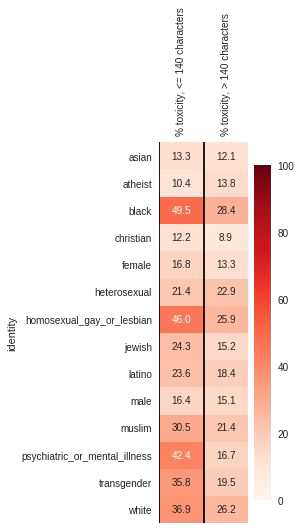 Dataset is reliable:

Similar distribution as application

Ignores annotator bias

No causal analysis
CC BY / Margaret Mitchell / m-mitchell.com
Deep Learning Model
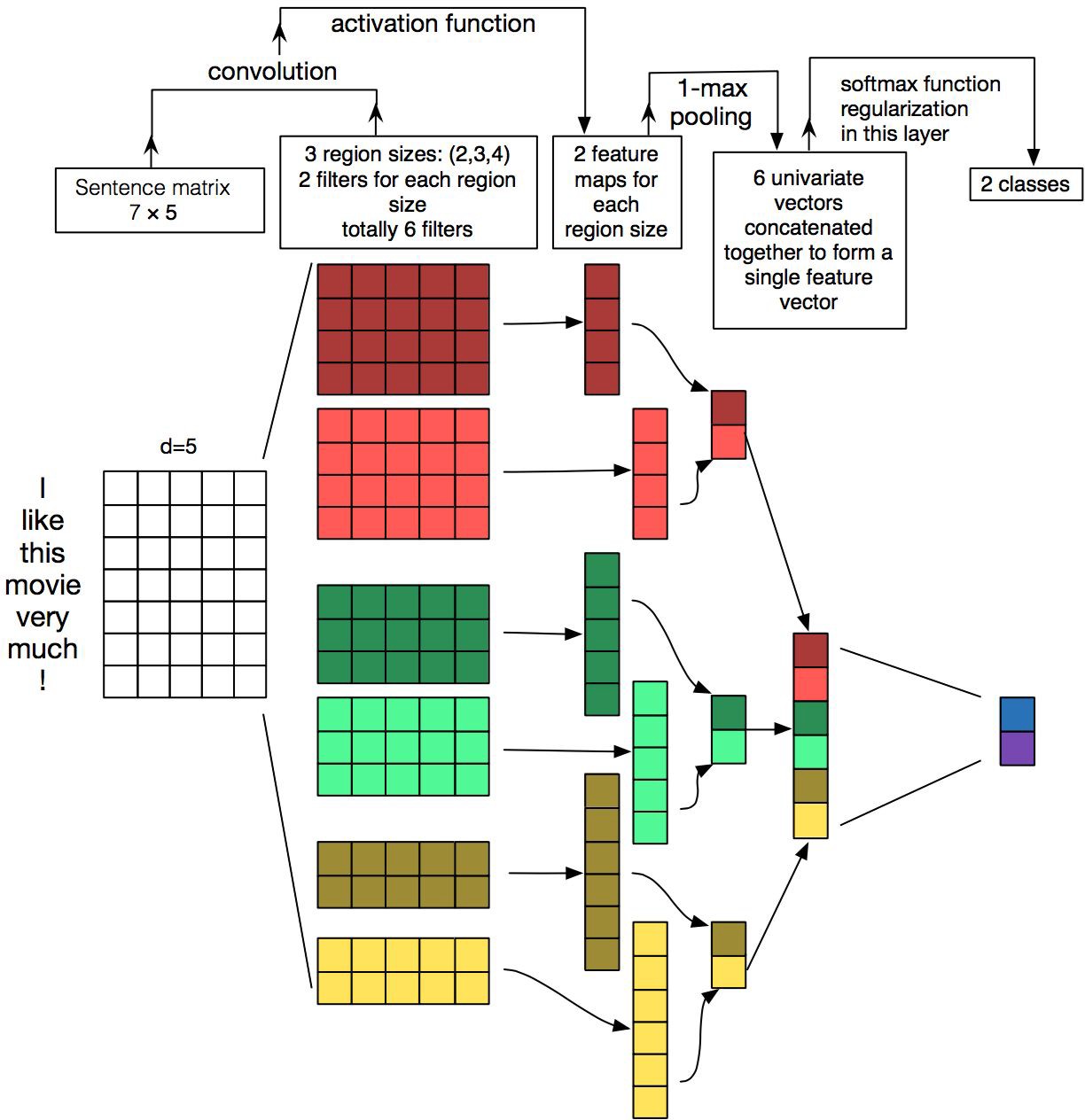 CNN architecture

Pretrained GloVe Embeddings

Keras Implementation
Source: Zhang, Y., & Wallace, B. (2015). A sensitivity analysis of (and practitioners' guide to) convolutional neural networks for sentence classification. arXiv preprint arXiv:1510.03820.
CC BY / Margaret Mitchell / m-mitchell.com
Measuring Model Performance
How good is the model at distinguishing good from bad examples? (ROC-AUC)
AUC (for a given test set) = Given two randomly chosen examples, one in-class (e.g. one is toxic and the other is not), AUC is the probability that the model will give the in-class example the higher score.
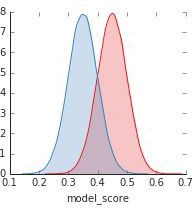 Toxic Comments
Non-toxic Comments
CC BY / Margaret Mitchell / m-mitchell.com
Measuring Model Performance
How good is the model at distinguishing good from bad examples? (ROC-AUC)
AUC (for a given test set) = Given two randomly chosen examples, one in-class (e.g. one is toxic and the other is not), AUC is the probability that the model will give the in-class example the higher score.
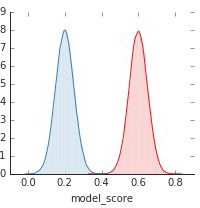 Toxic Comments
Non-toxic Comments
CC BY / Margaret Mitchell / m-mitchell.com
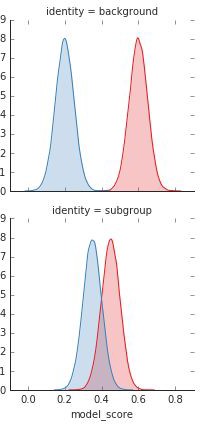 background
Types of Bias
Low Subgroup Performance
The model performs worse on subgroup comments than it does on comments overall.
Toxic Comments
Non-toxic Comments
subgroup
Metric: Subgroup AUC
CC BY / Margaret Mitchell / m-mitchell.com
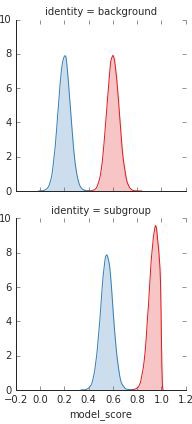 background
Types of Bias
Subgroup Shift (Right)
The model systematically scores comments from the subgroup higher.
Toxic Comments
Non-toxic Comments
subgroup
Metric: BPSN AUC
(Background Positive Subgroup Negative)
CC BY / Margaret Mitchell / m-mitchell.com
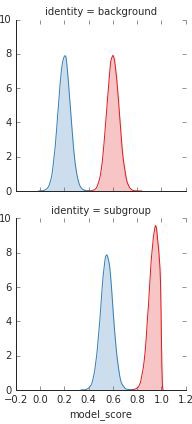 background
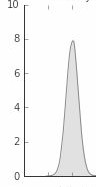 Types of Bias
Subgroup Shift (Right)
The model systematically scores comments from the subgroup higher.
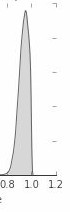 Toxic Comments
Non-toxic Comments
subgroup
Metric: BPSN AUC
(Background Positive Subgroup Negative)
CC BY / Margaret Mitchell / m-mitchell.com
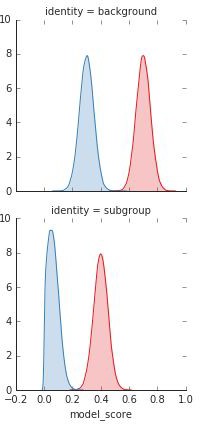 background
Types of Bias
Subgroup Shift (Left)
The model systematically scores comments from the subgroup lower.
Toxic Comments
Non-toxic Comments
subgroup
Metric: BNSP AUC
(Background Negative Subgroup Positive)
CC BY / Margaret Mitchell / m-mitchell.com
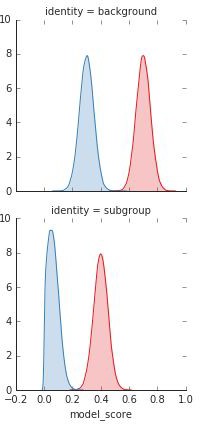 background
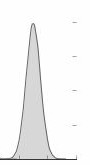 Types of Bias
Subgroup Shift (Left)
The model systematically scores comments from the subgroup lower.
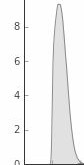 Toxic Comments
Non-toxic Comments
subgroup
Metric: BNSP AUC
(Background Negative Subgroup Positive)
CC BY / Margaret Mitchell / m-mitchell.com
Results
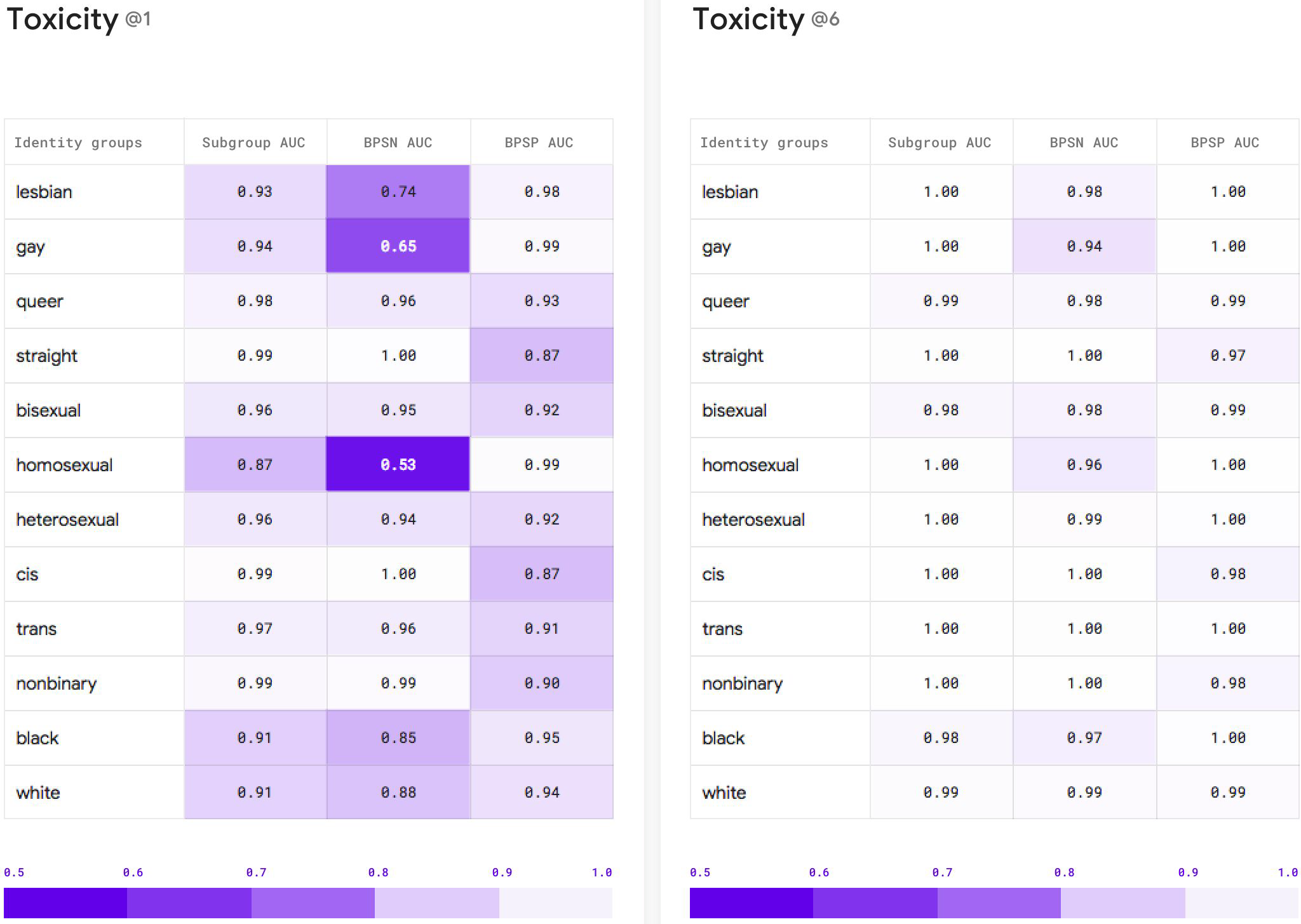 CC BY / Margaret Mitchell / m-mitchell.com
Release Responsibly
Model Cards for Model Reporting
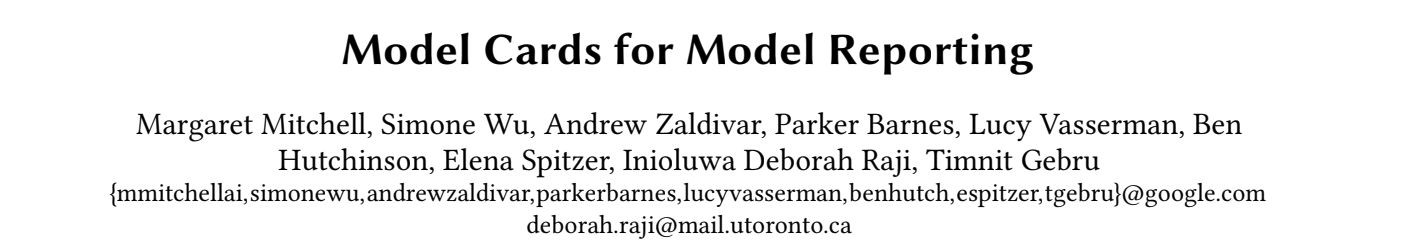 Currently no common practice of reporting how well a model works when it is released
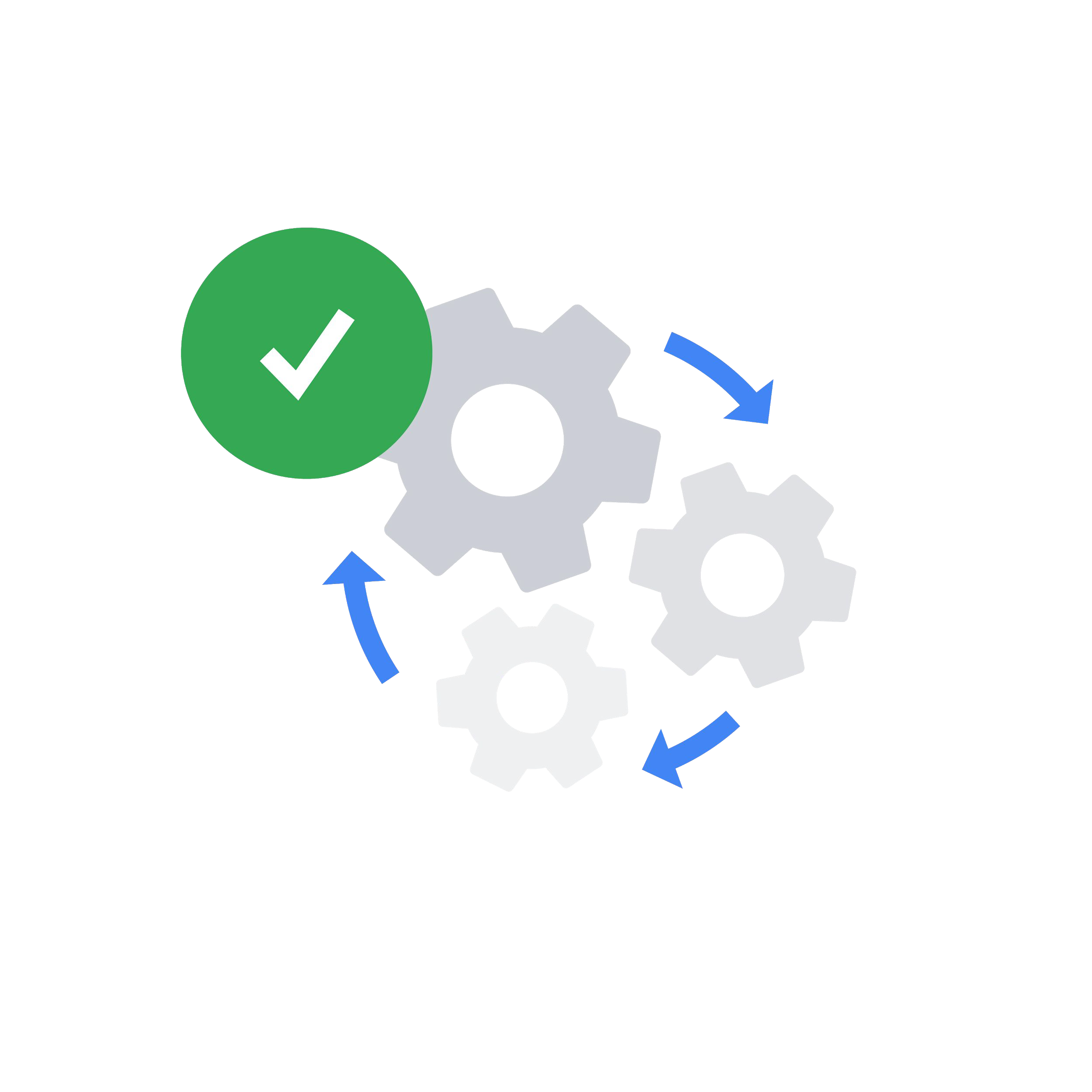 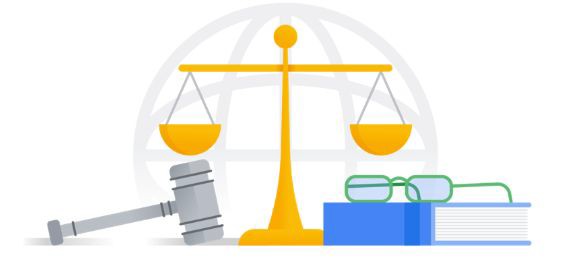 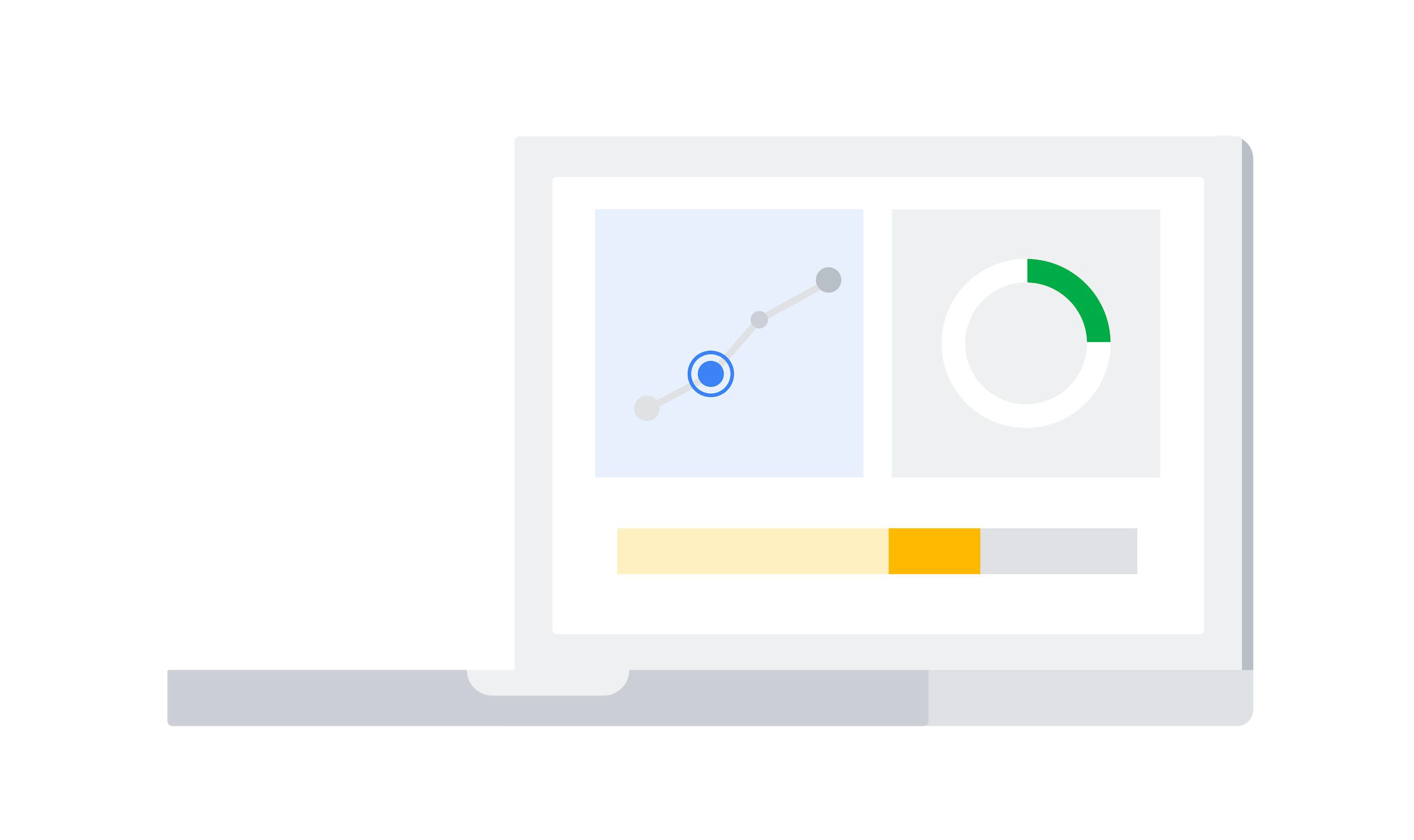 Why It Matters
What It Does
How It Works
It keeps model developer accountable to release high quality and fair models.
A report that focuses on transparency in model performance to encourage responsible AI adoption and application.
It is an easily discoverable and usable artifact presented at important steps of a user journey for a diverse set of users and public stakeholders.
Mitchell et al. Model Cards for Model Reporting. FAT*, 2019.
Intended Use, Factors and Subgroups
Mitchell et al. Model Cards for Model Reporting. FAT*, 2019.
Metrics and Data
Mitchell et al. Model Cards for Model Reporting. FAT*, 2019.
Considerations, Recommendations
Mitchell et al. Model Cards for Model Reporting. FAT*, 2019.
Disaggregated Intersectional Evaluation
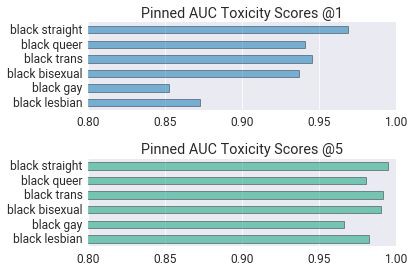 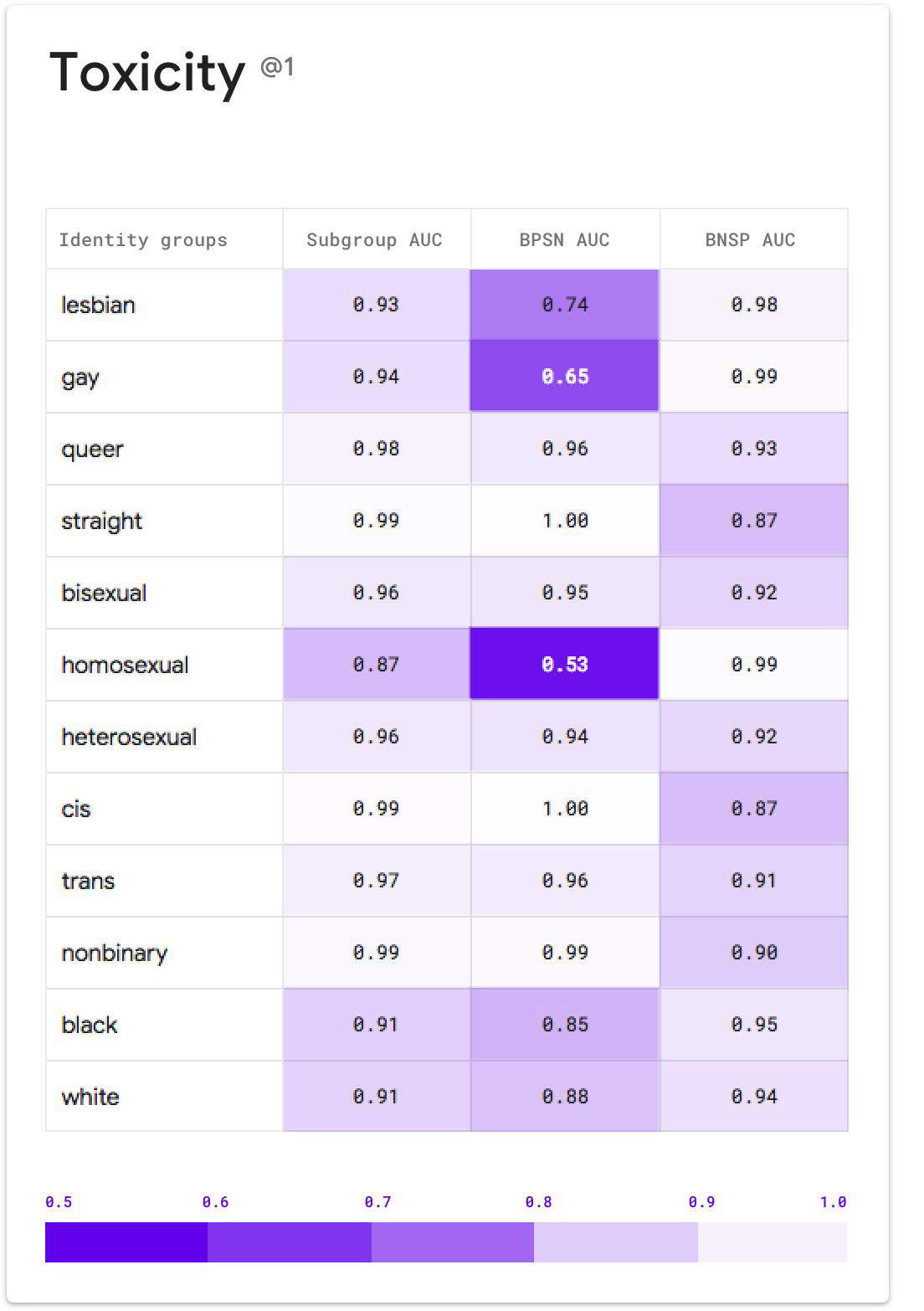 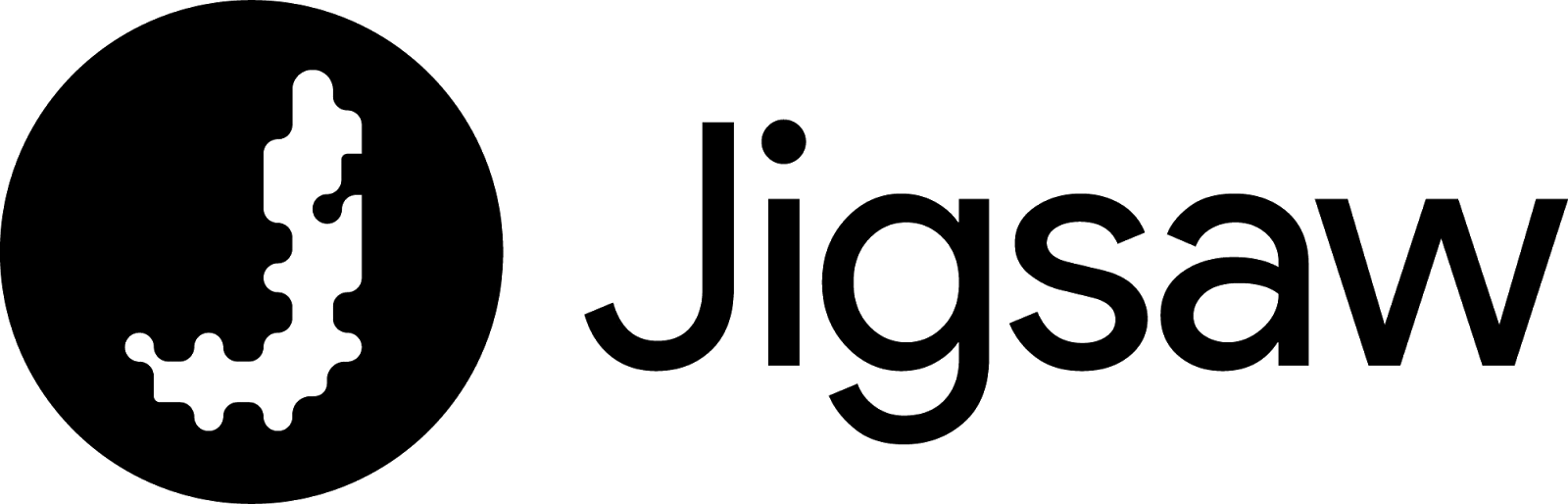 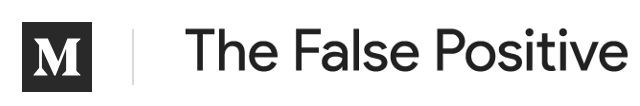 CC BY / Margaret Mitchell / m-mitchell.com
Things to remember
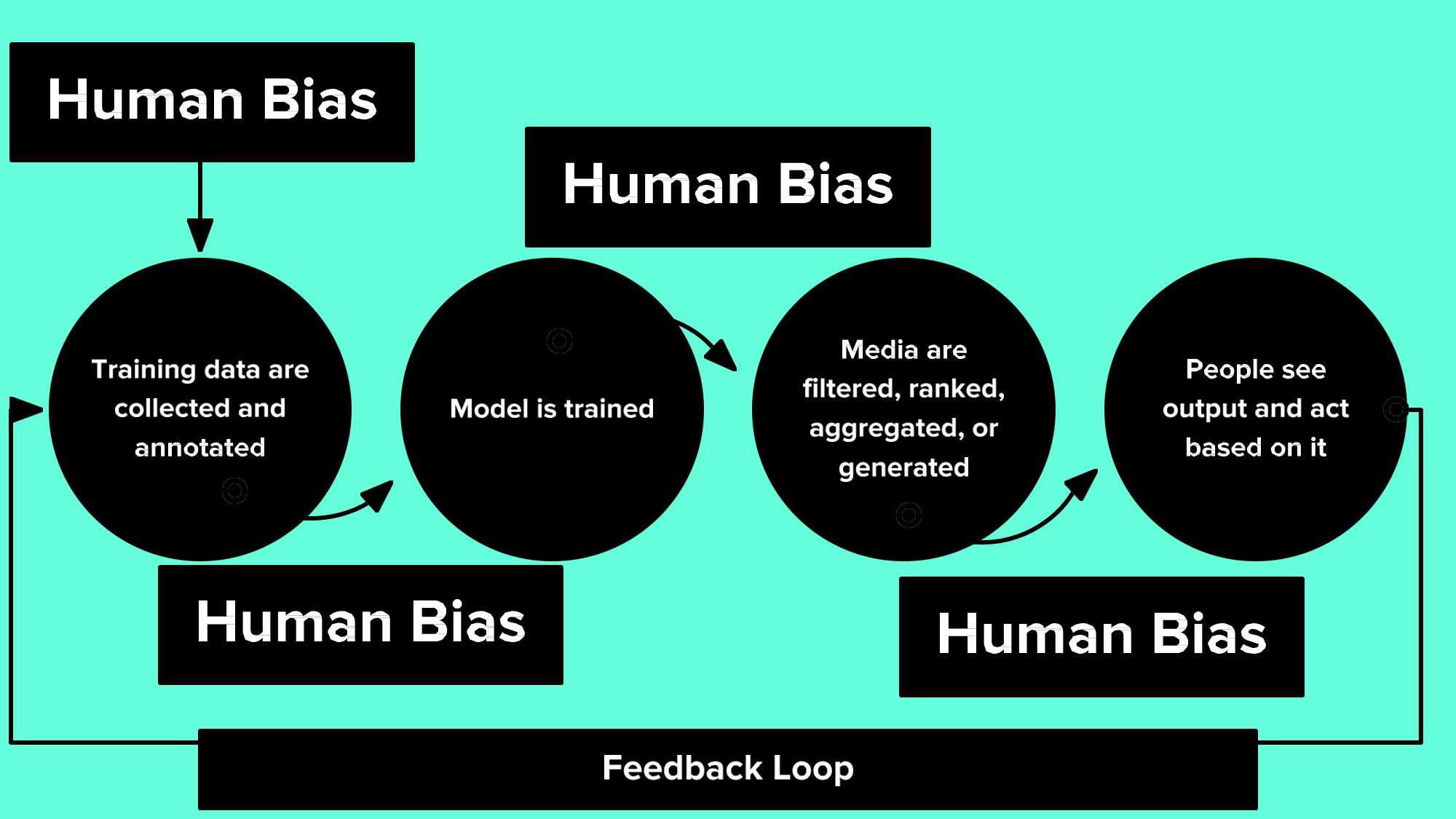 Unless actively countered, bias in algorithms is an expected (harmful) outcome, due to bias in the data and people involved in creation and use of the algorithms

Be wary of using algorithms to make decisions about people, e.g. criminality, admissions, hiring

Adding auxiliary tasks in multi-task learning can improve prediction in under-represented groups

Adversarial learning can be used to learn representations that are not predictive of sensitive attributes

Model cards, dataset cards, and intersectional evaluation are used to disclose potential biases and limitations
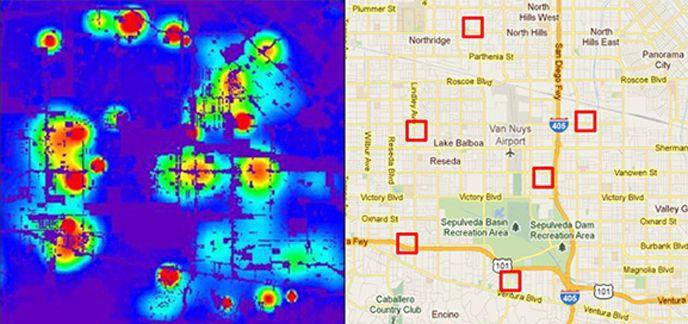 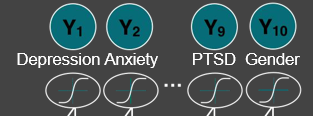 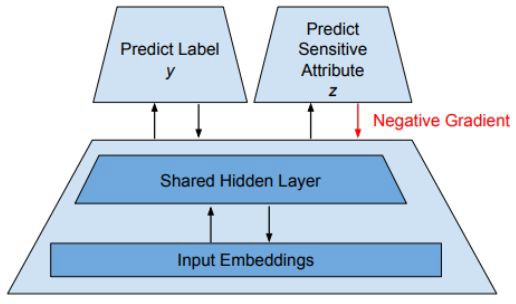 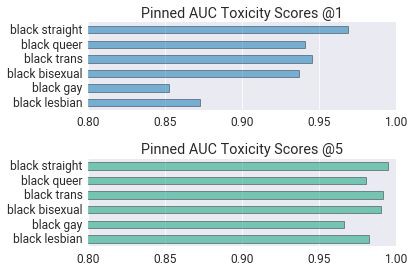